Gardening To Attract Butterflies & Hummingbirds  Part 1: Environment, Design & Forage Considerations
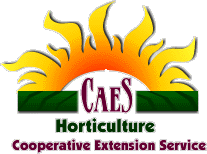 By: Paul A. Thomas & Doreen Lubin
Department of Horticulture, 
College Of Agricultural and Environmental Sciences
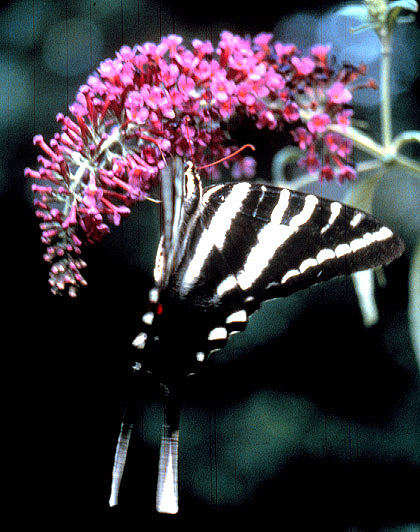 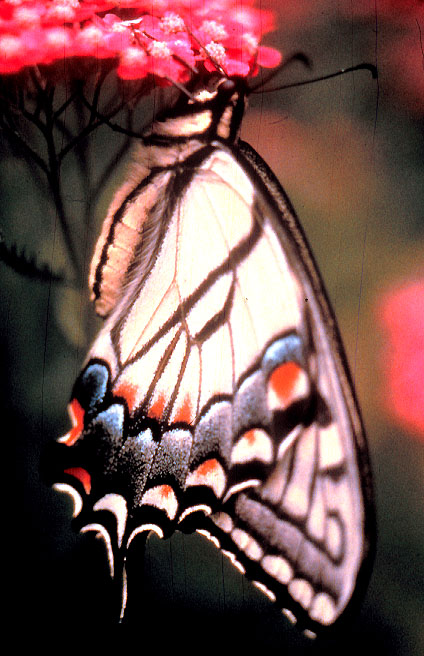 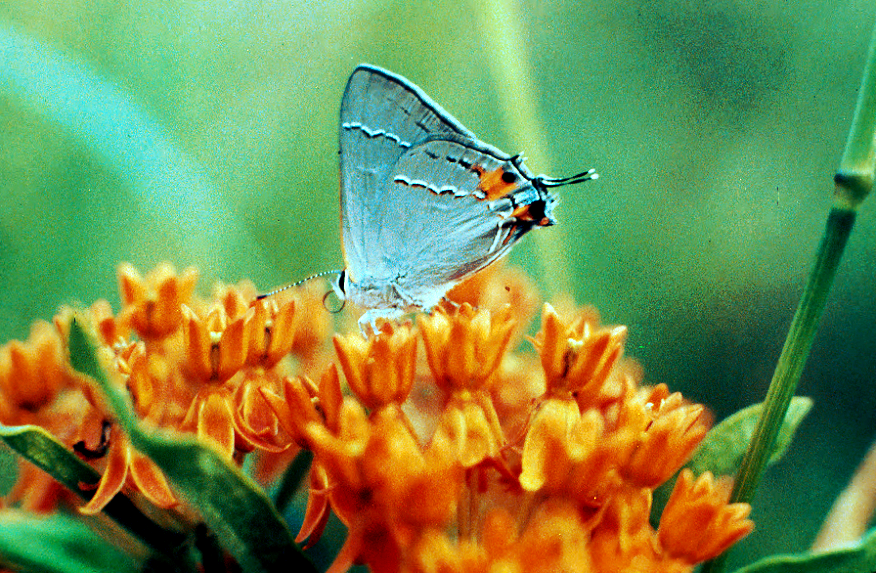 1
Why Butterfly and Hummingbird Gardens?
Butterflies and hummingbirds are pollinators and play a vital role in the survival of our native wildflowers, trees and shrubs.   
Butterflies are second only to bees & wasps in their importance in pollination.  

When you provide 
butterfly and 
hummingbird habitat,
you are contributing 
to the well being 
of hundreds of species
of native plants.
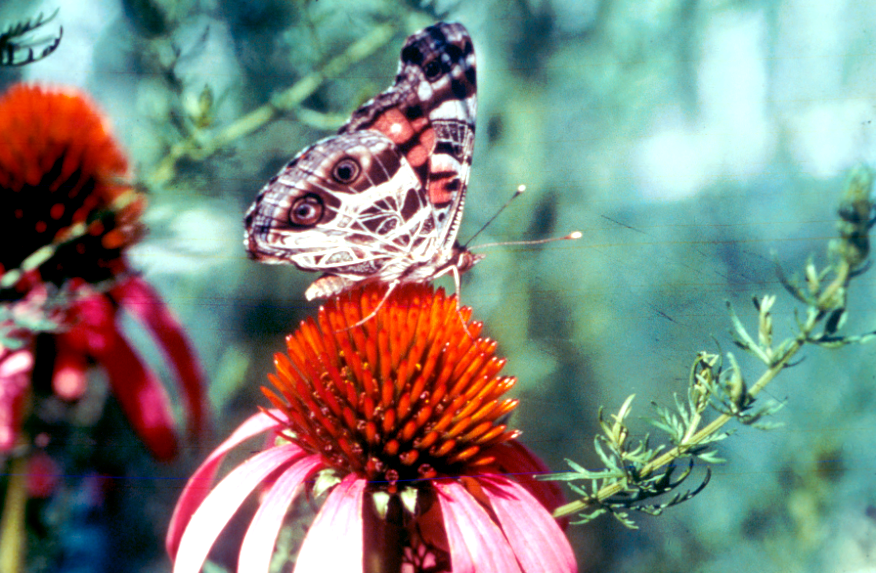 Painted Lady on Echinaceae
2
Butterfly Garden Goals
1.  Provide nectar from February to November

2.  Plant suitable forages for caterpillars of native butterfly species only!

Establish a diversified 
     selection of nectar sources
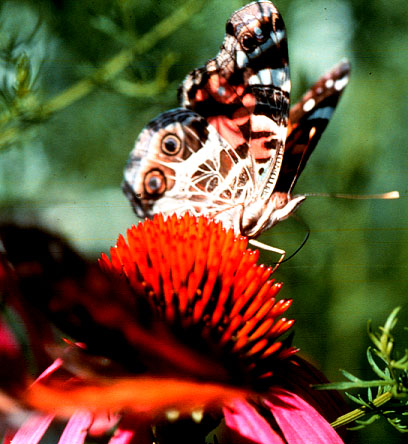 Painted Lady on Echinaceae
3
Butterfly Garden Goals
Provide suitable macro-habitat
(more on this later!)

Establish a pesticide 
free butterfly habitat

Select plants to attract  
specific butterflies

An aesthetically pleasing 
garden design is last item 
on the list!
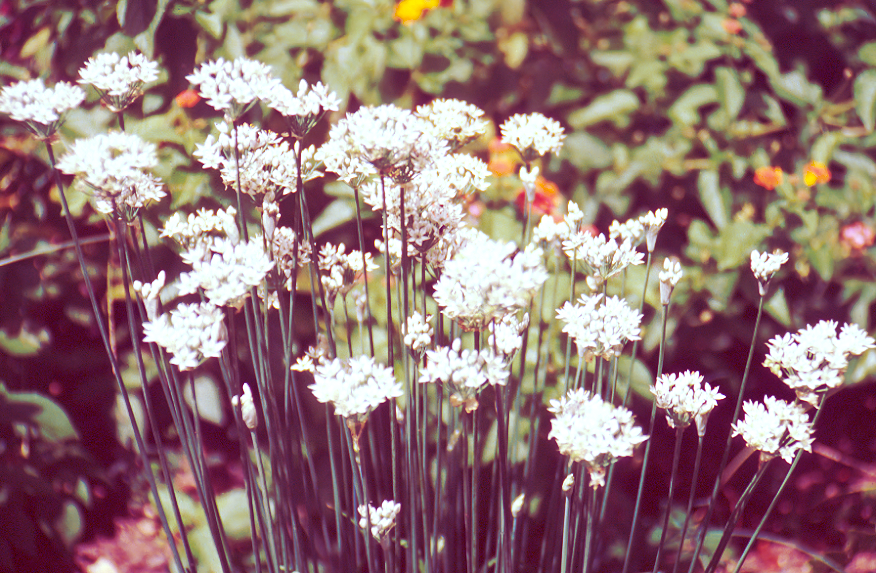 Allium species
4
“Butterfly” Garden Design Concepts
Lawn
Perennials
Annuals
Annuals
Moist Area
Forages
Perennials
Tall Perennials
Tall Perennials
Annuals
To Home
5
Plant Placement by Final Width
Plan For A Sunny, 325 Sq. Ft. Garden
Final Plant Space Requirements
6
Plant Placement by Final Height
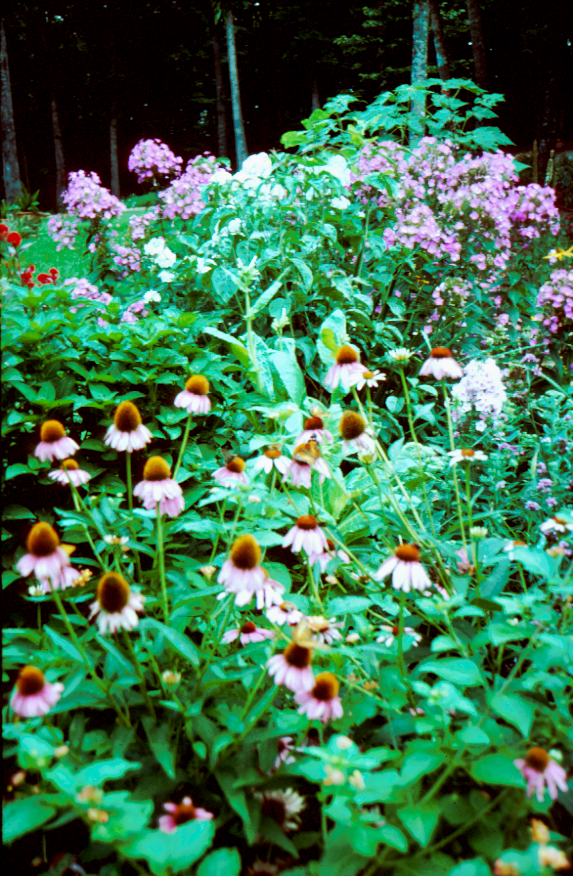 Plants 4 feet to 6 Feet Tall
Plants 2 Feet to 3 Feet Tall
Plants 2 Feet Tall or less
Lawn
7
High Maintenance Gardens
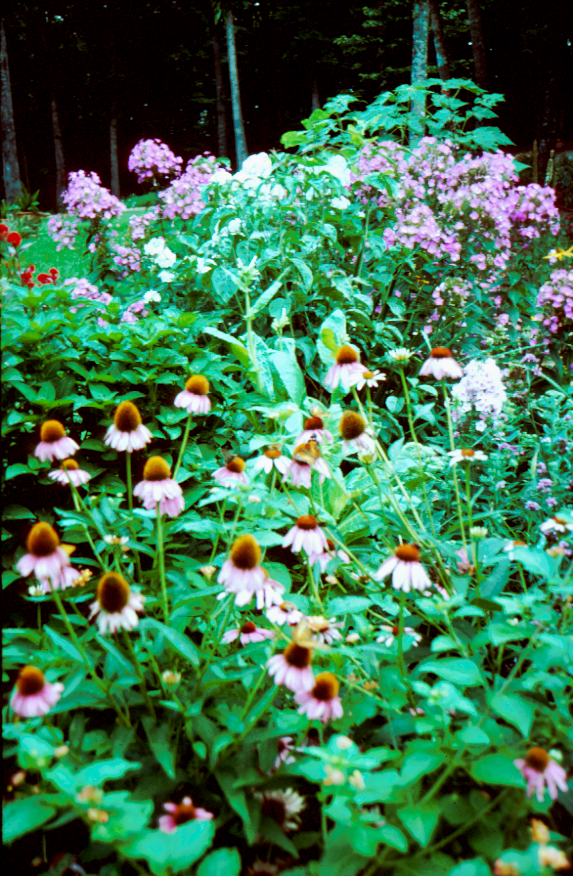 Essential Elements
  Sun-loving perennials
  Consistent nectar sources
  Drought resistant plants
Phlox and Echinaceae
8
Low Maintenance Gardens
Essential Elements
  Drought tolerant forage & nectar sources
  Careful (intense) plant spacing 
  Reseeding annuals
  Native perennials
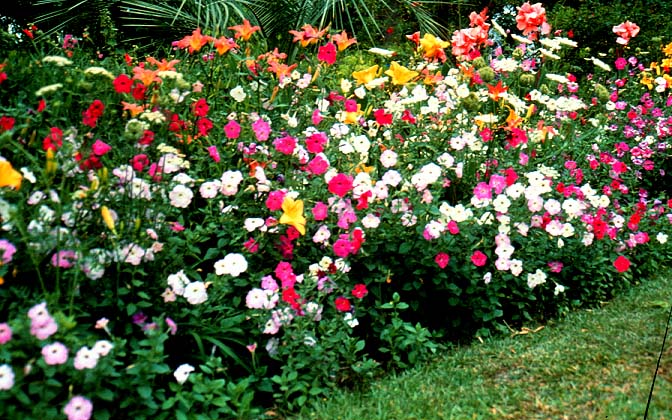 Daylilies, Wild Petunias, Cannas, Queen Anne’s Lace
9
“No” Maintenance Gardens
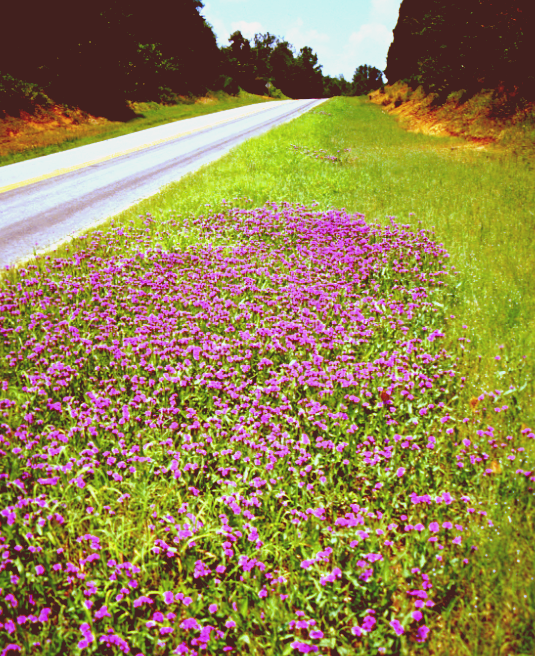 Essential Elements
  Floriferous for long periods
  Perennial or self seeding
  Resistant to deer grazing
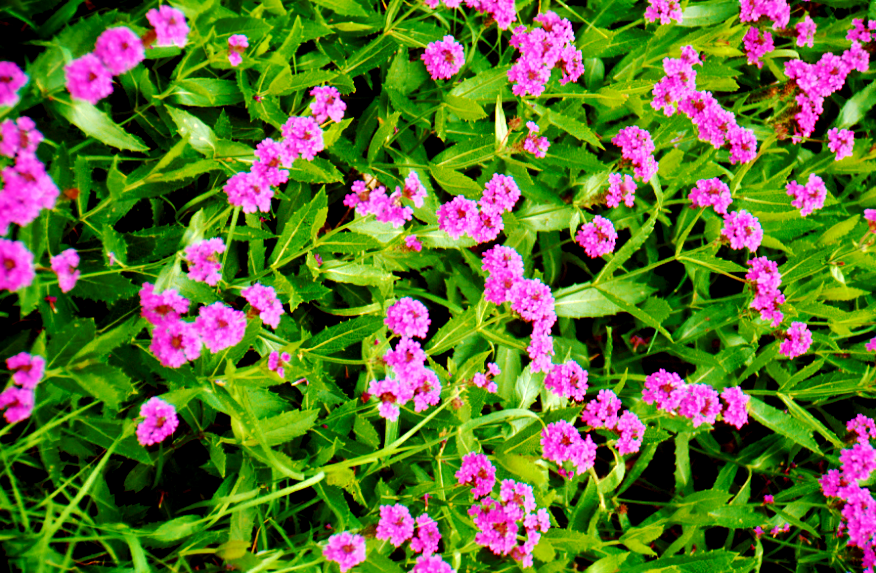 Verbena rigida
10
Patio Butterfly Gardens
Essential Elements
  Vigorous / rapid growing
  Floriferous and fragrant
  Perpetual nectar / forages     …(Annuals)
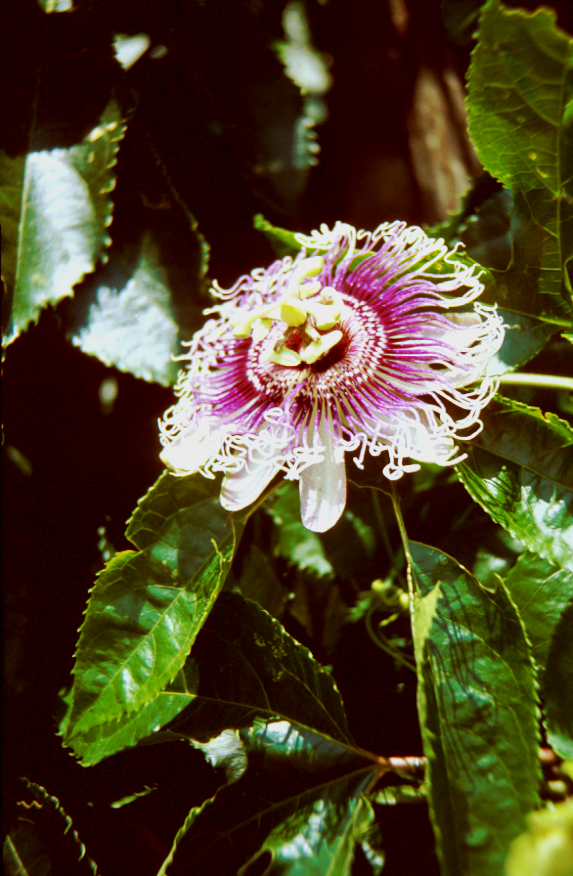 Passiflora “Byron Beauty’
11
Butterfly Gardens In Shade
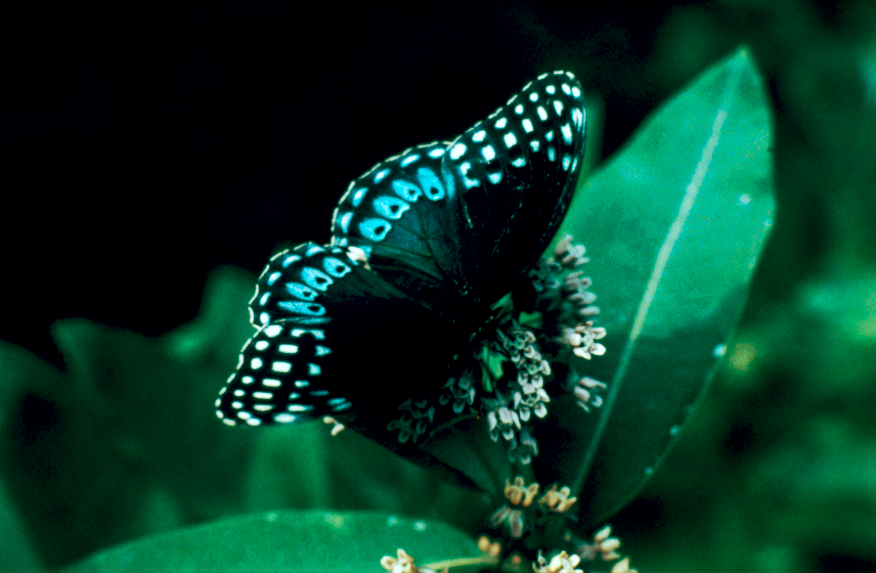 Female Diane
Essential Elements
  Shade tolerant
  Drought tolerant
   Resistant to deer
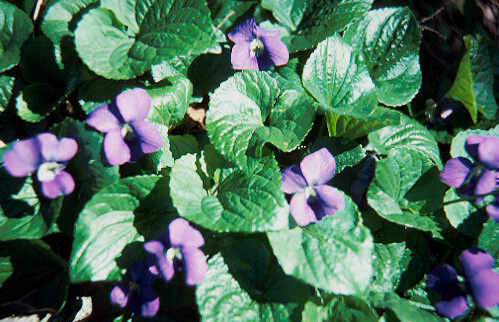 Viola
12
Tracking Sunlight
Place a flag in the center of  each sun-patch at the top of the hour and 30 minutes past the hour.
Repeat the process for from 7:00 am until 9:00 pm.  May and/or July are good months to do this procedure. 

Each flag represents about 30 minutes of sun.
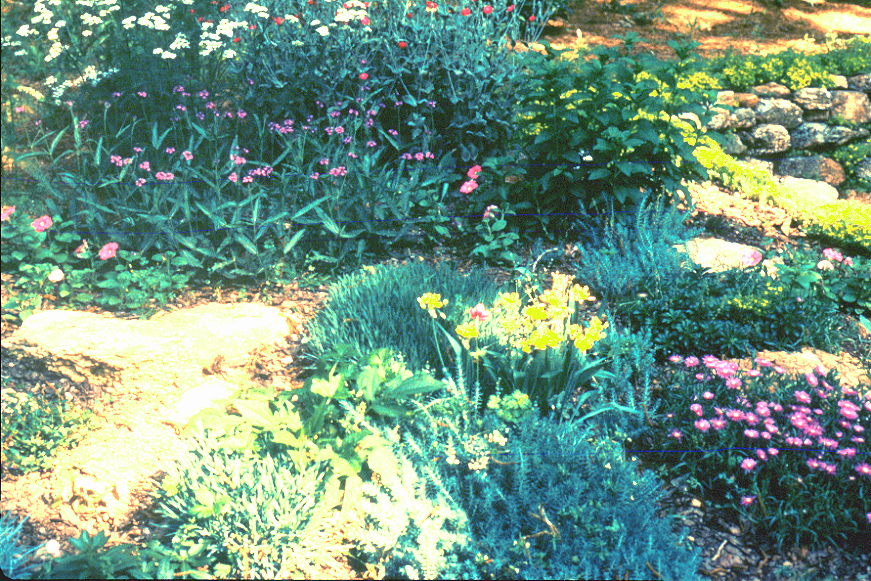 Authors’ shade & rock butterfly garden
13
Sun Tracking Procedure
Most perennials and annuals need at least 4.0 hours of 
direct sunlight to flower properly.  

Plants placed in this 
area would receive 
approximately 3.5 
hours of direct sun.

This is adequate for 
plants such as 
Hemerocallis, Hosta, 
Phlox,  Impatiens, 
and Ajuga
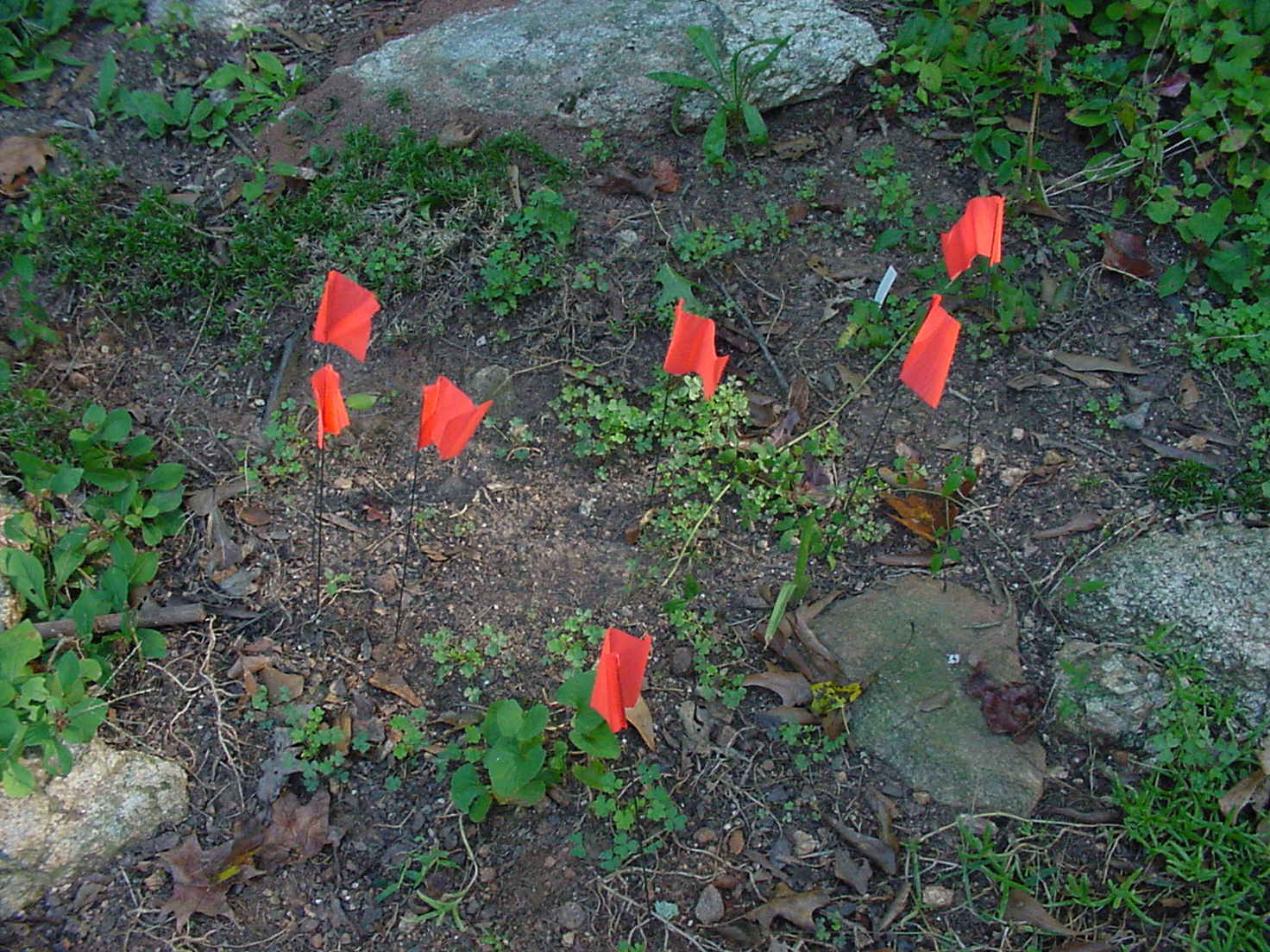 Where would you place the next flag?
14
Macro Habitat Components
If you want to have a strong population of active butterflies and hummingbirds, your garden gardens must provide more than just a few nectiferous flowers!  

The following must also be provided:
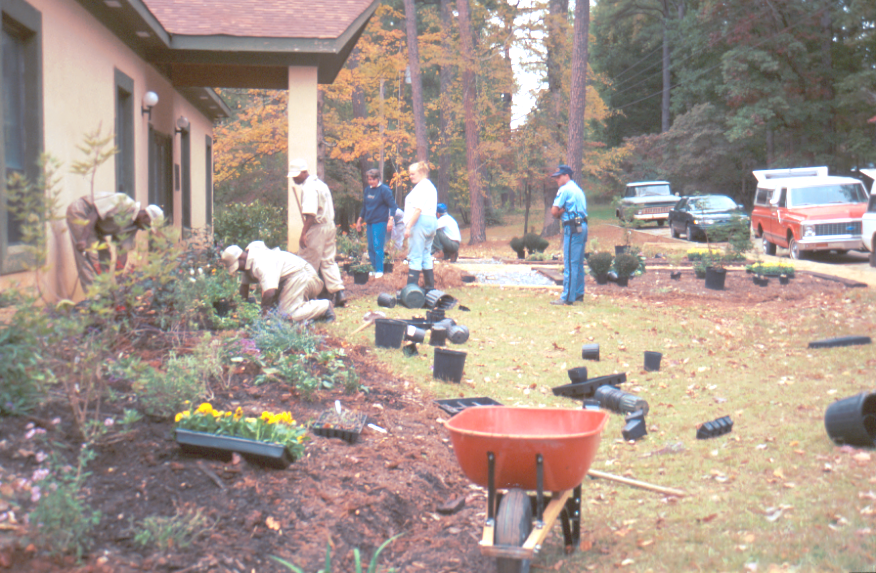 Several nectar sources

Forage plants

Soil Salt sources

Resting areas

Open roaming areas

Water (moisture) sources
Butterfly Garden Project
Rock Eagle, Georgia
15
Nectar Sources
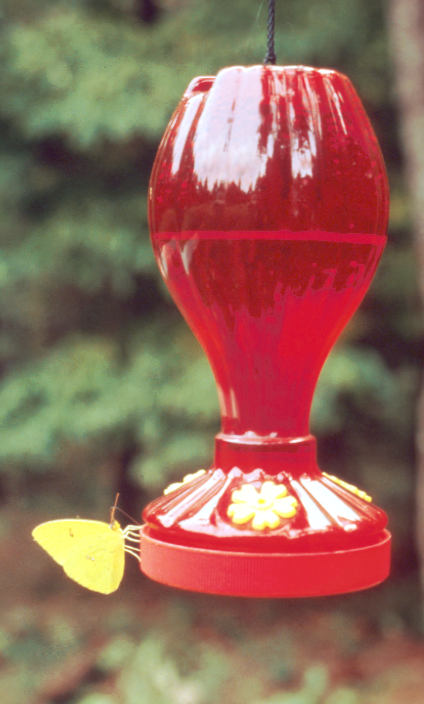 Native annuals and perennials

Non-native ornamentals

Vegetable flowers

Native trees & shrubs

Rotten fruit

Artificial feeders

Tree sap
Giant Sulfur
Nectiferous Plants Will Be Covered In Part Two
16
Sunny Resting Areas
Butterflies are cold-blooded and require frequent sunning periods to stay warm and active. 

Butterflies prefer open, flat surfaces that are warmed by the sun.  

Large boulders and flagstones are excellent sunning areas.
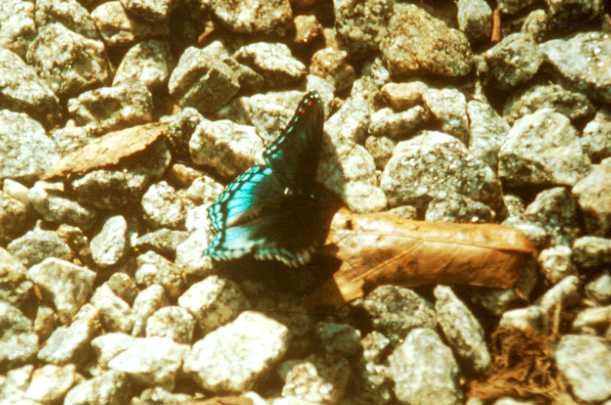 Red Spotted Purple
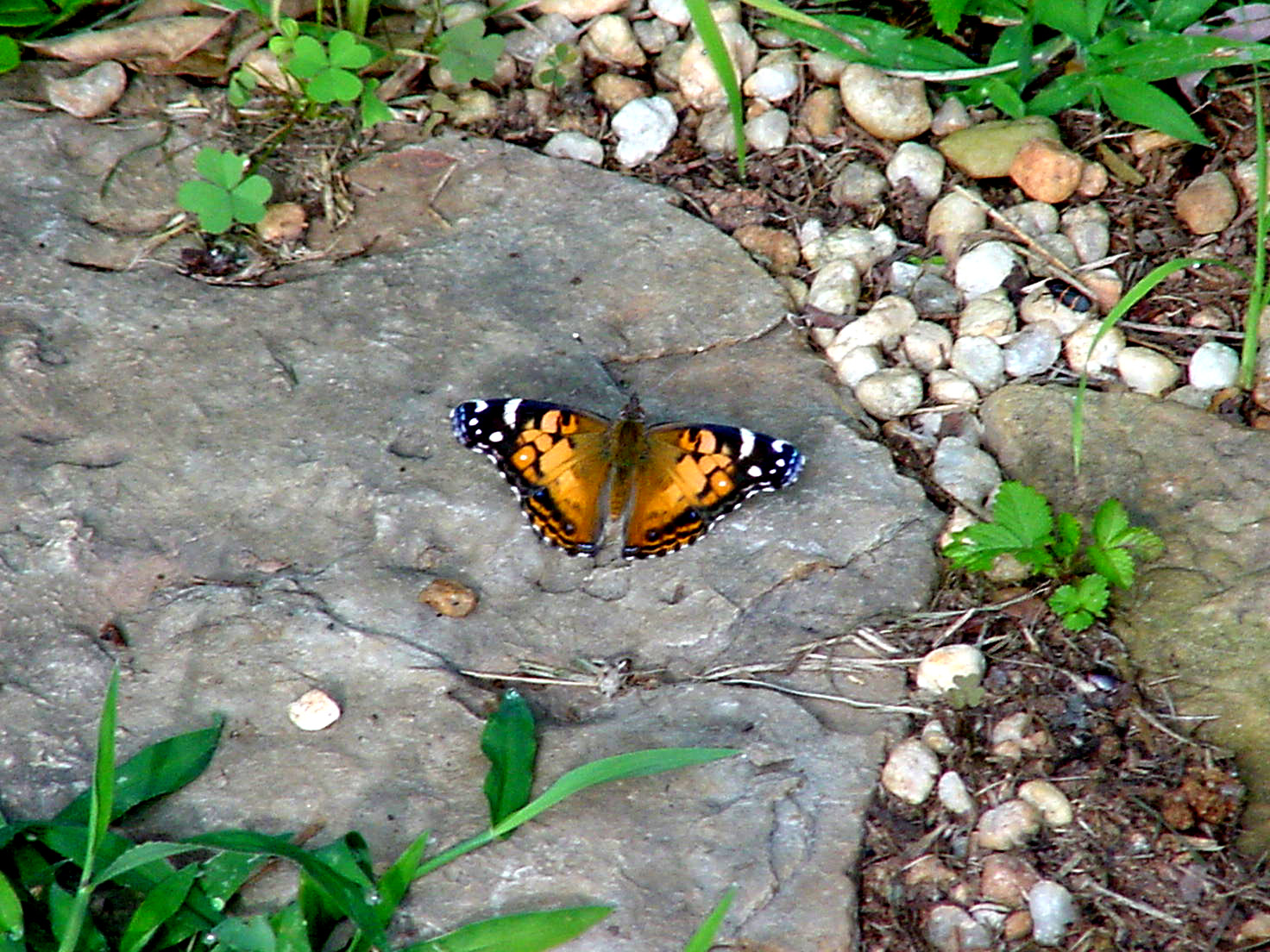 Painted Lady
17
A Constant Sources Of Moisture
Butterflies require water to survive. Providing water during periods of drought is essential.  

Butterflies do not like to land on the water’s surface, but do frequent the muddy slopes of creeks, ponds and lakes.  You must provide very shallow sources of water for butterflies
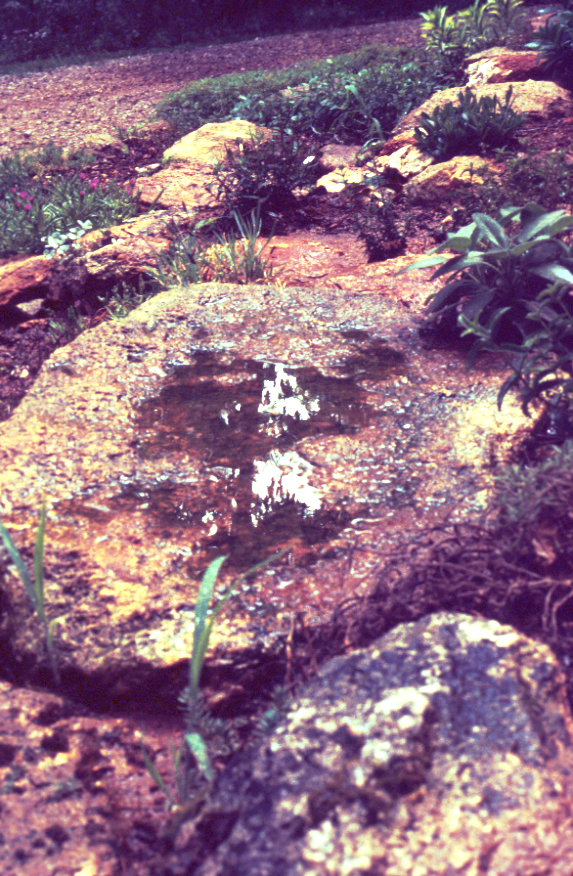 A granite “scale’ in one of the authors butterfly gardens
18
Photos courtesy of Carolina Biological Supply
Puddle Parties
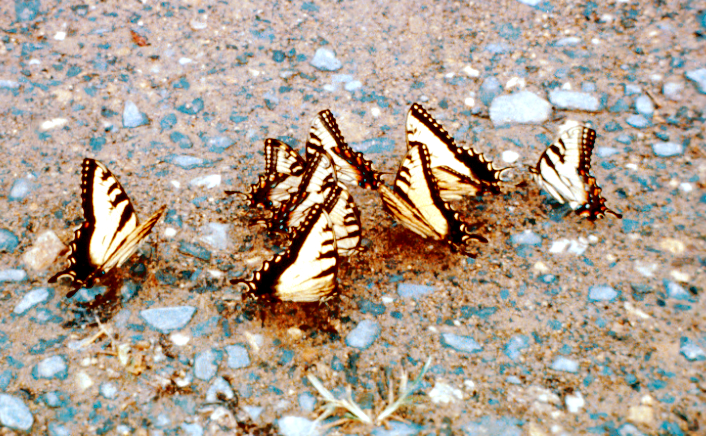 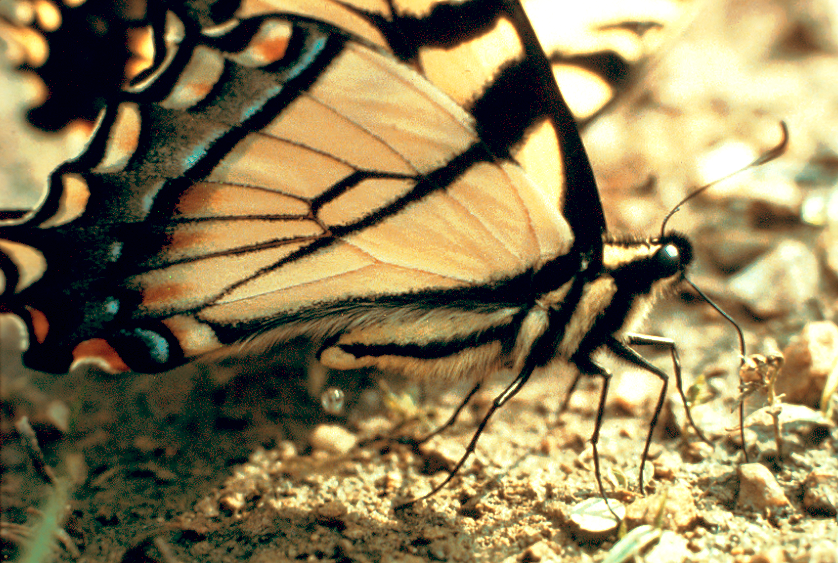 Tiger swallowtail licking salts from the soil
19
Soil Salts
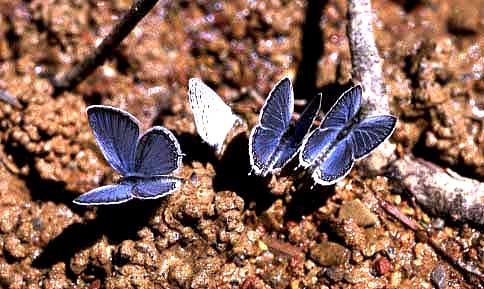 JA
Many butterflies participate in “puddle parties.”  All the butterflies shown are males.  Note the different soil types.
Blue Azure
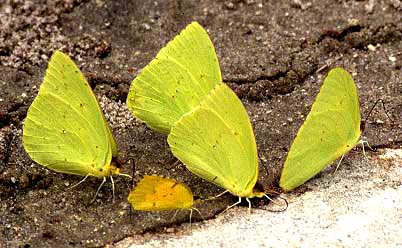 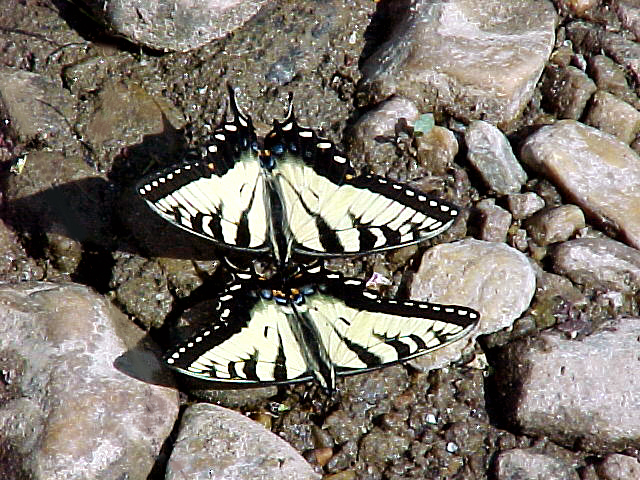 JA
Giant Sulfur w/ Common Sulfur
Tiger Swallowtail
20
Fruit As Attractors
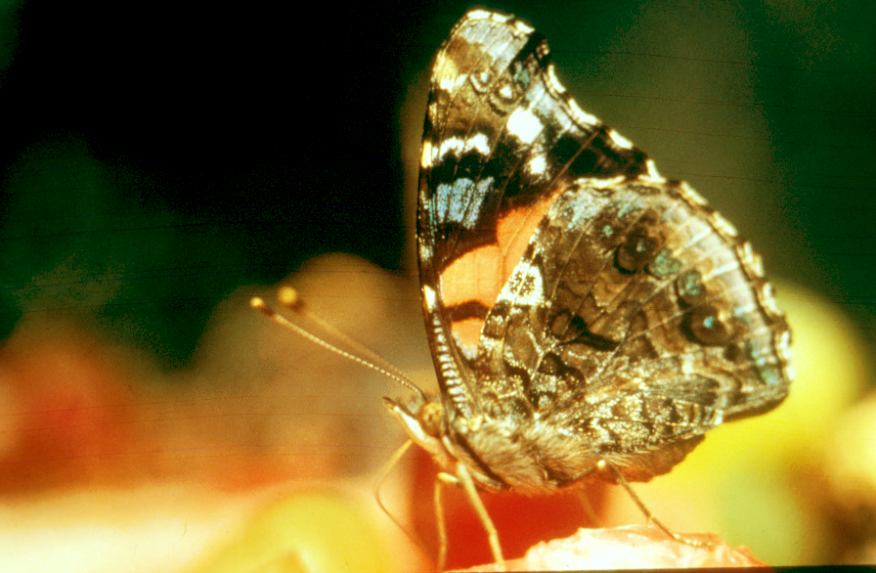 Butterflies love fruit.  It does not matter if it is fresh or very rotten.  The butterflies are after the sugars in the fruit juice. 

The warmth of the sun releases “esters,”  the fragrance of fruit, which can attract large numbers of butterflies for miles around.
KC
Painted Lady on fresh cantaloup
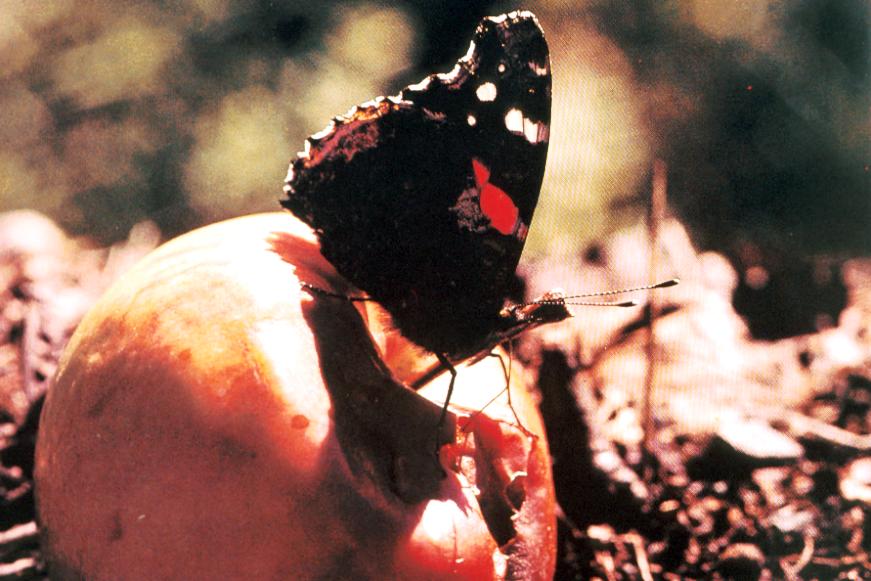 Red Admiral on rotting apples
21
A Butterfly Fruit Feeder
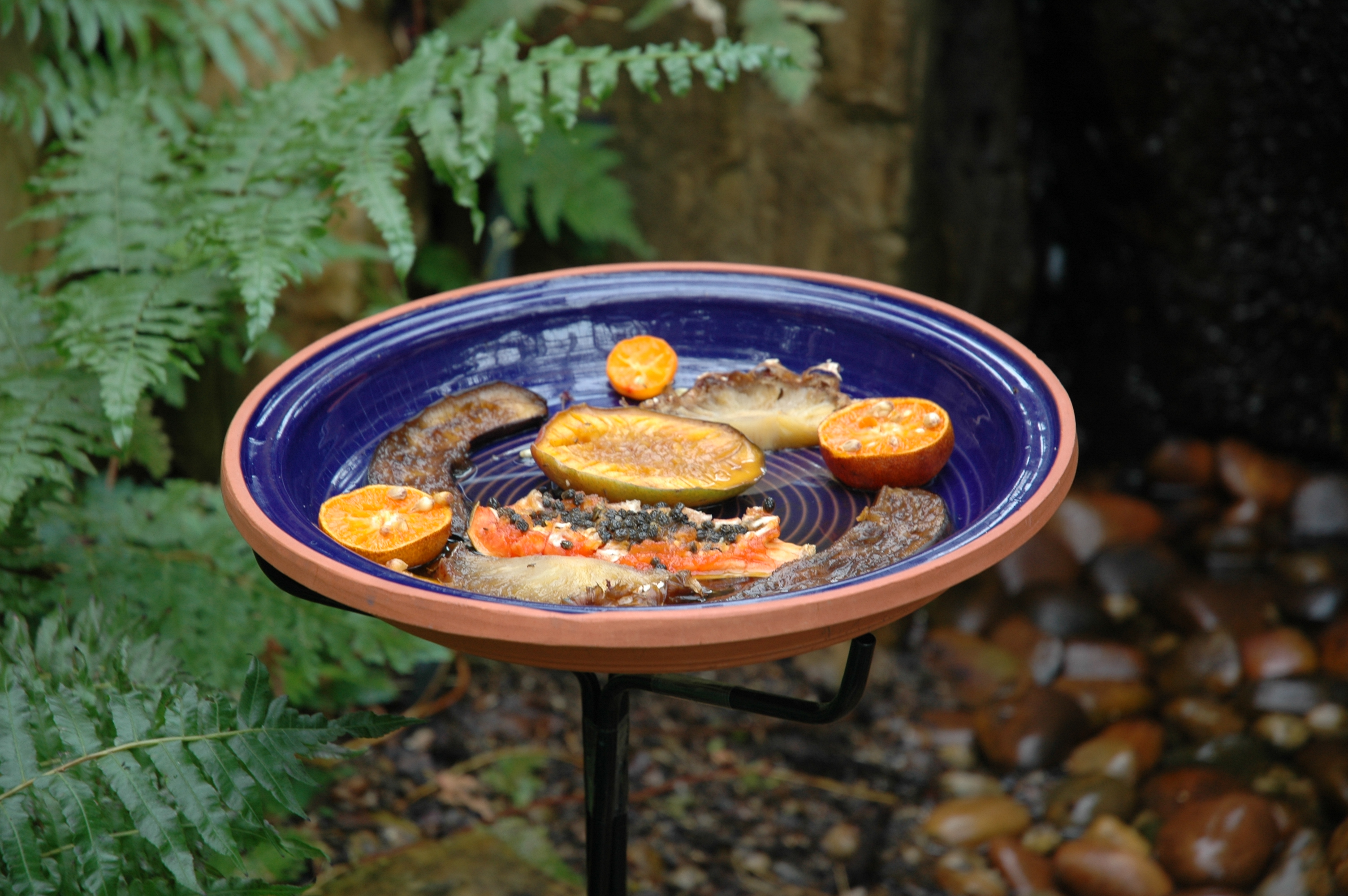 22
Why Do Butterflies Love Rotten Fruit?
Place ceramic, glass or clay bowls of fruit in sunshine early in the morning.   Do not use aluminum or plastic. The best time for attracting butterflies to fruit is July and August.

Each day the fruit will 
decompose a bit more 
and begin to naturally  
ferment. 

Now you know!
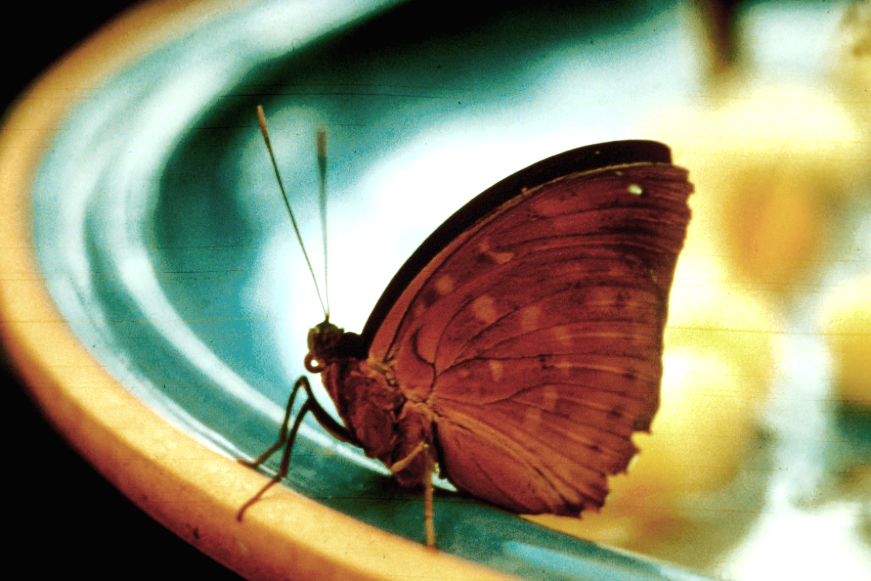 KC
What’s with this butterfly?
23
Sunny Space For Soaring / Roaming
Butterflies and Hummingbirds need space to fly.  If they are confined to very small spaces, they will not stay for long. 
 

Male hummingbirds, in particular, require open areas to stake out as territory during the mating season.
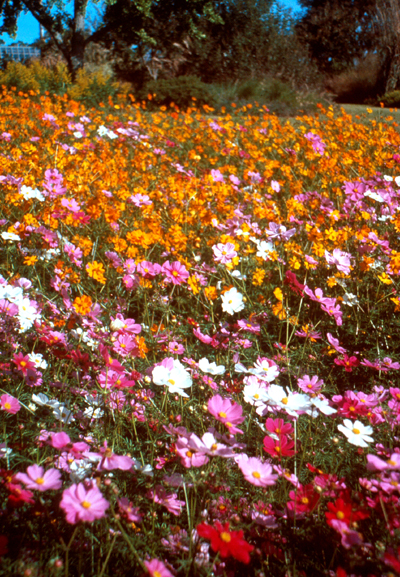 A field of Cosmos
24
Winter & Hibernation
Many butterflies hibernate, especially in the southeastern portion of the U.S.   One of the more interesting habitat requirements you can provide is a place for hibernation.
Butterflies seek areas which can protect them from freezing.  This warmth can come from rotting vegetation in compost piles, or air vents from a barn or home.
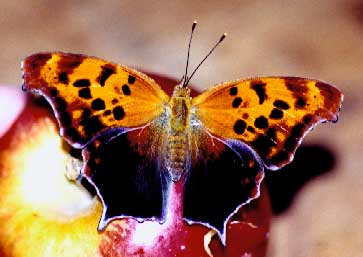 JC
A Question Mark Butterfly
25
Over-Wintering Shelters
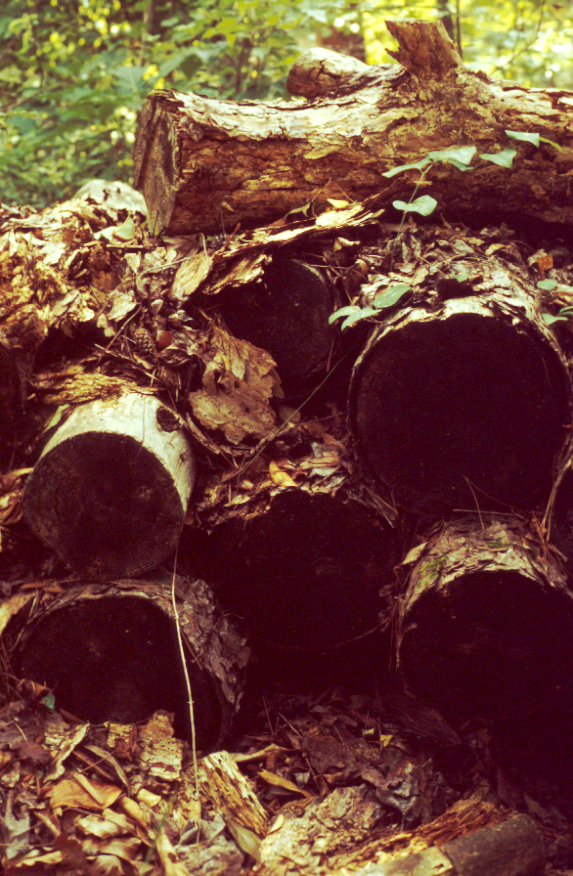 Old log piles make excellent hibernating shelters for butterflies

Warmth from the decomposing logs attract the butterflies deep within the logs.  

High humidity is also required so that the over-wintering butterfly avoids dessication.
Here
A 3 year old log stack
26
Over-Wintering Shelters
Although not a true form of hibernation, butterflies that over-winter experience a sustained period of quiescence during the winter.   

This south-facing wall transfers warmth to the soil behind the rocks on sunny days, which is then slow to cool at night.
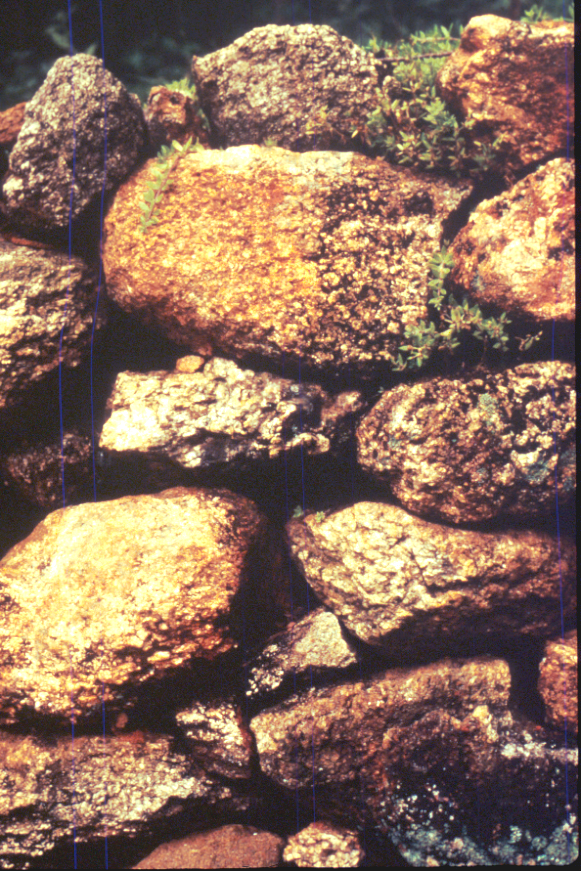 A dry-stack rock wall
27
Butterfly Boxes
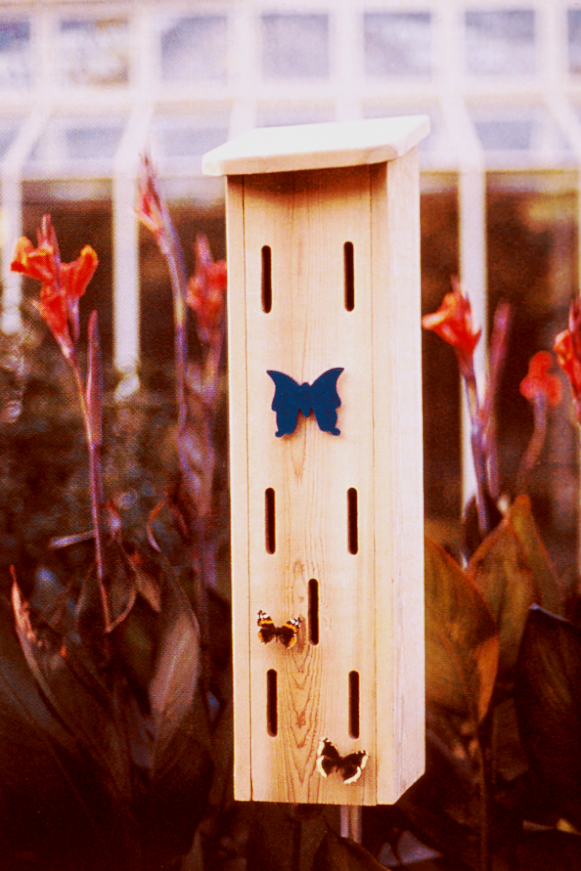 Butterfly boxes are not suitable for butterflies to over winter in.  Butterfly boxes do not provide heat, and thus the butterfly can easily freeze.

Butterfly boxes can be used as summer shelters from storms or overnight shelters, primarily during the spring and fall season.
A Butterfly Box
28
Natures Storm Shelter
During thunderstorms, butterflies seek shelter under large tree limbs or the eaves of homes and barns.  

By positioning themselves under the limbs, they can avoid rain drops that may be traveling at 60 miles per hours.
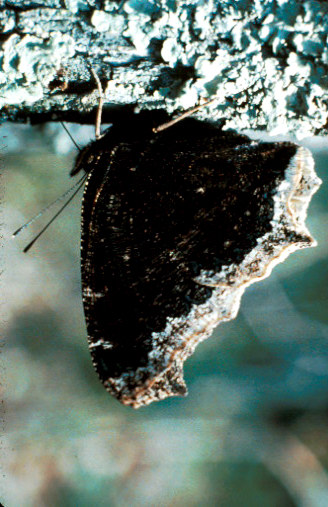 Morning Cloak butterfly hiding 
under an small Oak branch
29
Clustering In Trees At Night
Many butterflies cluster at night.

This is said to help them to conserve heat, but may also gives them some “protection in numbers” to survive night predators
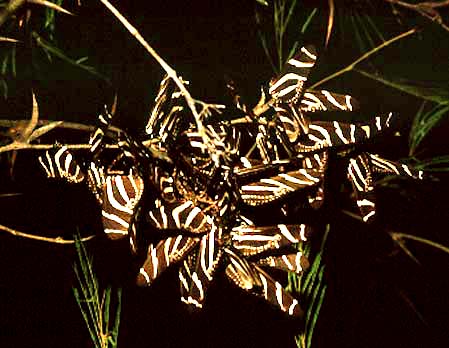 JA
Zebra wings clustering on a shrub.
30
Things That Eat Butterflies
There are many creatures that will eat butterflies and kill hummingbirds.   A true gardener will accept the reality that these creatures have their place in the garden.
A student of nature will also recognize how wonderfully diverse and elegant the relationships are between butterflies and their potential predators.
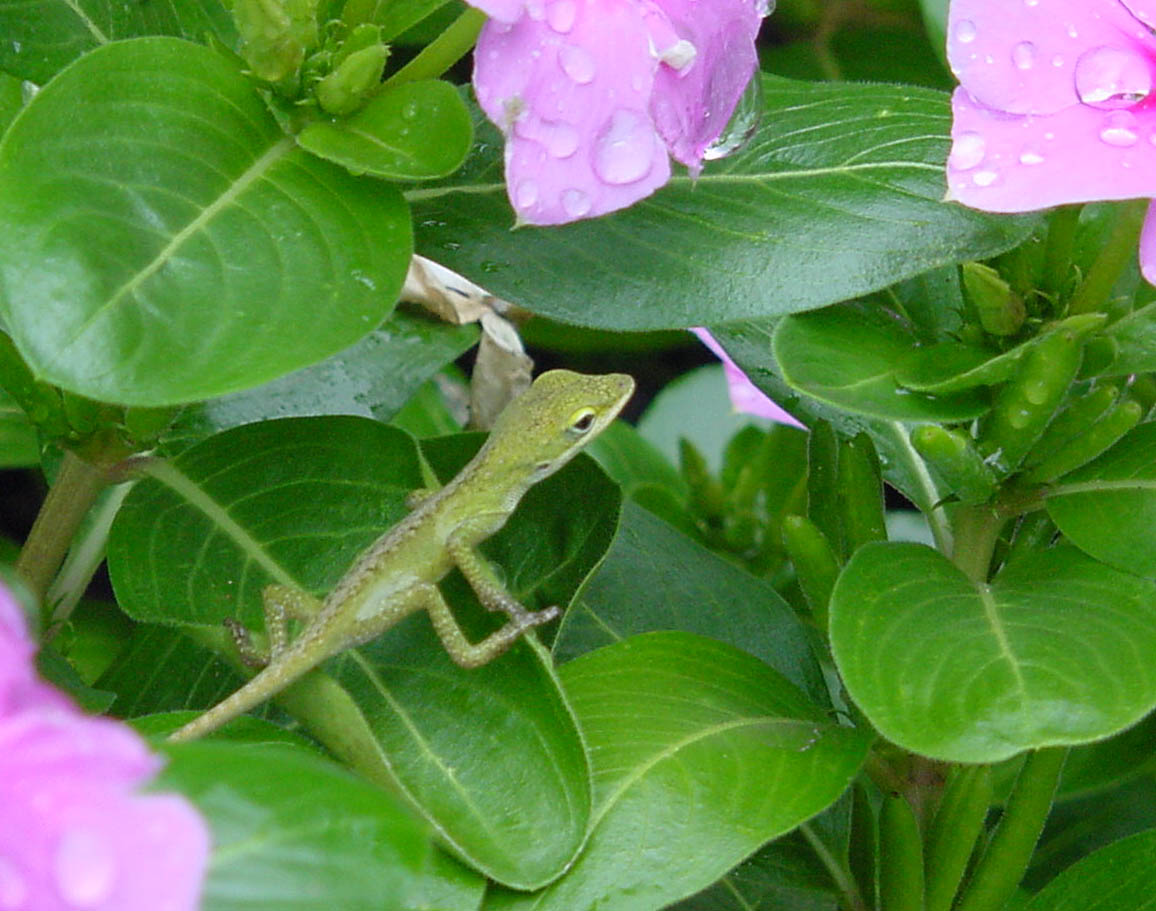 A Green Anole on Vinca.
31
Spiders, Mantisses and Dragonflies
They may eat butterflies from time to time, but their effect on overall populations is minimal,  and they are fascinating creatures in their own right.
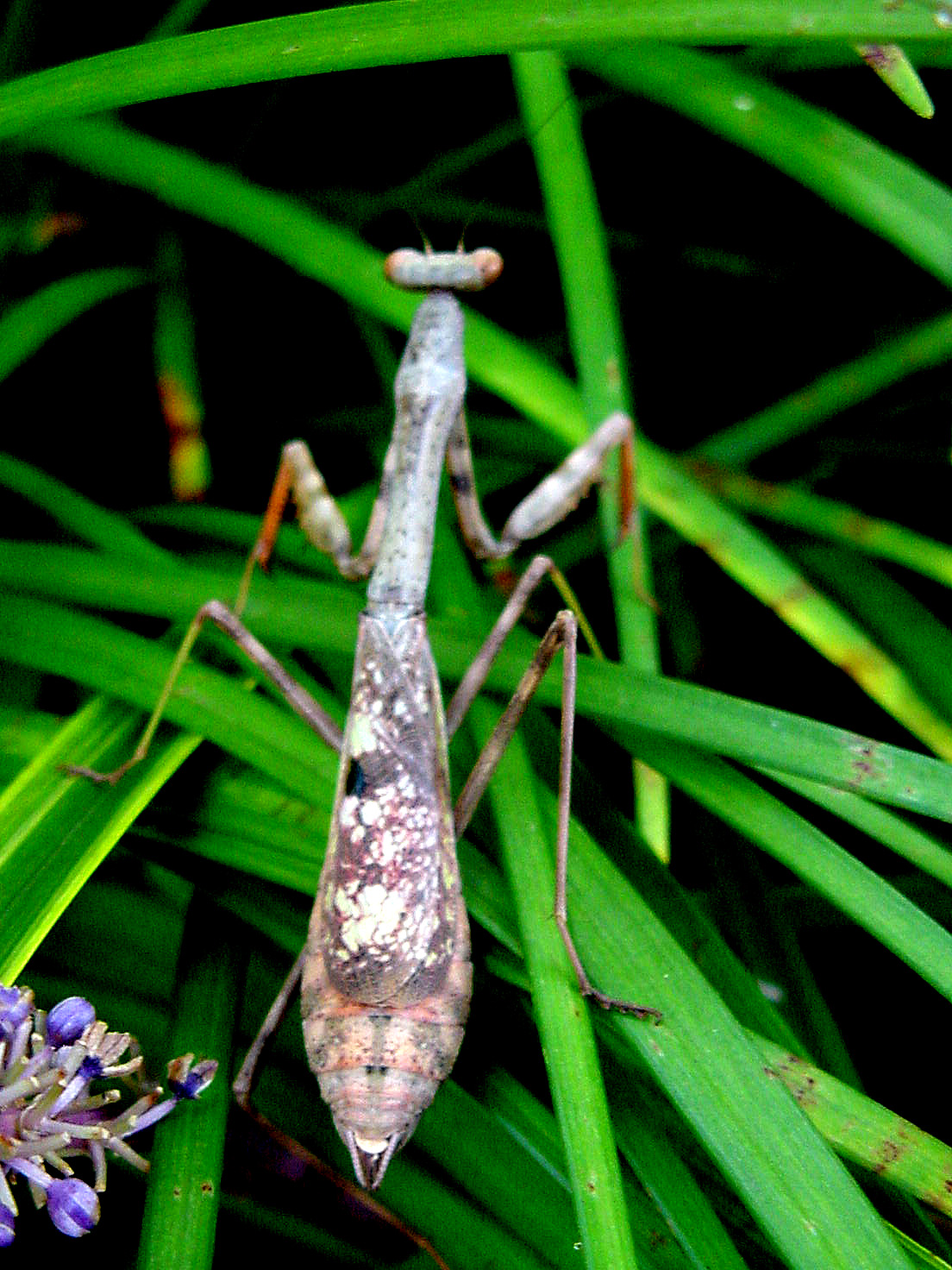 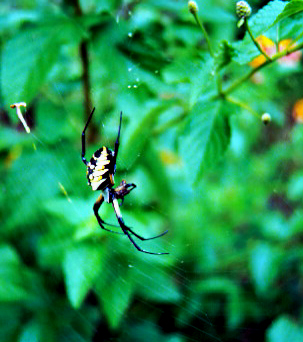 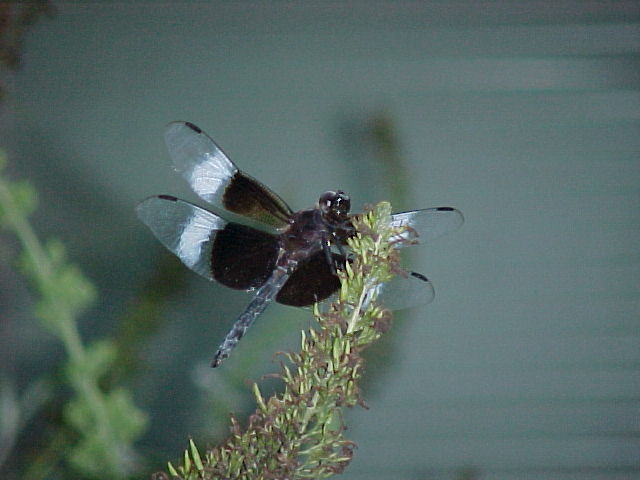 32
Butterflies Can Be Garden Pests Too
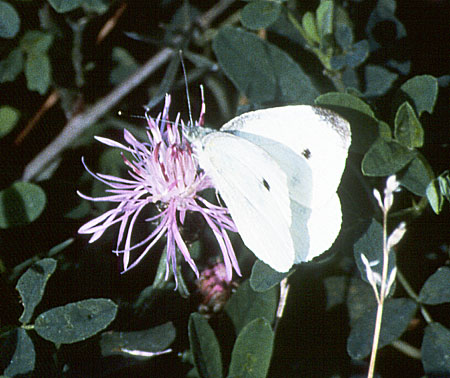 A good example of a butterfly pest is the Cabbage butterfly.  This is not a native species, having been introduced from Europe.  It can reproduce rapidly and has spread quickly throughout the U.S.  

How one addresses the usual bug problems is going to be very different.
Cabbage Buttefly
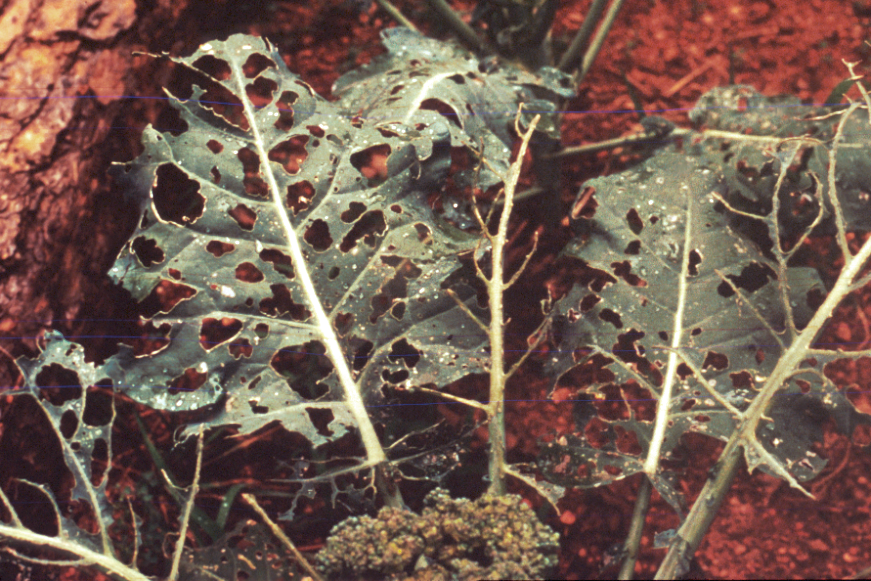 Authors Wife’s Broccoli
33
This Cannot Be Your Arsenal!
Many over-the-counter chemical used in gardens are perfectly fine products.  However, they are not suitable for use when butterfly or hummingbirds are going to come in contact with the plants.
Many pesticides are systemic, which means they work inside the plant.  Eventually, the poison collects in the flower nectar,  rendering it very unsafe to feed on.
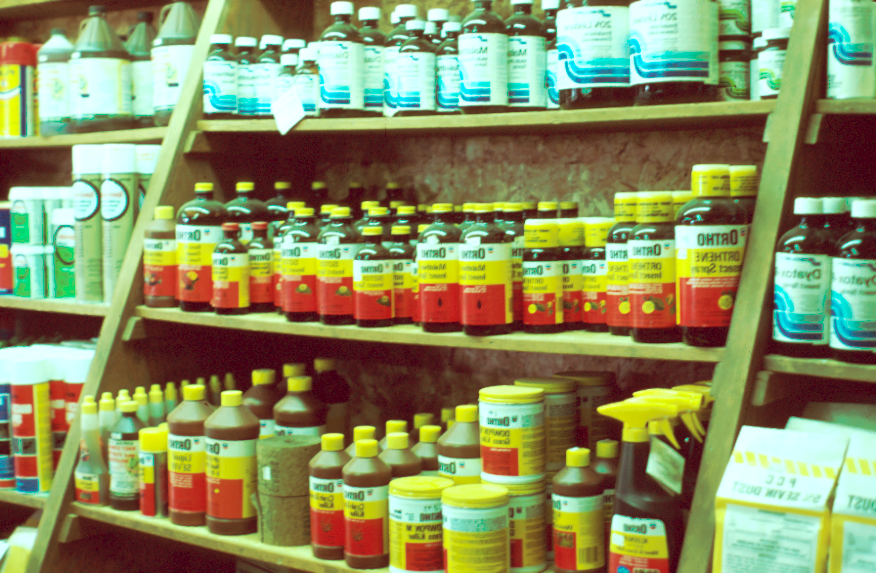 34
Beneficial Insects
There are many insects that will kill unwanted species of moth and butterfly larvae.  The tomato horn worm is a good example.

It is controlled by the Brachniad wasp.  The cocoons of the wasp larvae are seen here, indicating the caterpillar has been consumed.
Tomato Horn Worm
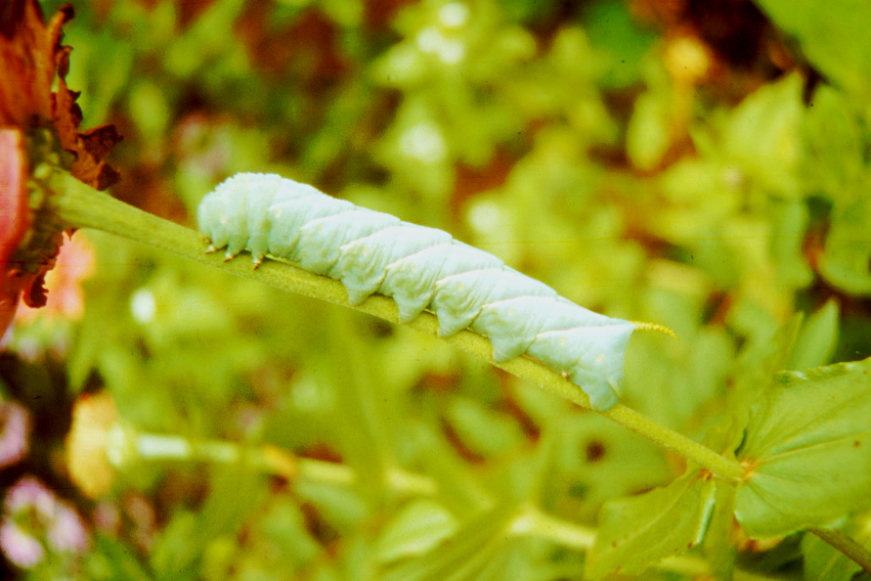 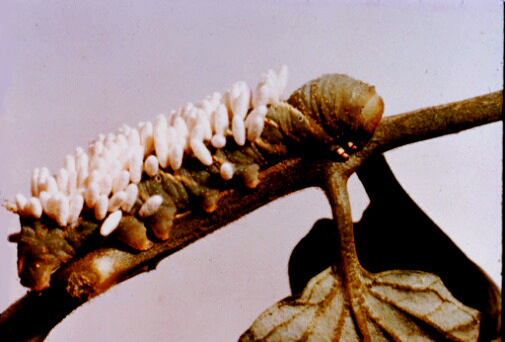 Wasp Cocoons
Do not destroy this caterpillar!
35
Beneficial Insects Are Essential!
If not exposed to pesticides, populations of beneficial insects can build up to the point where the insect pest species is controlled.  
“Beneficials” never kill all the pests, as this is their food source.  They reduce the pest populations to a point where the pest does not affect the health of the garden.
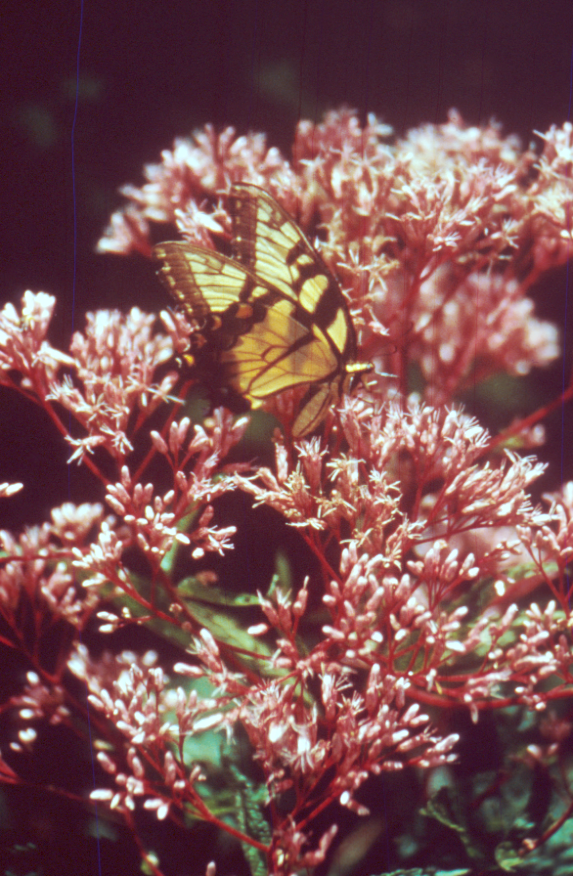 Tiger Swallowtail on Eupatorium!
36
Bumblebees Are Also Essential
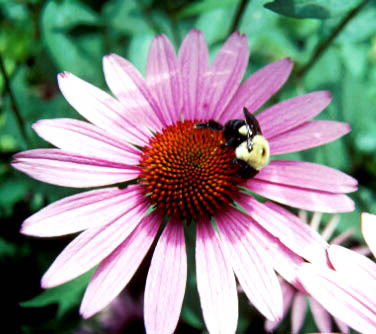 You will have bumblebees!  People who are allergic to honey bee & bumblebee stings should weigh this carefully before planting a garden.

Bumblebees are great pollinators and are a good “environmental  indicator” insects.  A strong bumblebee population is indicative  of a healthy garden environment.
A Bumblebee on Echinaceae
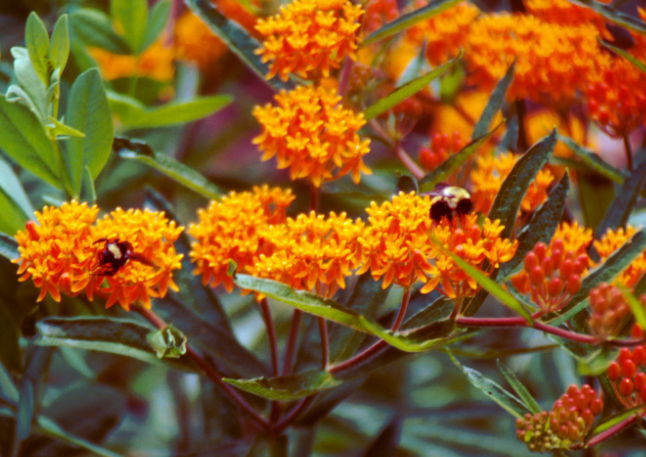 Bumblebees on Asclepias.
37
Bloom - Brood Scheduling**
*  Requires deadheading to achieve this bloom period
** For example only – Local dates will vary considerably
38
Single Brood Species
Great Spangled Fritillary
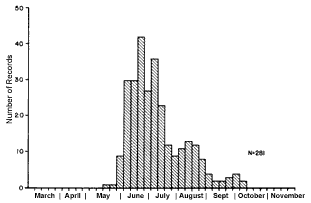 41 Recorded 
Observations
Peak Population
First Observed
Last Observed
39
Two Broods Species
Spicebush Swallowtail
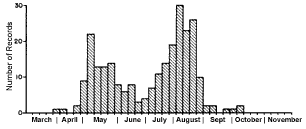 Second 
Population Peak
30 Recorded 
Observations
First
Population Peak
First Observed
Last Observed
40
Multiple Broods Per Season
Cabbage Butterfly
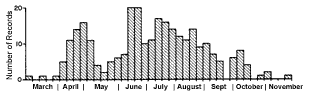 This pattern of butterfly population clearly shows why Cabbage butterflies are such a serious pest.  Their presence is felt in Georgia  gardens from early February right through late November.  Broods have actually been reported in January during warm winters.
41
Similar Species Overlap In Population
In Georgia, many of our larger butterfly species have brood cycles that are very similar.  

Planning the appearance of nectiferous flowers with this brood cycle in mind is a key gardening skill.
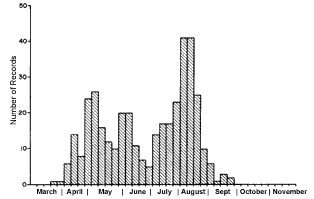 Tiger Swallowtail
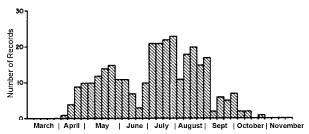 Black Swallowtail
42
Butterfly Distribution
Where butterflies live depends upon many factors including weather.
However, the overriding factor is food sources for the caterpillars. 
Many organizations track where butterflies live and have generated maps that show the approximate range of any one species.
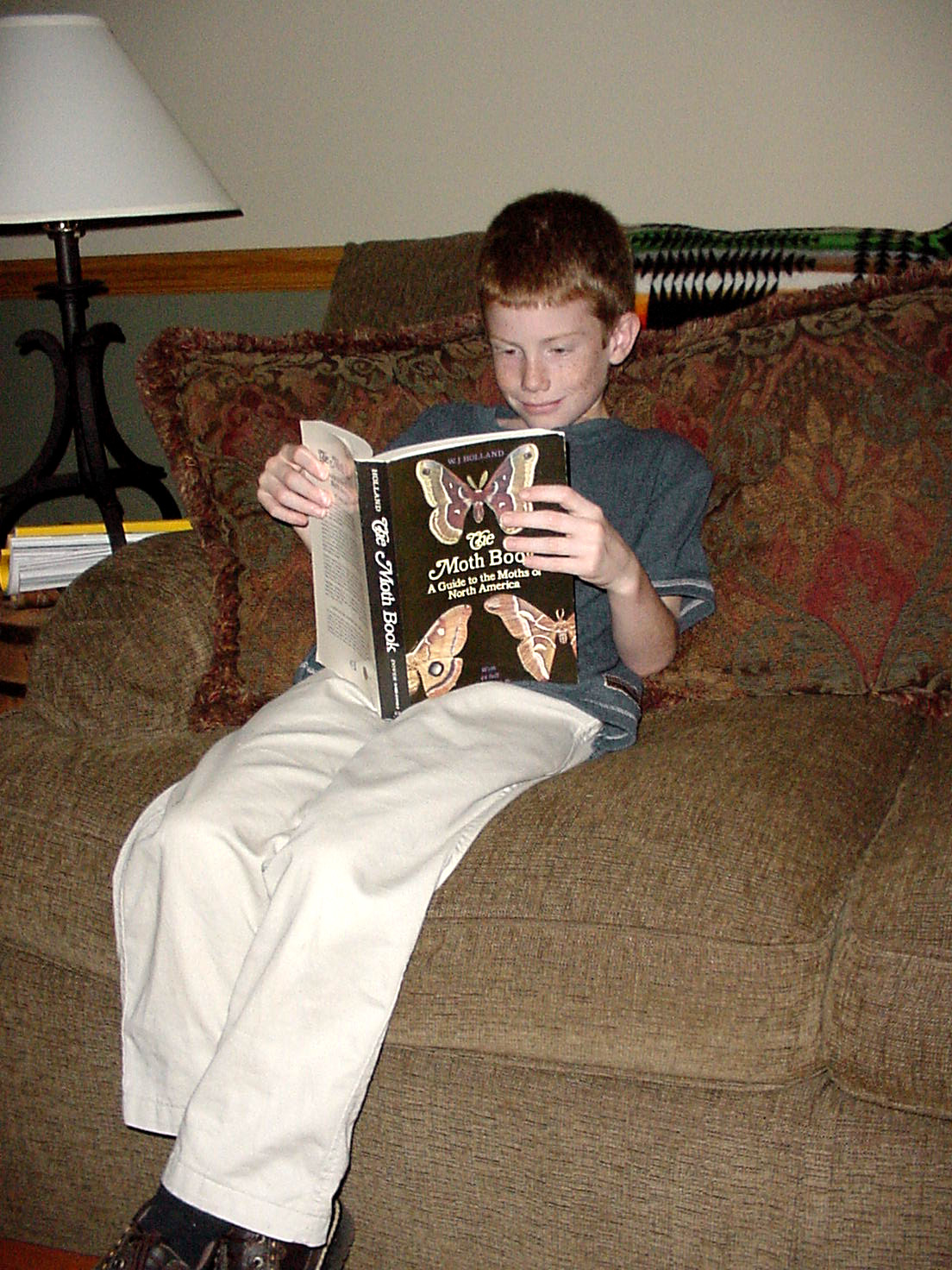 Children love to read about butterflies and moths
43
Some species are widely distributed 
across many environments nationwide
The lack of reported sightings accounts for the large gaps in distribution data.

Perhaps our Master Gardeners could fill in the missing data.
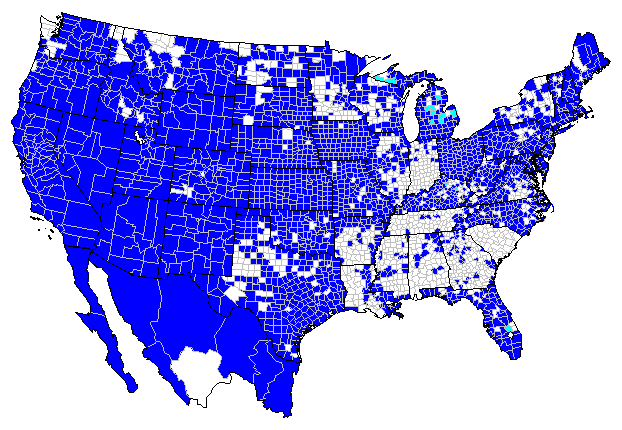 USGS / Montana State University
Monarch Butterfly Distribution
44
Some species are distributed across large but limited regions:
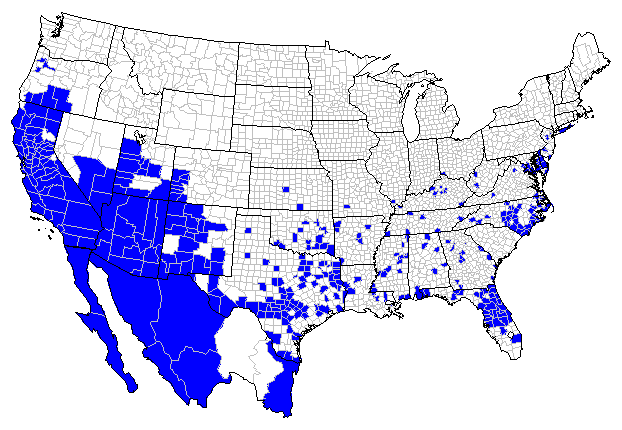 USGS Northern Prairie Project Map
Great Purple Hairstreak
45
Similar Species May Not Overlap 
In Distribution
Some species may have diverged over time and although they look alike, the have distinctly different territories that they inhabit and, in fact,  may not interbreed.
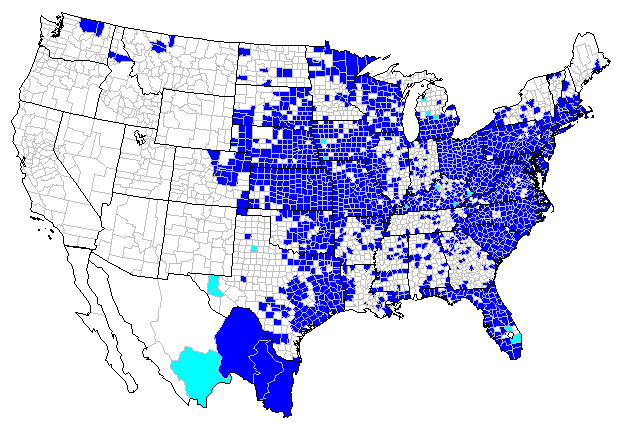 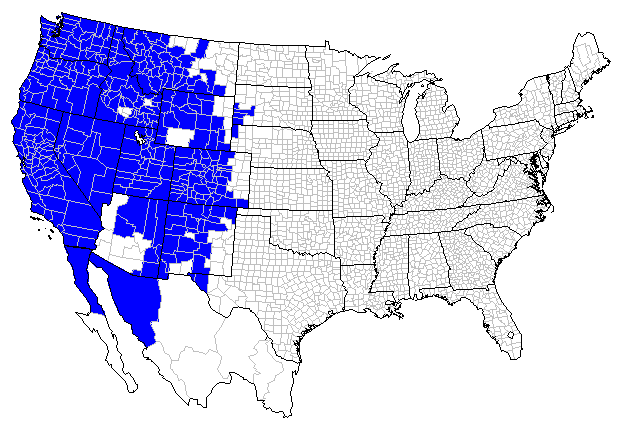 USGS Northern   Prairie Project Maps
Eastern Tiger Swallowtail
Western Tiger Swallowtail
46
Some species have very limited areas or environments where they can survive.
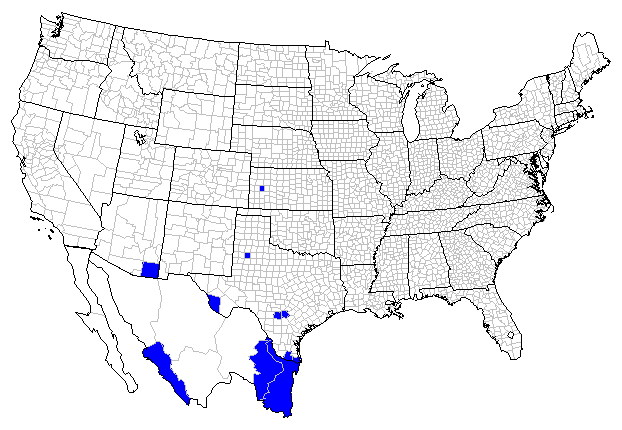 USGS Northern Prairie Project Map
Rubytail Swallowtail
47
Environmental Issues 
Involving Butterflies:  
There’s Room For Discussion!
Eco-Tourism

Butterfly Farming

Butterfly Weddings

Roadside Herbicides

Butterfly Collecting

BT Corn / GMO’s
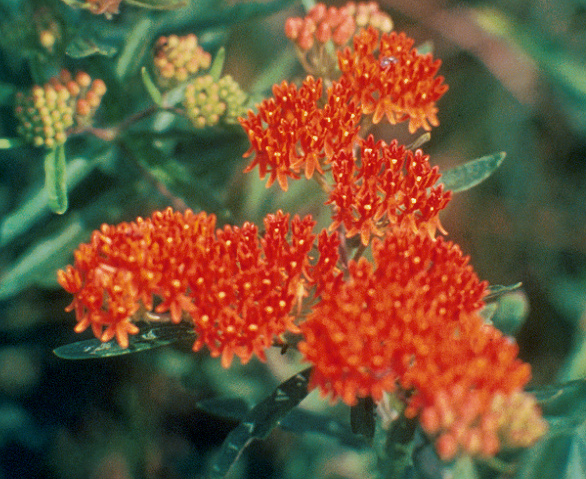 Asclepias tuberosa
48
Hummingbird Gardening Tips
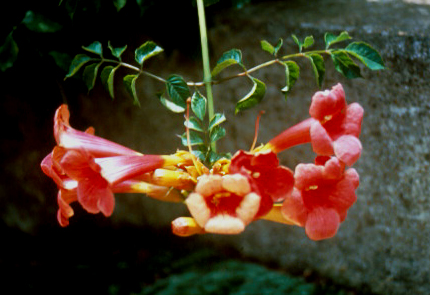 Trumpet Creeper – Campsis radicans
49
Hummingbird Facts
There are 16 species of hummingbirds in the U.S.  Only one, the ruby throated hummingbird is common in the Eastern U.S.
Live average of  5 – 6 years

Wing muscles are 30% of 
    the bird’s weight.  

Wing beat 60 to 200 times 
    per minute!  

Hummingbirds can fly up 
    to 60 miles per hour.
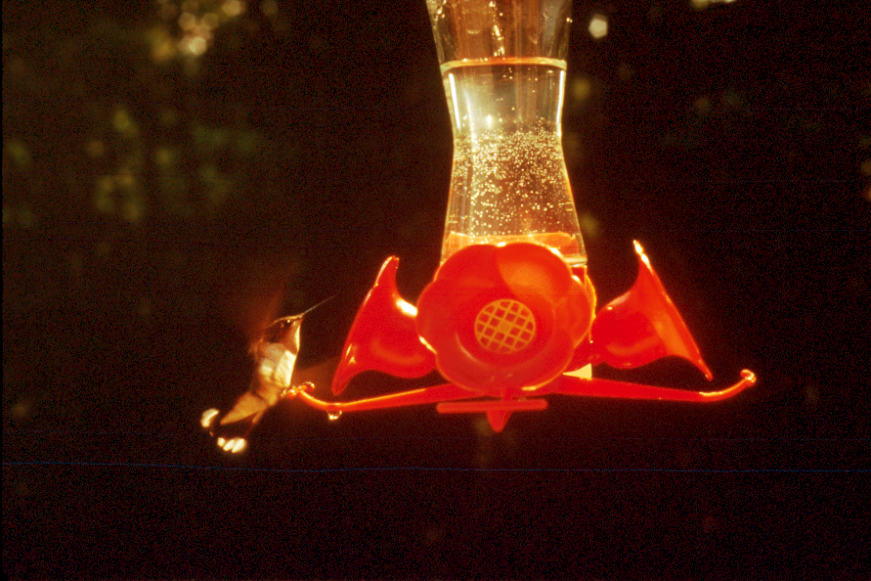 Immature hummingbird feeding
50
“Hummingbird” Garden Design Concepts
Tall 
Perennials
Tall Perennials
Annuals
Annuals
Moist Area
Perennials
Annuals
To Home
Forages
Annuals
51
Hummingbird Habitat
Bird Baths
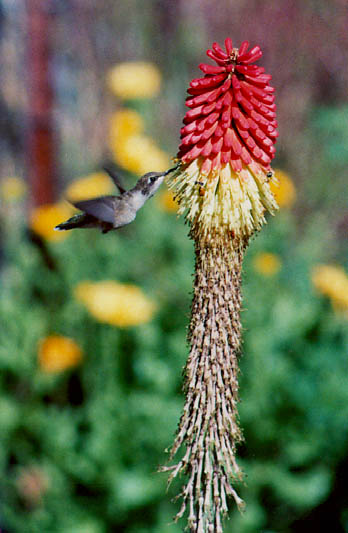 Hummingbirds appreciate bird paths.  However, you must have the bath well above the ground and the water must be very shallow (¼ of an inch deep).  
The bath should be in full sun.  Shallow, dark colored ceramic bowls with rounded edges are best.  Tilt the bowl slightly to provide different depths.
Hummingbird on Red Hot Poker Plant
52
Hummingbird Nectar Sources
There are a great many books that indicate that red, tubular flowers are best for attracting hummingbirds.  However, many tubular blue flowers, especially Salvias, are popular.
Young hummingbirds especially appreciate Salvia guarantica, a tough, summer-long blooming perennial that establishes large colonies.
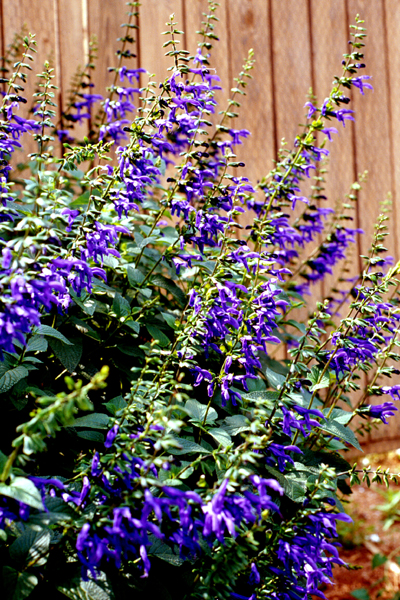 Salvia gauranitica
53
Hummingbird Menu
Hummingbirds appreciate commercially available feeders.  The “food” is a sugar solution made up of 4 parts water and 1 part table sugar, that is boiled for a few minutes and then cooled.  
Do not add fruit juices, honey or red dye.
Hummingbirds eat a tremendous amount of mosquitos and gnats that provide protein.
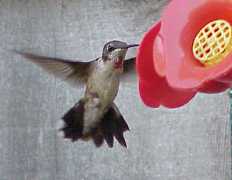 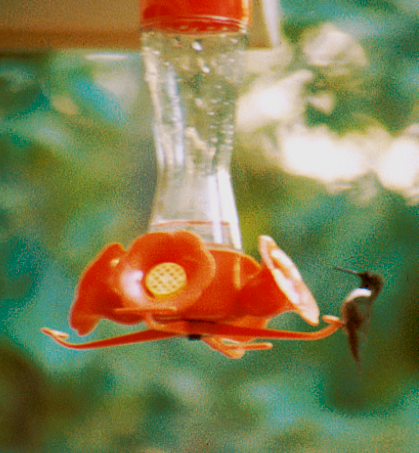 54
Feeding Hummingbirds
Like feeding dairy cows, once you begin to feed wild hummingbirds, it is essential to continue to do so the rest of the season, especially if a nest has been established in the area, or a large population of birds have come to the area .  
A good selection of nectiferous plants will cover for a few days absence, but will not substitute for the feeder.
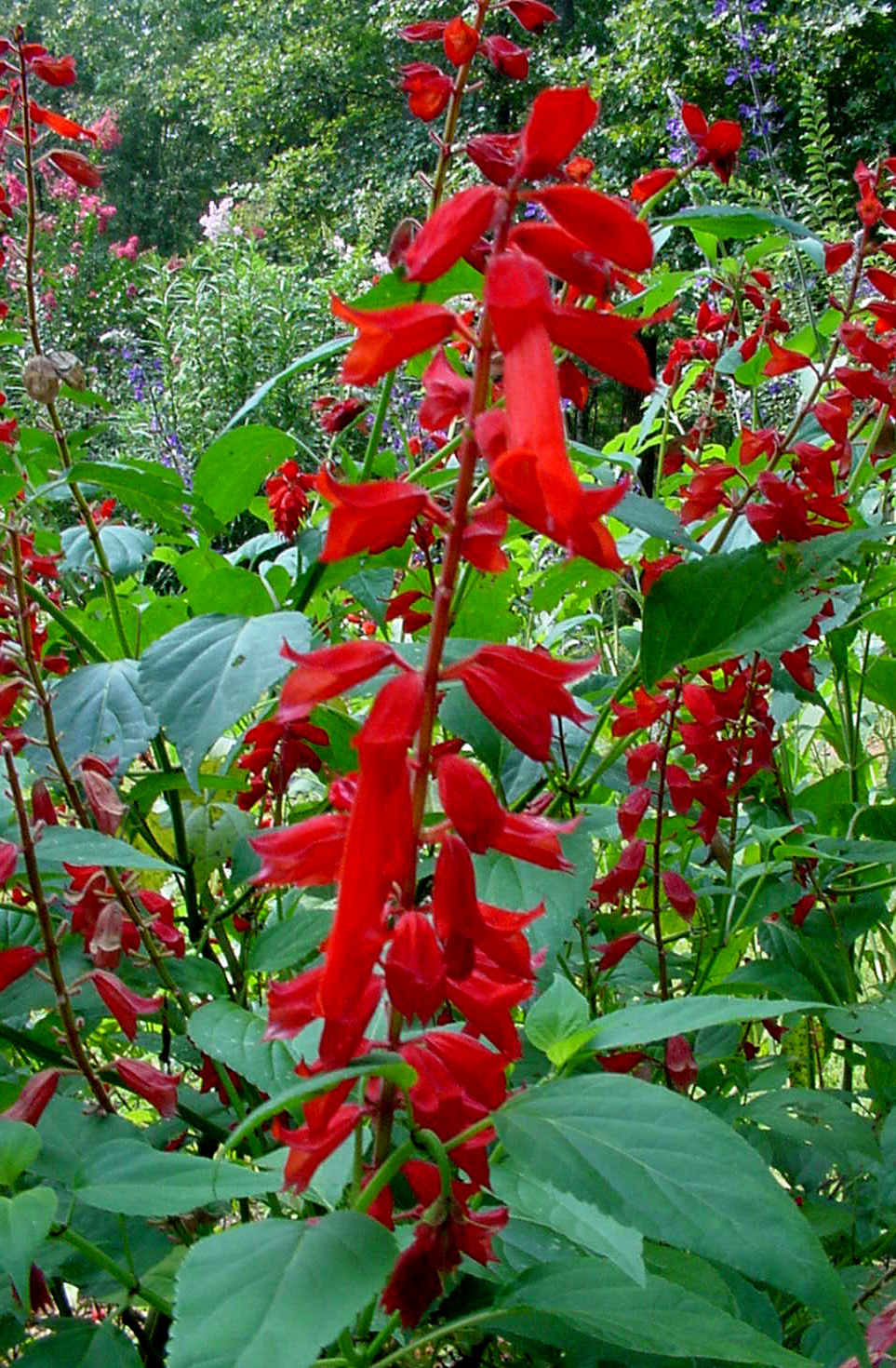 Salvia “Faye Chappell
55
Hummingbird Feeders
Feeders should be kept up year round in Georgia.  Birds are frequently sited in January.  150 watt spot bulbs can be focused on the feeders at night to keep them above freezing.
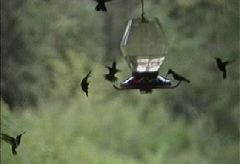 Clean all feeders every three to four days.  Bacteria and fungi can kill or sicken the hummingbirds.
Multiple birds at a feeder
56
Hummingbird Territory
Native plants, such as this horse chestnut, are key indicators to male hummingbirds that a particular area is suitable for establishing a territory.   These low growing shrubs flowers just a week or so after the males return to Georgia
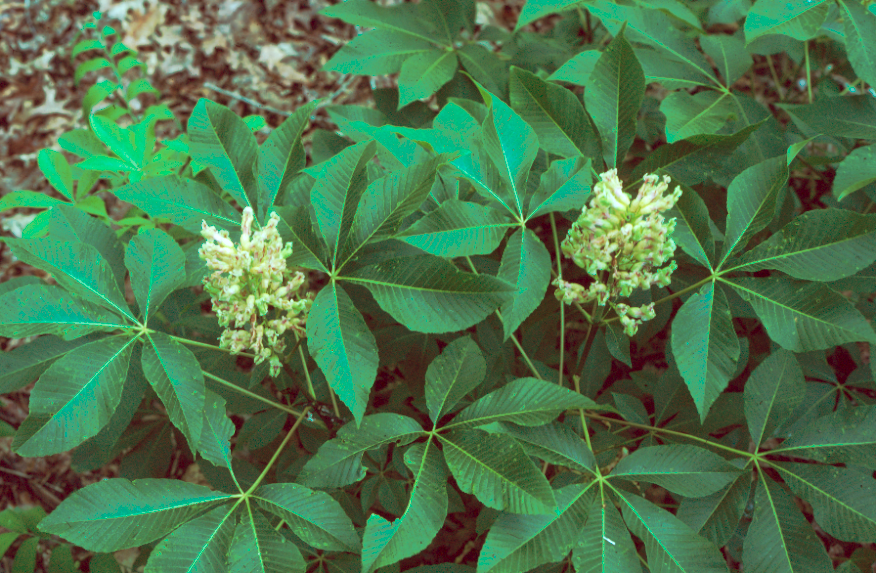 Aesculus parviflora
57
Hummingbird Nesting Needs
Hummingbird females look to males to establish nests deep in the branches of trees at the edges of open areas that have nectar sources.
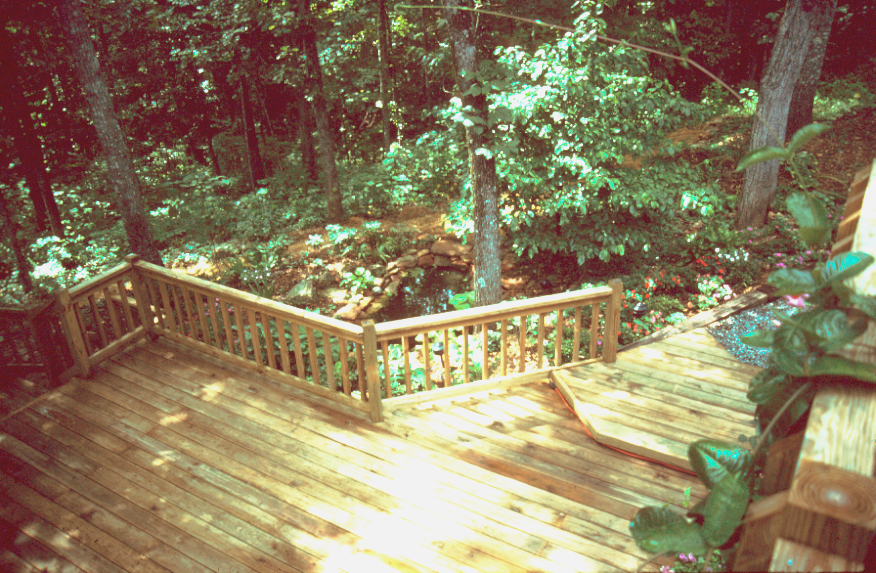 Placing a few feeders in the lower branches of these trees is a very good way to attract females and induce them to stay in your backyard.  
.
Woods edge is a perfect location for placing feeders to supply female birds.
58
Hummingbird Nests
Hummingbird nests are made from spider webs, feathers and lichen.  

In northern areas, spider webs are used to tie together materials such as leaf fragments and very thin bark from trees such as birch.
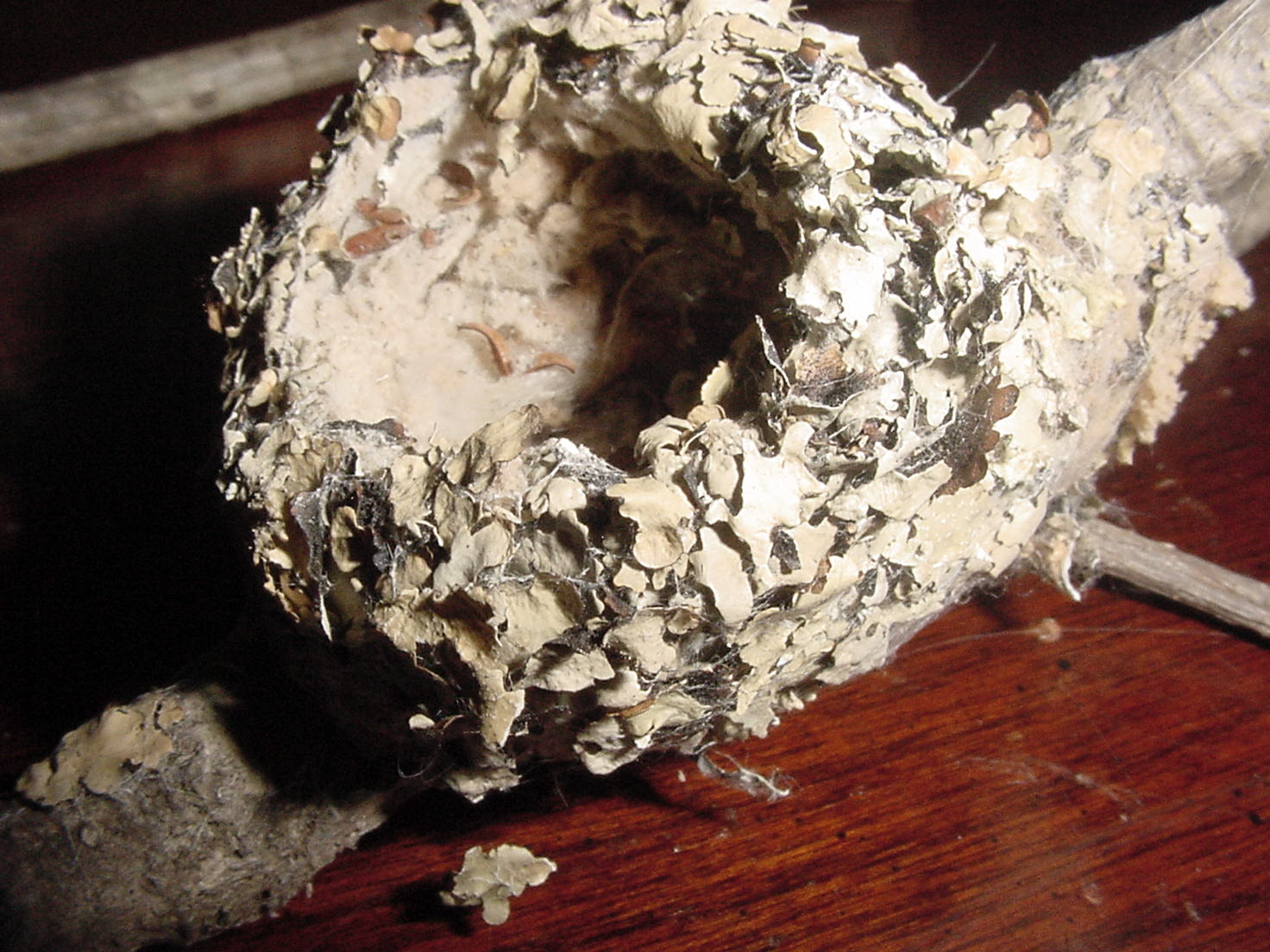 Ruby-Throated Hummingbird Nest made in an 60’ Red Oak tree about 18’ from the ground at the joint of a forked branch
59
Baby Hummingbirds
The average female hummingbird generally tries to rear one or two baby birds.  Two broods per year can occur in the deep south.   It is common for one of the chicks to be pushed out of the nest.
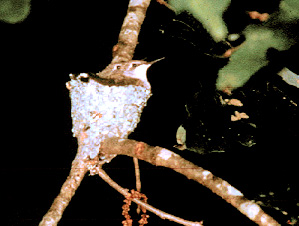 Hummingbirds prefer to make their nests at least 15 feet above the ground, usually within 40 to 50 feet of a good food source.  When feeders are consistently maintained, nests may be built with feet of the feeder.
JS
Baby hummingbirds at authors home
60
Georgia State Law Prohibits
Raising Hummingbirds In Captivity
Every year, many baby hummingbirds get pushed out of their nest by siblings. This is nature’s way of ensuring only the strongest survive.  However, well intentioned citizens often attempt to 
raise the outcasts.

If you find a hummingbird, 
contact the Ga. Department 
of  Natural Resources to get a 
listing of non-game bird 
sanctuaries and persons 
certified to rescue these birds.
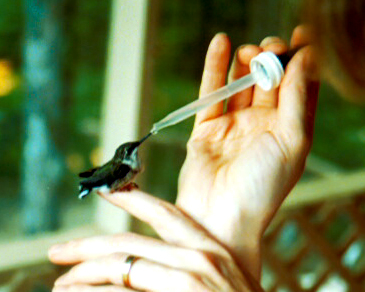 61
Hummingbird Migration
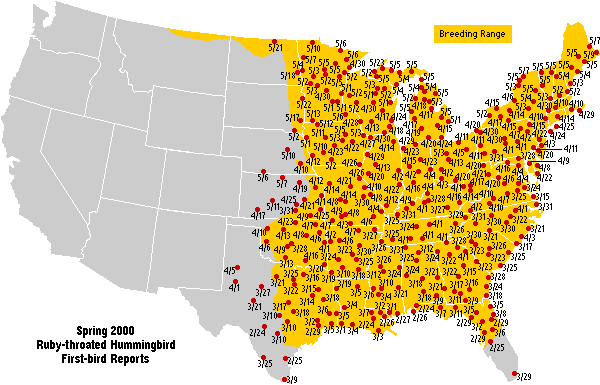 In Spring, hummingbirds 
fly across the gulf, over 
500 miles in 18 to 22 hours.

In Fall they fly over 
land thru Texas. 
Why? Perhaps fall 
hurricanes!
Athens
3/23
Macon 3/15
62
Plant Selection Considerations
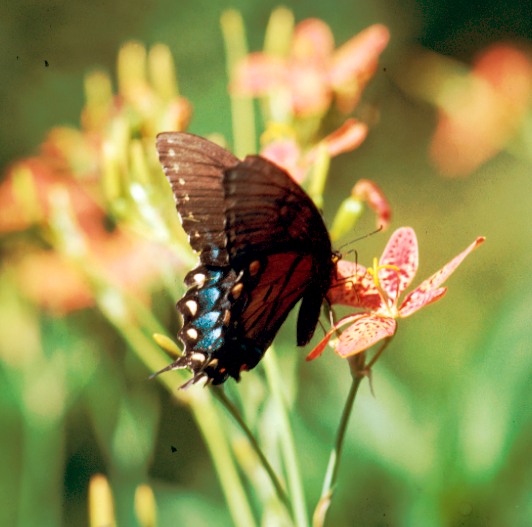 Chronology & Duration of Bloom
Color Of Bloom
	Blues
	Reds
Nectiferousness
Invasiveness
Maintenance Requirements
	Deadheading
	Pinching
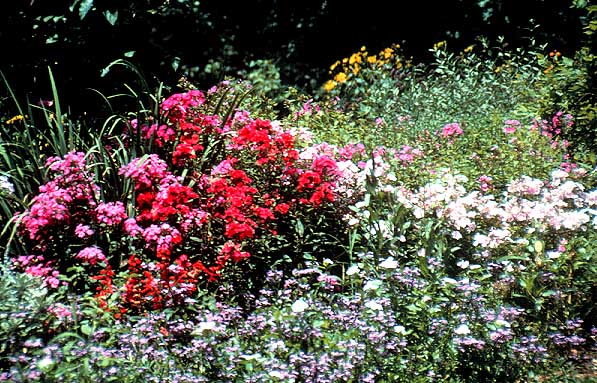 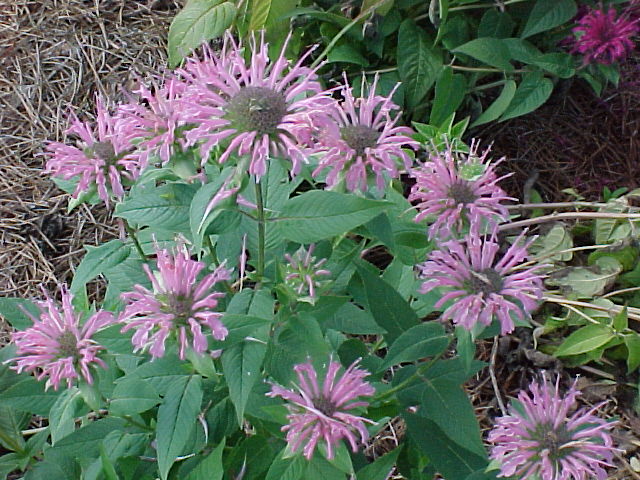 63
Establishing Gardens
Most perennial plants are established in the early fall.  This is essential for the development of a good root system.  Good roots are essential not only for growth, but to provide water to allow the plant to produce nectar during hot  dry weather.
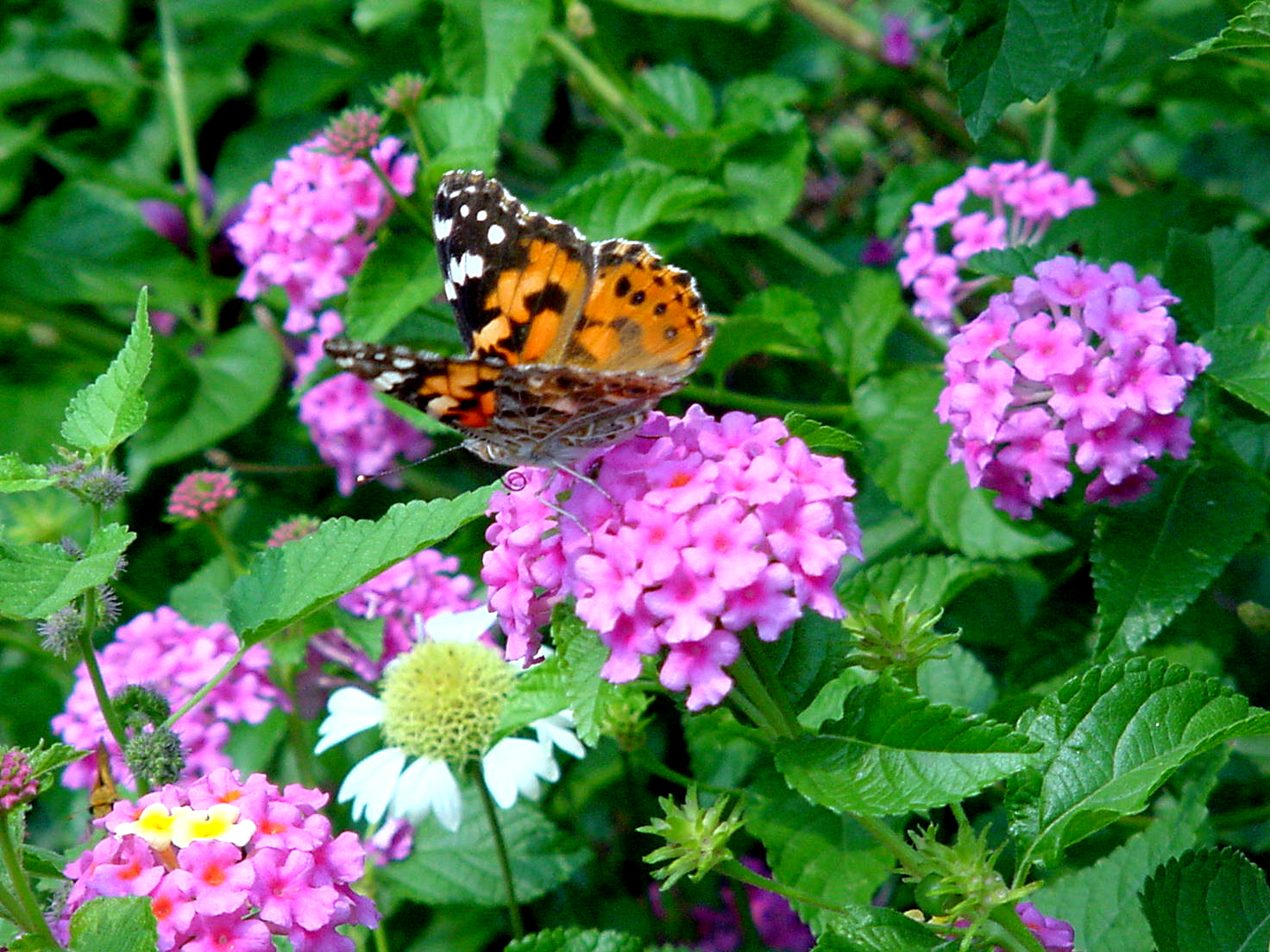 Annuals should be planted as soon after the last average frost day has passed to allow for root growth.
Lantana camara
64
Establishing Gardens
Remember to prepare the garden soil by tilling and adding amendments.  
Most perennials will need to be dug and the bed re-established every three years.
Fertilize beds in April, May and June with 10-10-10 or similar fertilizer products.  
Deadheading and midsummer trimming is often required.
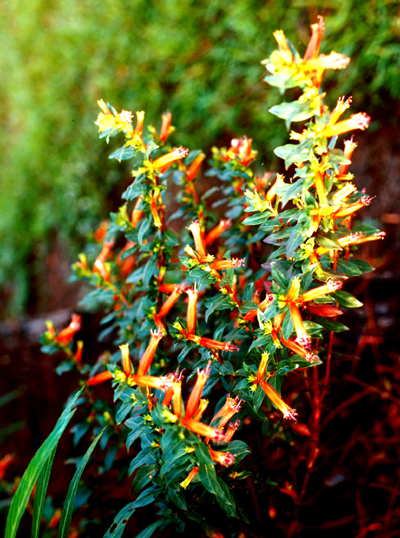 Cuphea micropetalum
65
Top Ten Hummingbird Flowers
Lonicera semperviriens
Salvia guaranitica – Summer Blue Sage 
Aesculus glabra – Horse Chestnut
Phlox Paniculata – Summer Phlox
Vitex agnus-castus – Chaste Tree
Aquilegia canadensis - Columbine
Lobelia  cardinalis – Cardinal Flower
Monarda didyma – Bee Balm
Kniphophia uvaria – Red Hot Poker Plant
Quamoclit species – Cypress Vines
Lonicera sempervirens – Native Honeysuckle
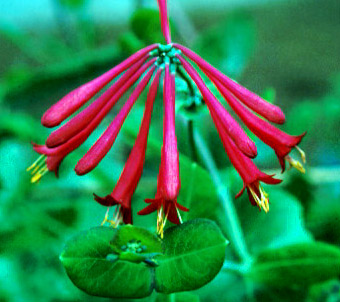 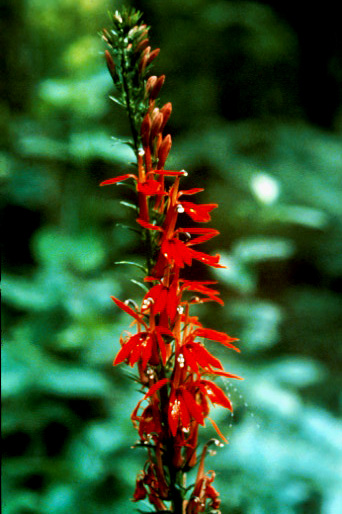 66
Lobelia cardinalis
Butterfly Photography
Anyone can take great butterfly pictures by considering butterfly behavior.  As butterflies go through that quiescent period when their wings dry, one can gently touch the butterfly’s head with a pencil and the butterfly will instinctually grab on.  The butterfly can then be placed on flowers or any other object an photographed with ease.
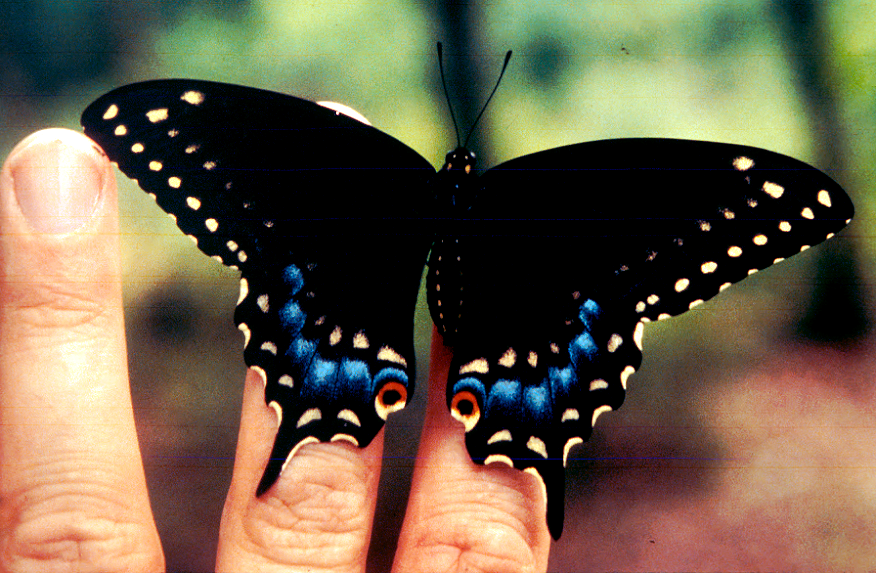 By tipping the stick or pencil up, the butterfly will turn around and try to get to higher ground.
Pop Quiz:  Is this a male or female?
67
Reading and Library Exploration
Herbaceous Perennial Plants, Allan Armitage
ISBN 0-88192-505-5

Annuals, Biennials and Half-Hardy Perennials - Allan Armitage
ISBN 0-87833-738-5

Tropical Ornamentals – W. Arthur Whistler
ISBN0-88192-448-2
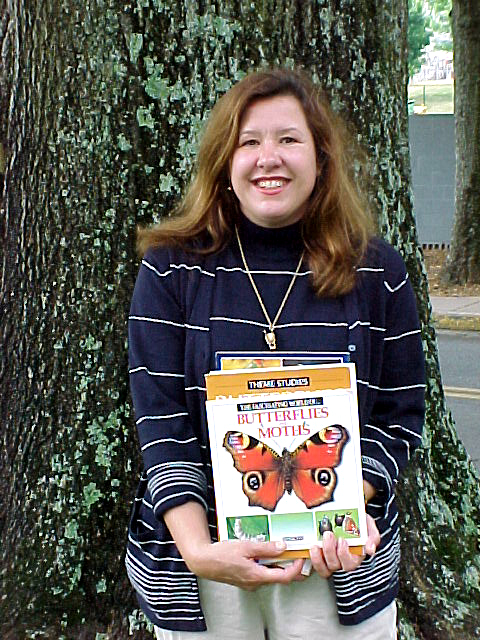 Master Gardener, Doreen Lubin
68
More Recommended Books
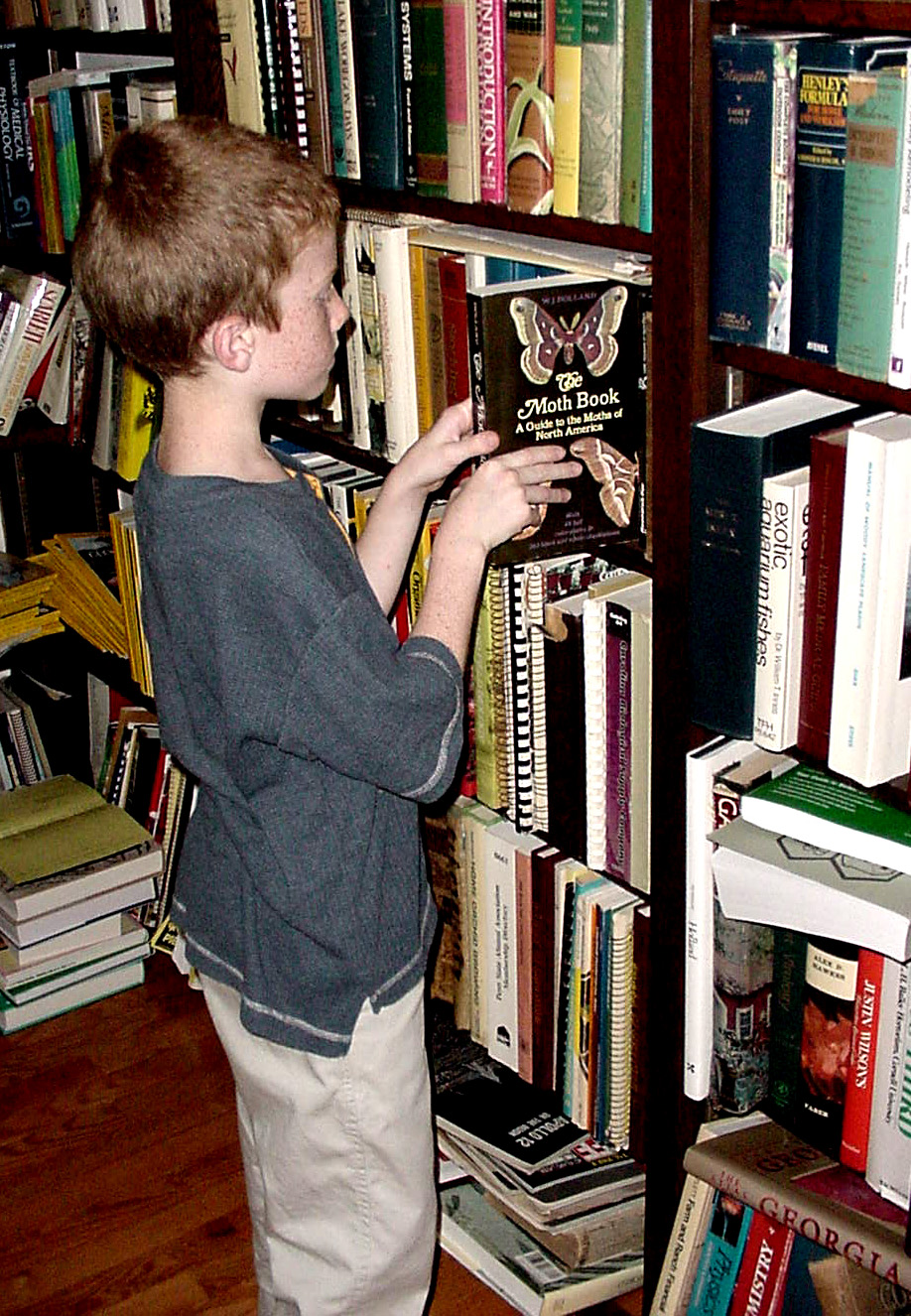 The Hummingbird Book, Donald & Lilian Stokes
ISBN 0-316-81715-5
Butterfly Gardening Geyata Ajilvsgi
ISBN 0-87833-738-5
Audubon Guide To Butterflies – Michael Pyle 
ISBN 0-394-51914-0
The Moth Book, W.J. Holland
Dover:  486-21948-8
69
Websites Worth A Look
http://www.xerces.org

http://www.learner.org/jnorth

http://whyflies.org

http://www.naba.org

http://monarchwatch.org

http://www.butterflybreeders.com

http://www.monarchlab.umn.edu/

http://portalproductions.com/h/resource.html
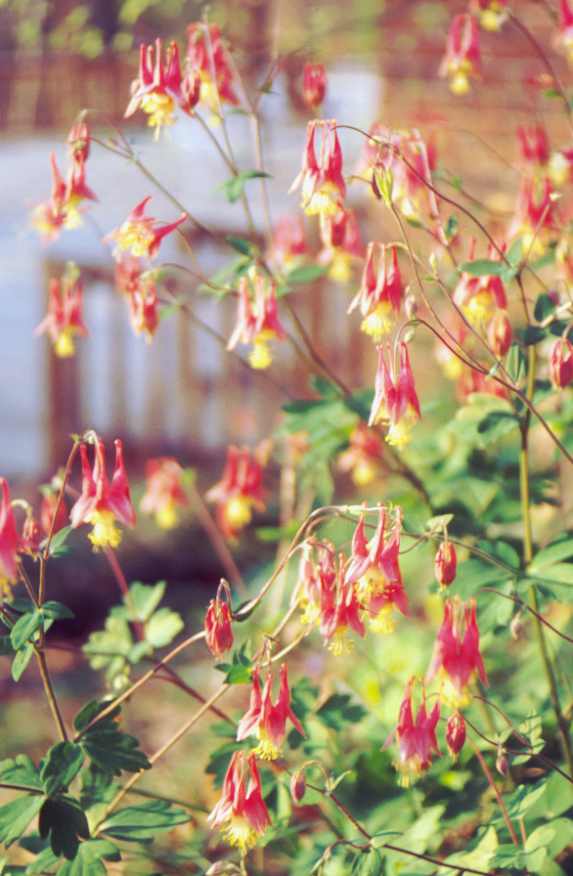 Aquilegia canadensis
70
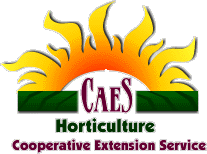 Gardening To Attract Butterflies & Hummingbirds  Part 2: About Butterflies, Native Butterfly Species & Nectiferous Plants
By Paul A. Thomas, 
Department of Horticulture, 
College Of Agricultural and Environmental Sciences
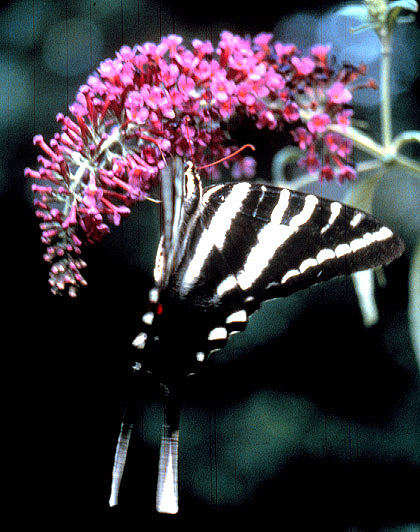 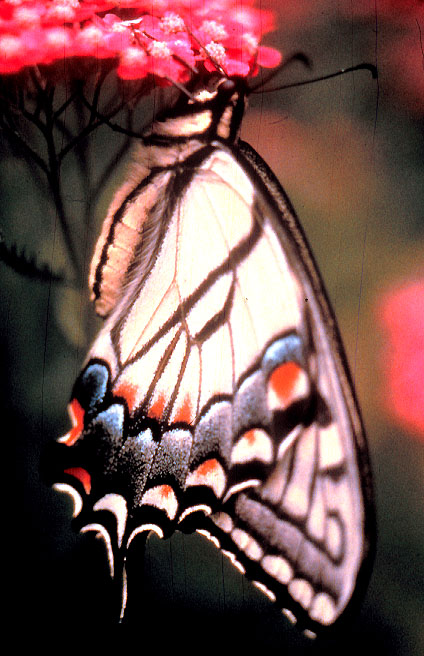 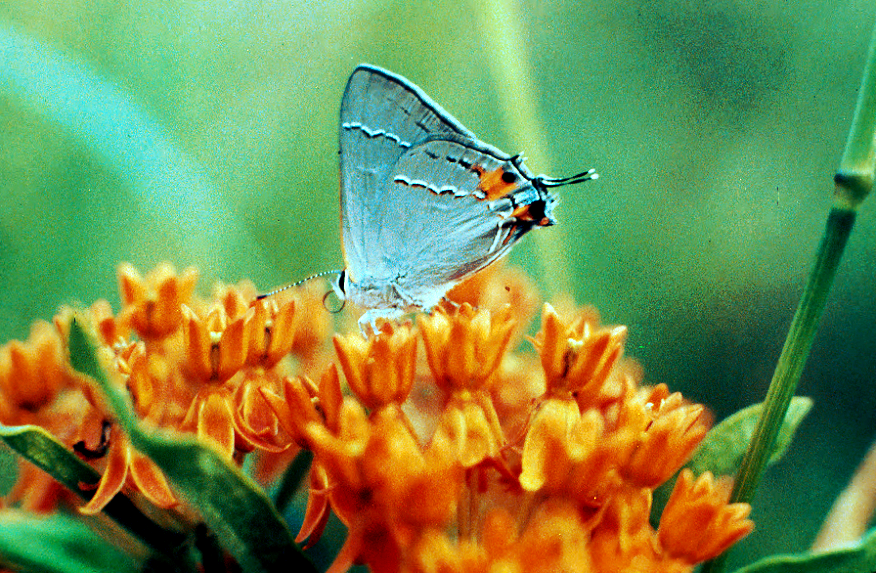 71
Butterfly Garden Etiquette
Capturing and killing butterflies for collections is not an ideal way to teach children respect for life .  

Observing caterpillars on native plant materials and / or in the garden is more appropriate.  If you must capture a butterfly, use a cheesecloth net. Once observations are finished, release the insect carefully.
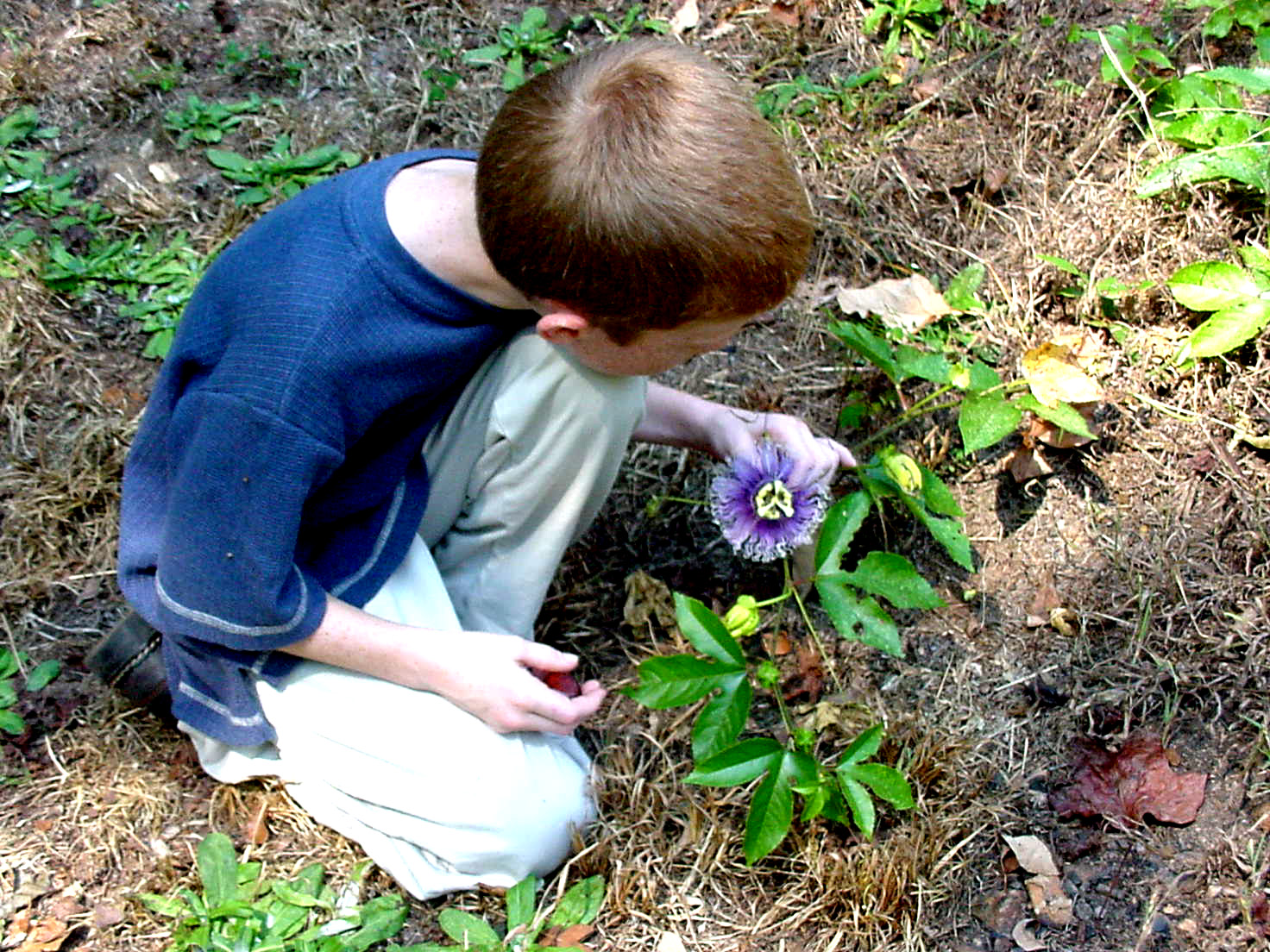 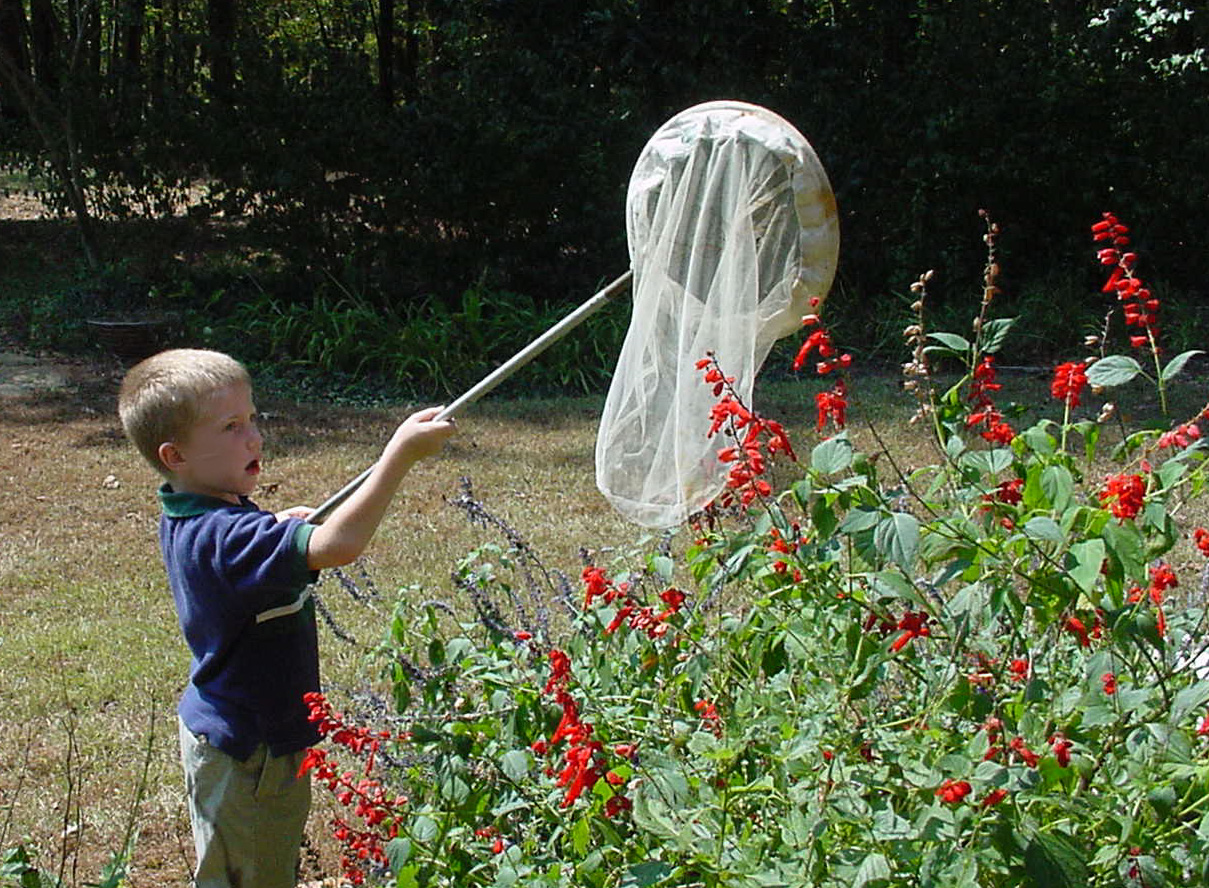 72
Butterfly Garden Etiquette
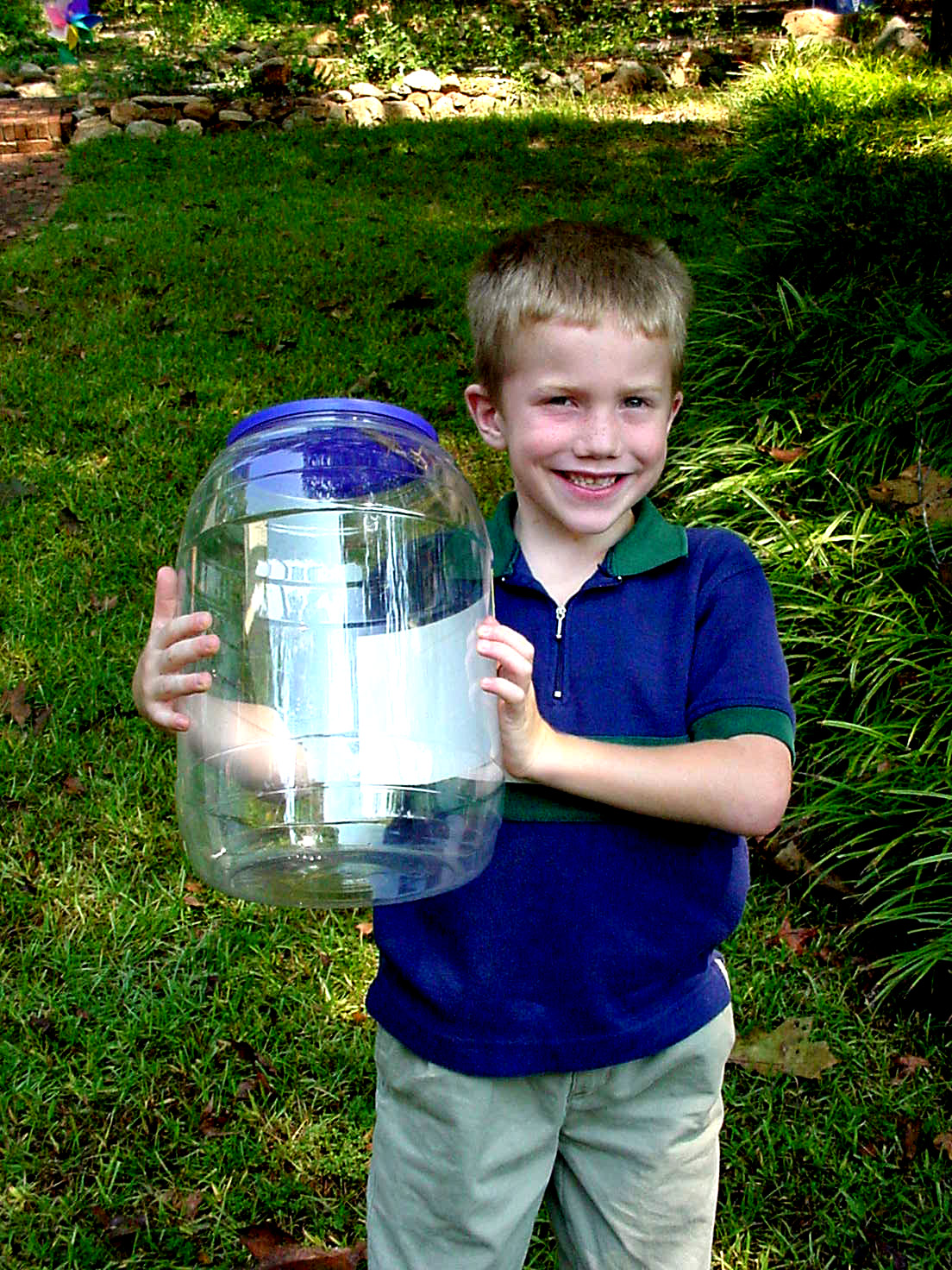 If you wish to contain a  butterfly, hold it at the base of the wings so as not to damage the fragile edges of the wings. Avoid rubbing off scales or putting force on the butterfly’s legs.

Release the butterfly by removing the cap and setting the jar on it’s side.
Large plastic jars are best as they have a large volume of air
73
Butterflies and Moths
Phylum:  Arthropoda
Class:  Insecta
Order:  Lepidoptera
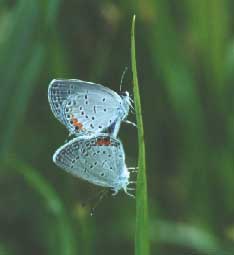 Papilionoidae  - True Butterflies


Papilionidae -   Swallowtails
Pieridae -          White and Sulfurs
Lycaenidae -     Blues, Hairstreaks, Coppers
Libytheidae -    Snouts
Nymphalidae -  Fritillaries, Crescents
	              Satyrs, Milkweed Butterflies
Hesperoidea  - Skippers


Hesperioidea - Skippers
74
The Difference Between 
Butterflies and Moths
Butterflies
Moths
Have nobby antennae

Fly during daylight

Make chrysalises

Rest w/ wings closed

Caterpilliars are smooth
Have feathery antennae

Fly at dusk and night

Make cocoons / pupae

Rest with wings open

Caterpilliars are fuzzy
75
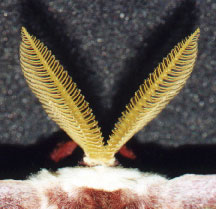 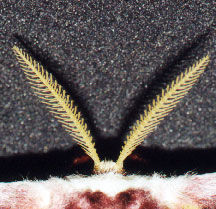 Antennae
Moths antennae are specialized 
sensors that pick up scent of the 
opposite sex.  Male Moths have 
very feathery antennae to sense 
females that are very far away. 


Butterfly antennae are knobby and do not show differences between the sexes.
Female
Male
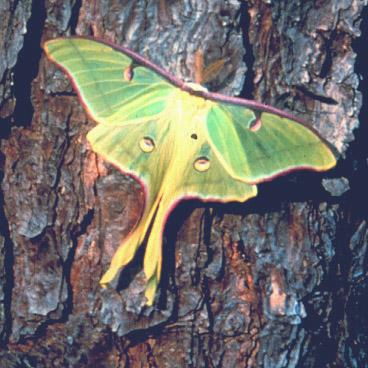 76
Tips On Observing Butterflies
Learn the brood cycle

Provide nectar  sources

Provide forage plants

Observe early morning 
or late afternoons.

Use binoculars

Bring an ID key

Collect sparingly!
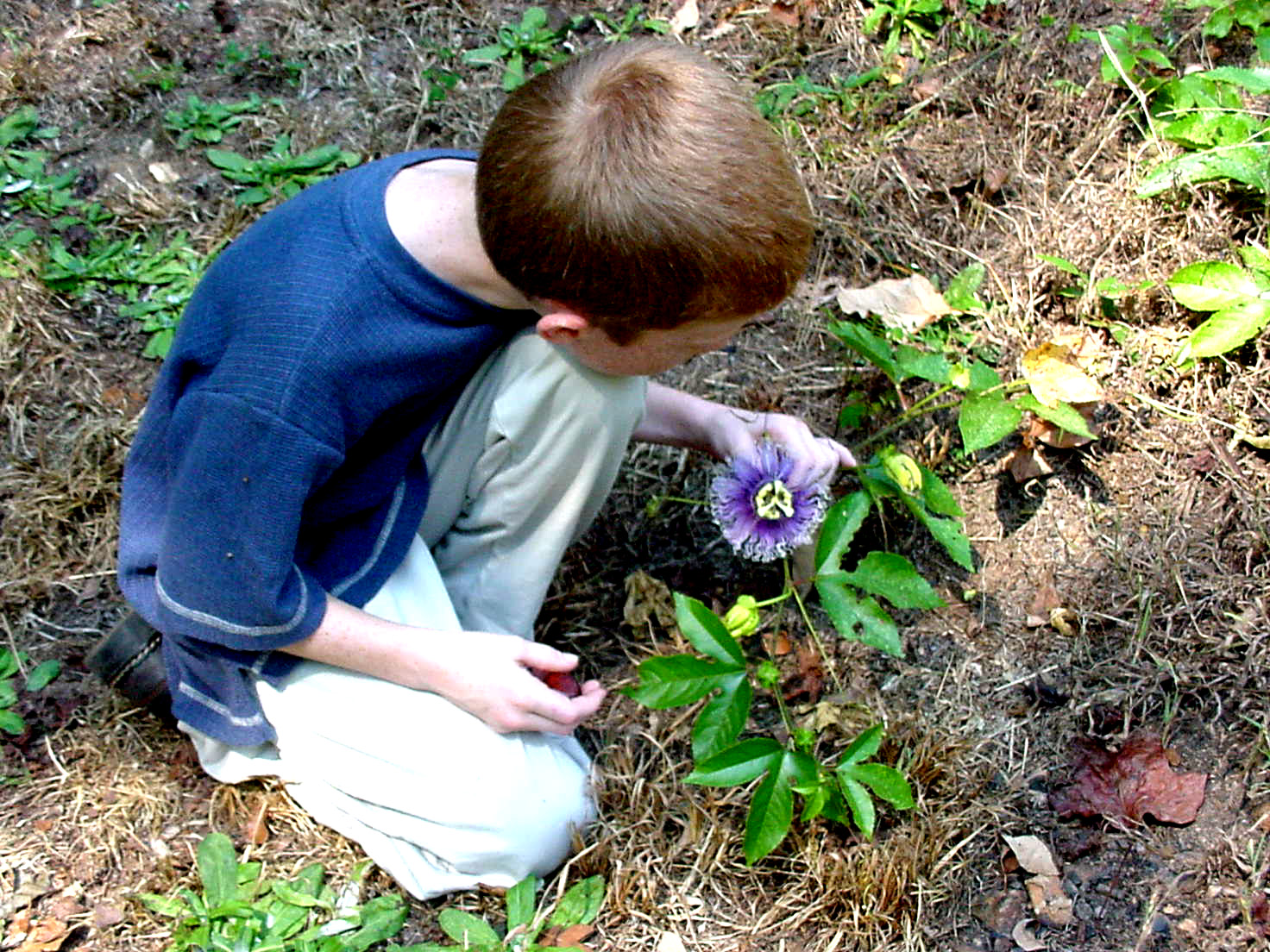 77
Butterfly Checklist
There are over 185 species of butterflies that you may 
observe in Georgia.  


The Georgia Department 
of  Natural Resources has
a checklist that can help 
you keep track 
of  your observations.
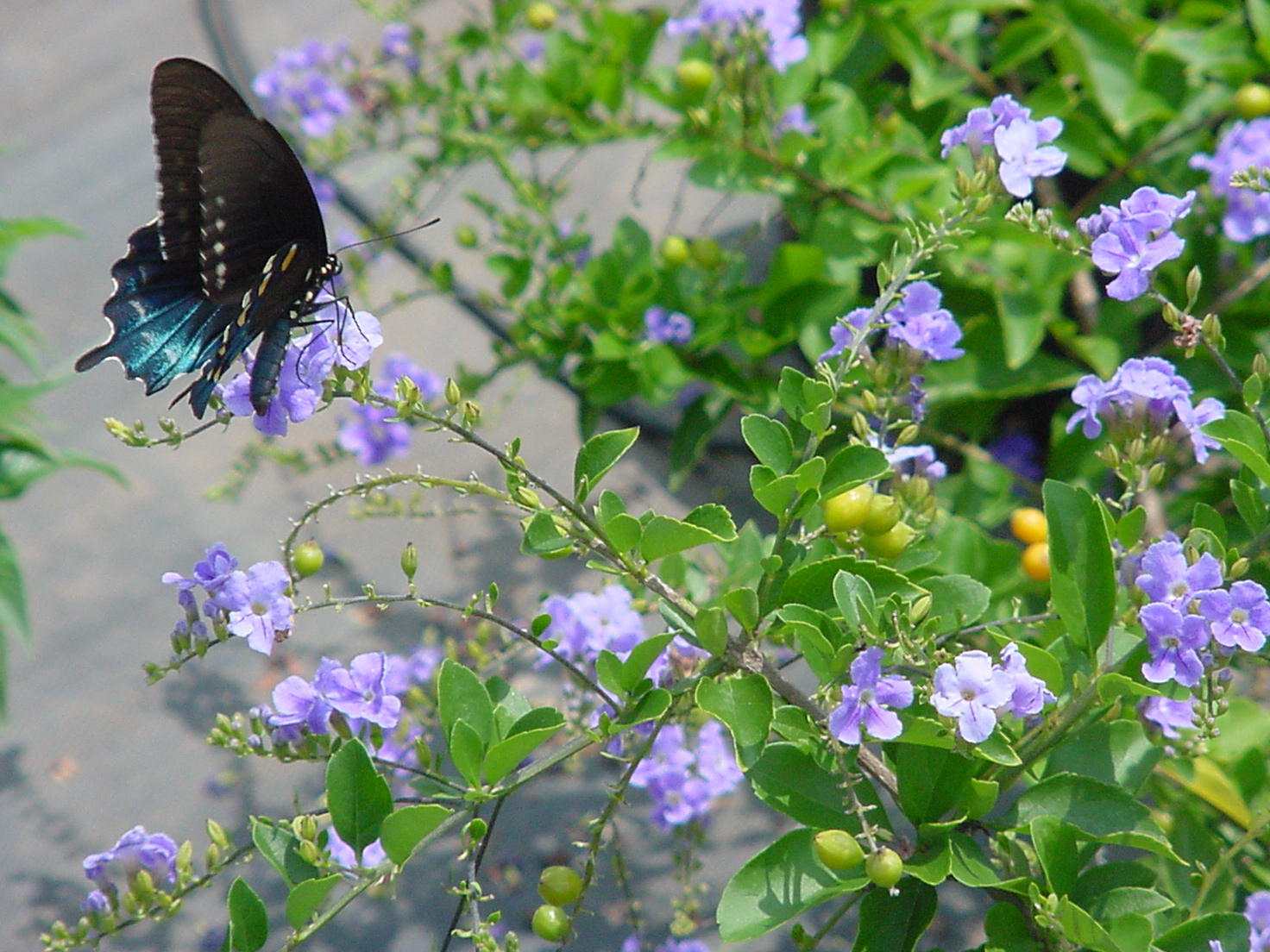 78
Butterfly Observations
Butterflies prefer to fly when air temperatures are above 65 degrees, some preferring 80 degrees!  Butterflies are best observed between the hours of 8:00 am and 10:00 am.  As the day warms up, the 
butterfly becomes very active 
and skittish. 

Each species has a peak 
observation period, which 
correspond to hatching of 
that season’s “brood.”
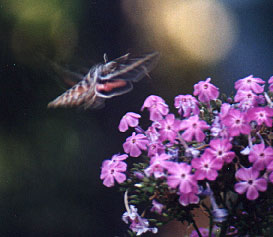 Hawk moth feeding on 
Phlox at sunset.
79
Don’t Be Fooled 
By Differences 
Between Sexes
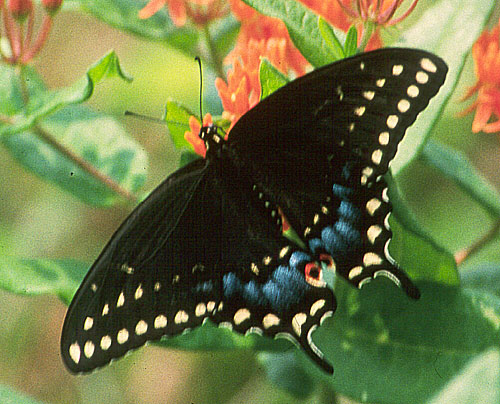 Many species of butterflies have males and females with different wing patterns, which can be confusing.
Montana State University  has a website for butterfly ID.  Learning to identify butterflies on the wing takes practice.
Female
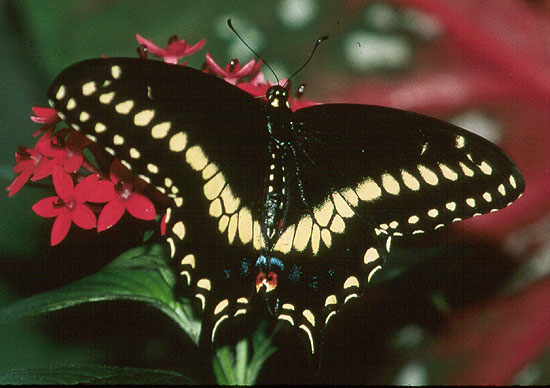 Male
Eastern Black Swallowtail
80
… Or Environment Driven Changes
The type of forage or the amount of sunlight can affect insect appearance.  
This is especially true of Eastern Black Swallowtails.  When their caterpillars feed in shady locations, the caterpillar is dark. The more light available, the lighter green the caterpillar. 
This helps the caterpillar avoid predators.
Shade and Part Shade
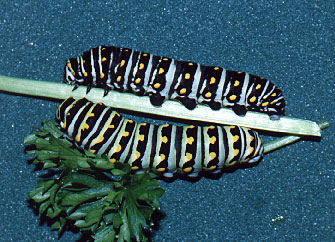 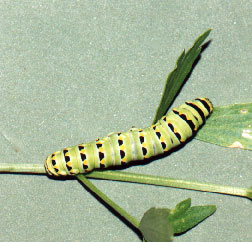 Bright Sun
81
Dimorphic Species
Tiger Swallowtails have a very unusual characteristic in that the females can be either yellow with black stripes, or very dark slate grey with deep blue hind wings.   Males are always yellow with black stripes.
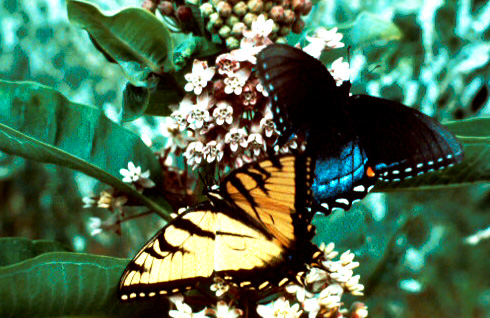 This was a mystery for many years.  
The answer seems to be related to another species of butterfly that lives in the same region.
82
Eastern Tiger Swallowtail
Pipevine Swallowtail
The Pipevine swallowtail lives in the southern portions of the U.S. and feeds on Aristolochia, a poisonous plant that once eaten, the caterpillar becomes poisonous too.
Pipevine swallowtails can easily be recognized by the beautiful sapphire-blue hind wings.   When the sun reflects just right, they are as beautiful as tropical Morphos butterflies.
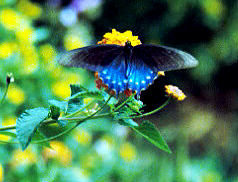 Pipevine Swallowtail
83
Pipevine Swallowtail
Aristolochia grows in the southern U.S. and is a fairly beautiful vine.  It is slo growing and takes years to establish.  

The unusual flowers are called
Dutchman’s Pipe.   There are many species including a few native ones that can be used in butterfly gardens.
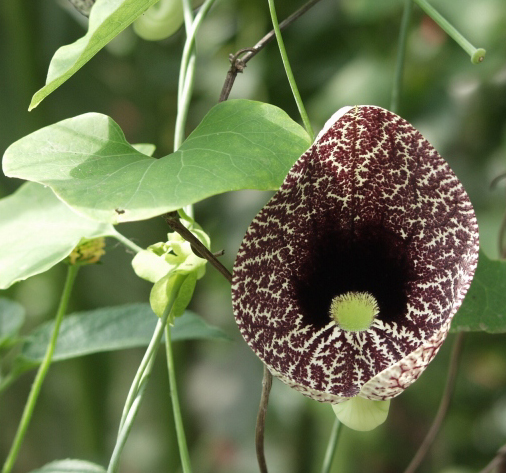 Aristolochia or 
Dutchman’s Pipe
84
Mimicry May Help Survival
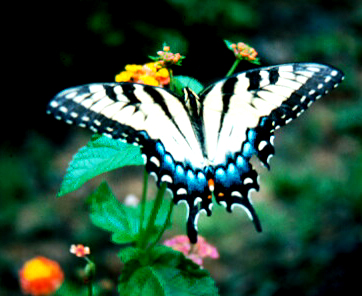 The blue color on the hindwings is apparently seen by birds as a warning sign that this is a poisonous species.
Dark-phase female tiger swallowtails have similar deep blue hind wings.  It is thought that this may provide some benefit to these females.
Light female
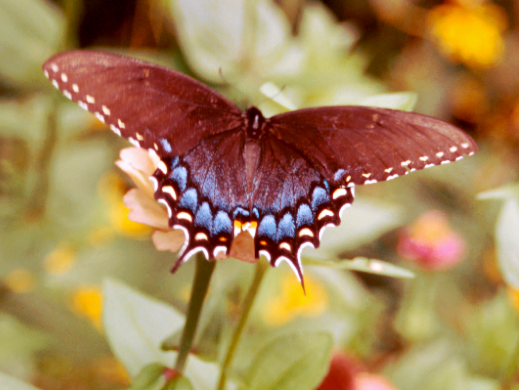 Dark female
85
Many Species Use This Method
Pipevine 
Swallowtail
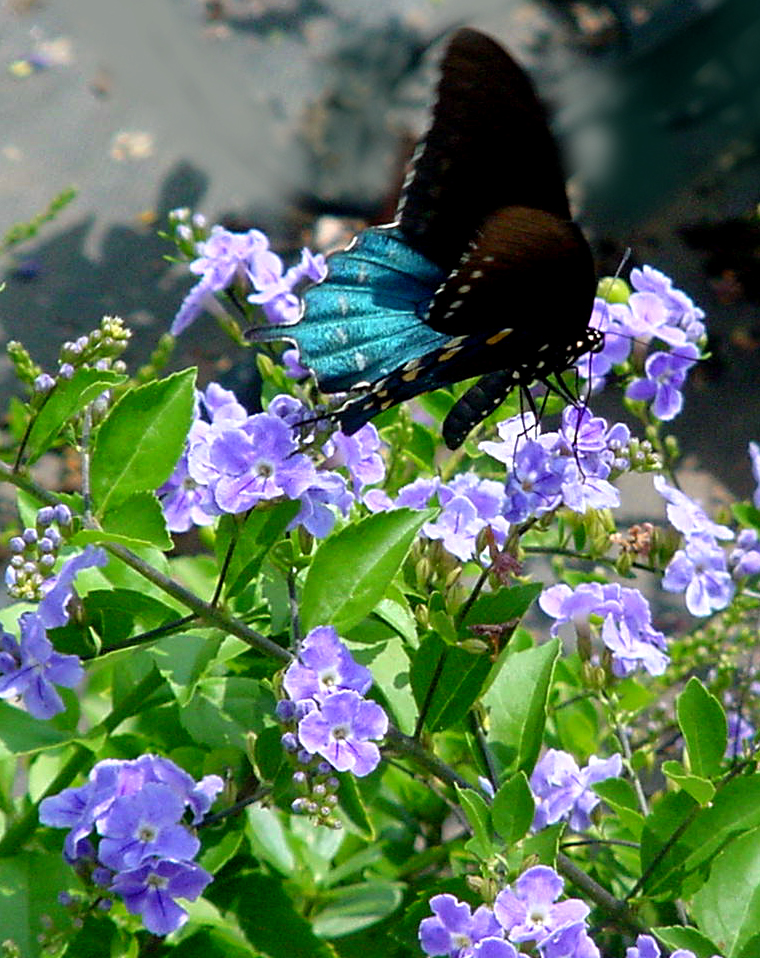 Both sexes of spicebush swallowtails, which are not poisonous, have hind wings that are slightly lighter blue, but look surprisingly like a Pipevine swallowtail while in flight.
Both species keep wings in motion when feeding.
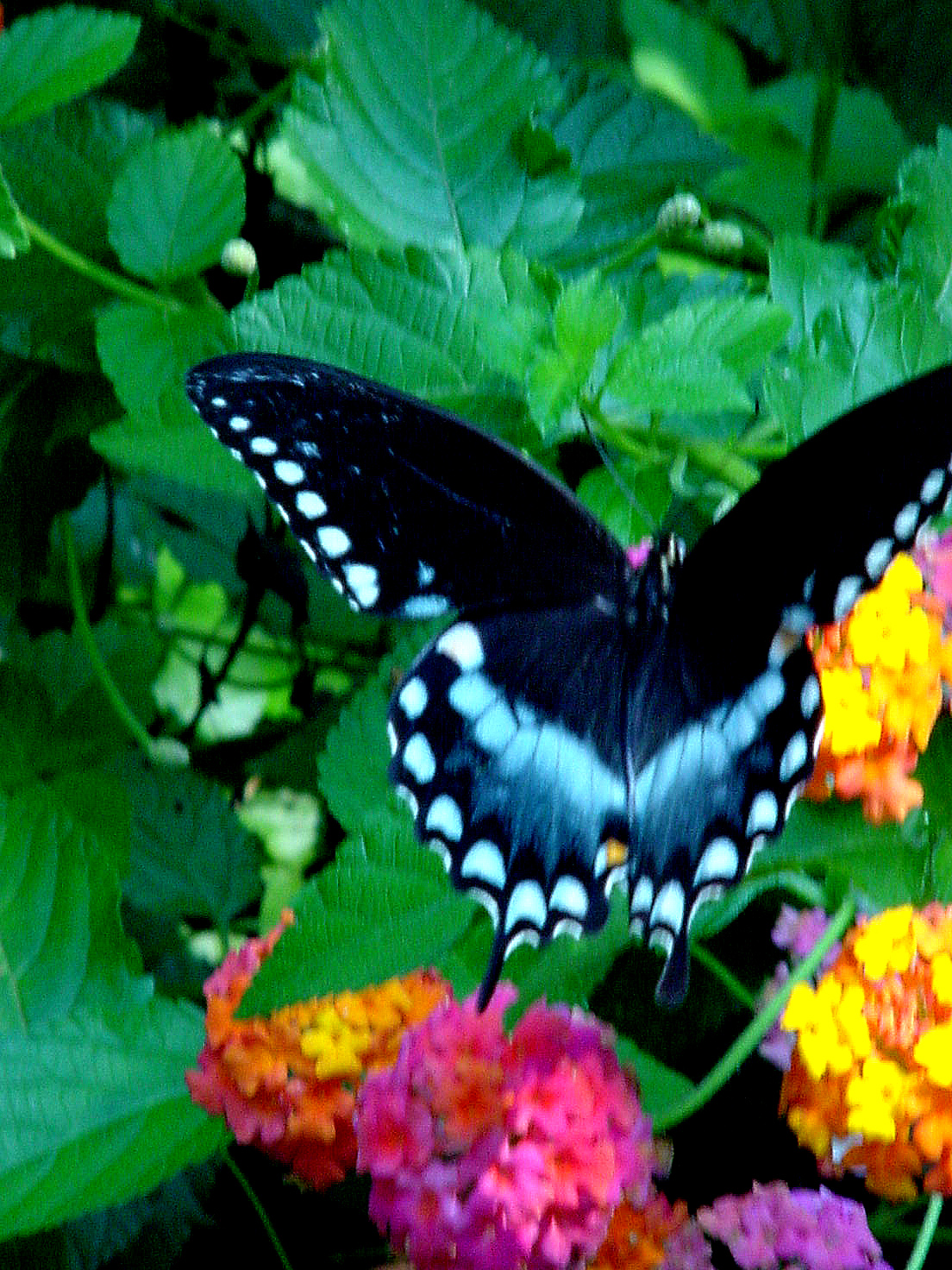 Spicebush 
Swallowtail
86
Red Spotted Purple
Even unrelated species, such as the Red Spotted Purple, have adopted the strategy of the Pipevine swallowtail.
What is most interesting is that very northern red spotted purples do not have large areas of the very bright blue hind wings.   
These darker butterflies live where the Pipevine swallowtail is rare.
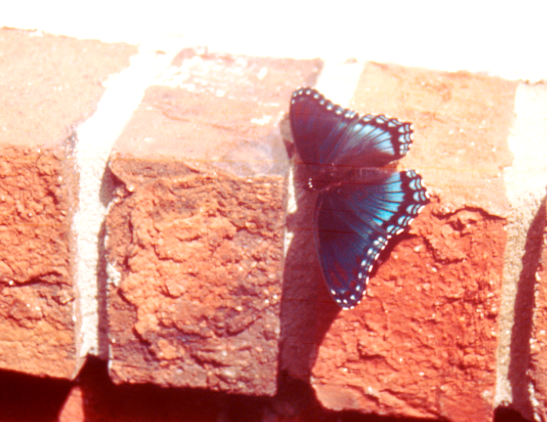 Southern Red Spotted Purple
87
Dianas
This blue color is apparently so effective that forest dwelling Diana females have also adopted the pattern.
The males are very orange and brown, and resemble gulf fritillaries.   

In Georgia,  Dianas are not common and are sought after by butterfly checklist
enthusiasts.
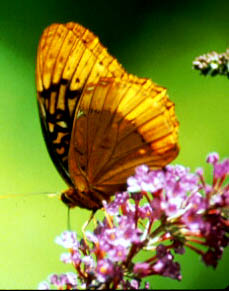 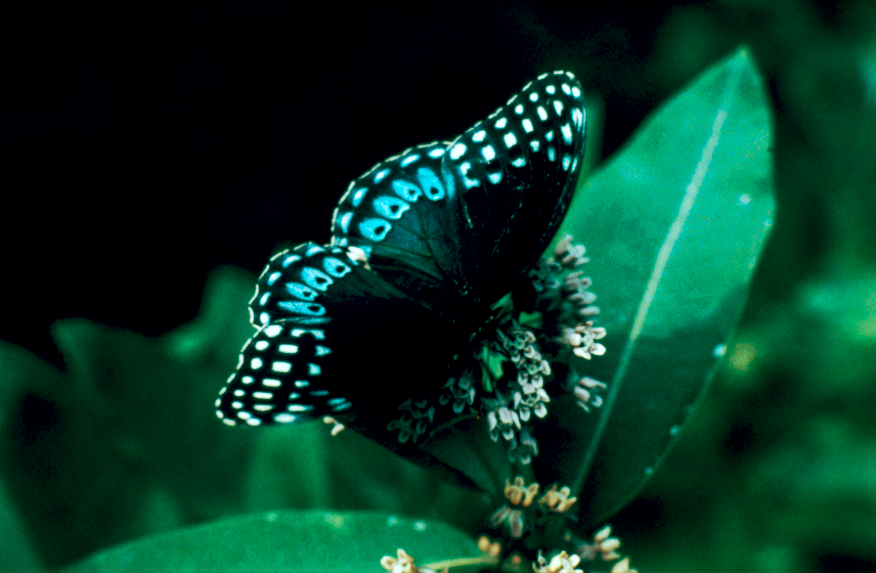 Female Diane
88
Shared Territory
All of the butterfly species mentioned share the same region with the fortunate Pipevine swallowtail
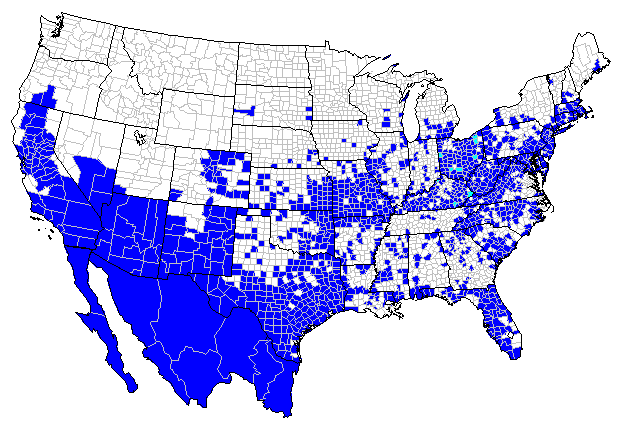 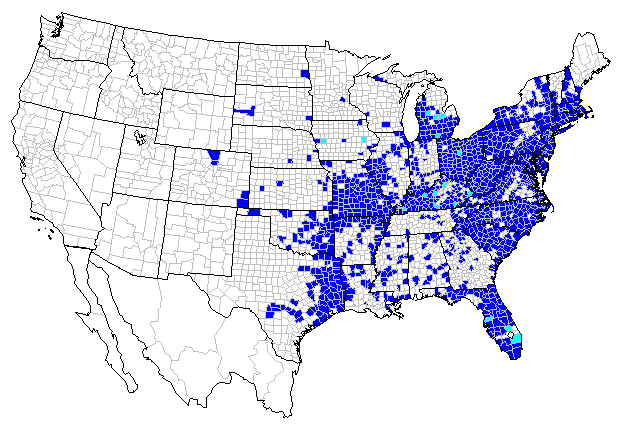 USGS / Montana State
Pipevine Swallowtail
Spicebush Swallowtail
89
Additional Warning Signs
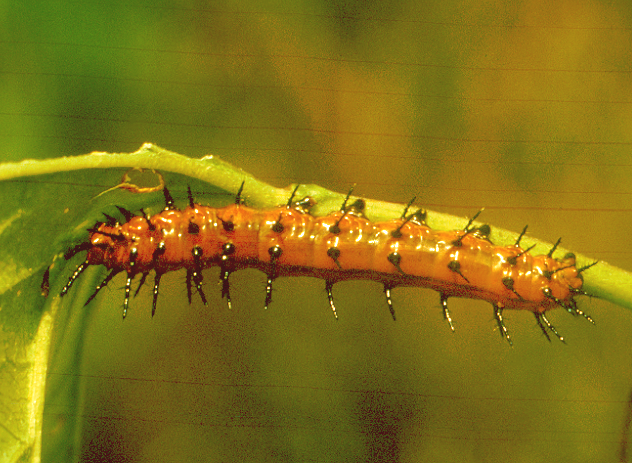 Caterpillars are often brightly colored or have spines and other appendages to ward off would be predators.

Bright colors, horns and even poisonous spines are common in the caterpillar defense arsenal.
Fritillary Caterpillar
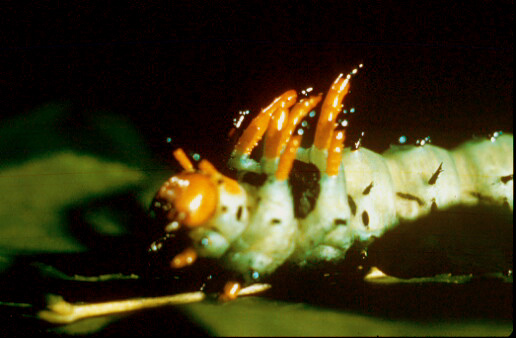 Hickory Horn Devil
90
Fear Response - Eye Spots
The Ohio buckeye has several large eye spots.  It is assumed that these eye spots are “flashed” at a predator when the butterfly is in danger.  
The spots apparently startle the bird or mantis, fooling it into thinking a larger creature is there.
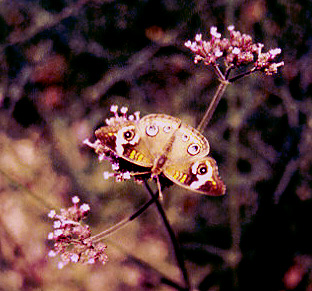 Ohio Buckeye feeding on Verbena
91
Zebra Swallowtail Camouflage
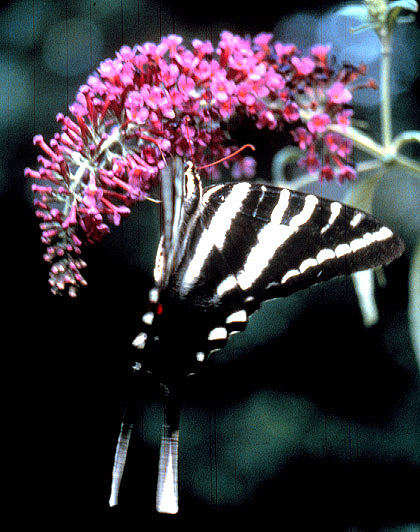 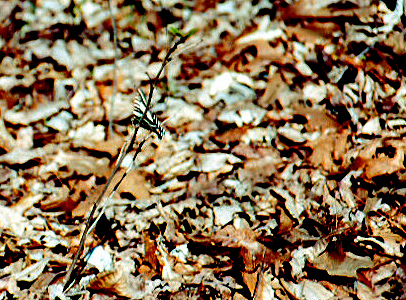 Striped Wing Pattern
Zebra 
Swallowtail
Sharp Spring Shadow Pattern
92
Speed and Agility
Skippers are a large family of butterflies that are small but very, very fast fliers.
Skippers agile, that even spiders and small wrens have difficulty capturing them. 
The only insect that seems to be fast enough is the praying mantis.
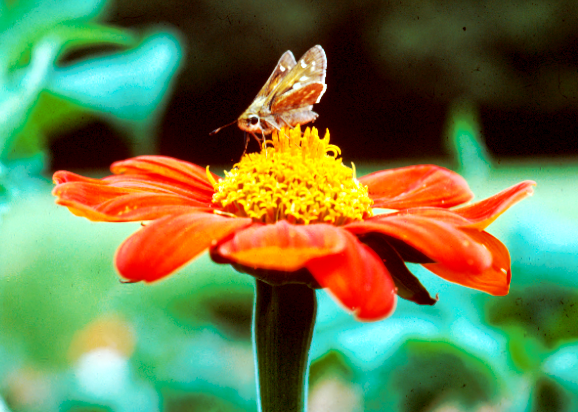 Fiery Skipper on Tithonia
93
More Mimicry
The great purple hairstreak lives on Mistletoe.
It holds it’s wings upright when resting and feeding.  When seen from the side, the tail appendages and markings resemble the head, legs and antennae.  Note the abdomen is very short also.
Birds not recognizing which end was which may only get a mouthful of butterfly tail.
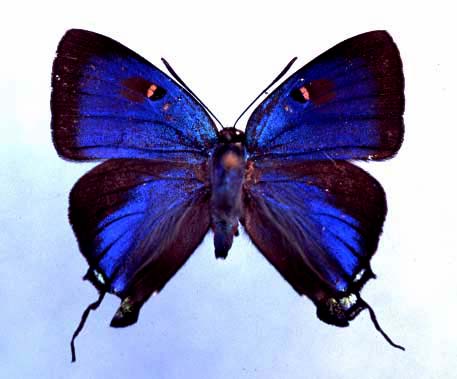 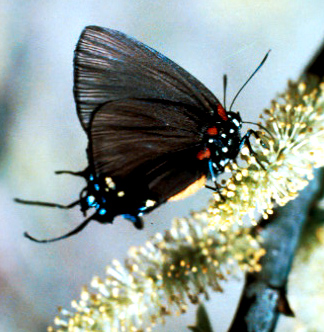 JA
Great Purple Hairstreak
94
Monarch Mimicry
The mimicry between the monarch butterfly and the viceroy is fairly well known.   However, it was always thought that the advantage to the monarch was that it tasted bad, and that the viceroy did not. 
This is called Batesian Mimicry
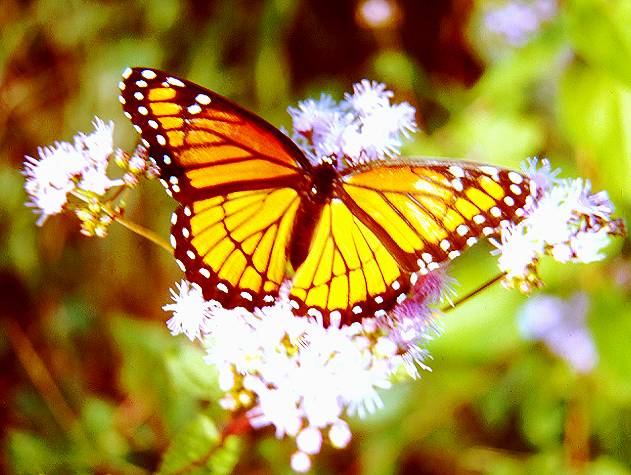 Viceroy
95
Monarch Mimicry
Recent research showed that both species taste bad and that the mimicry may be a form of converging traits that signal bad taste. 
This is called Mullerian mimicry
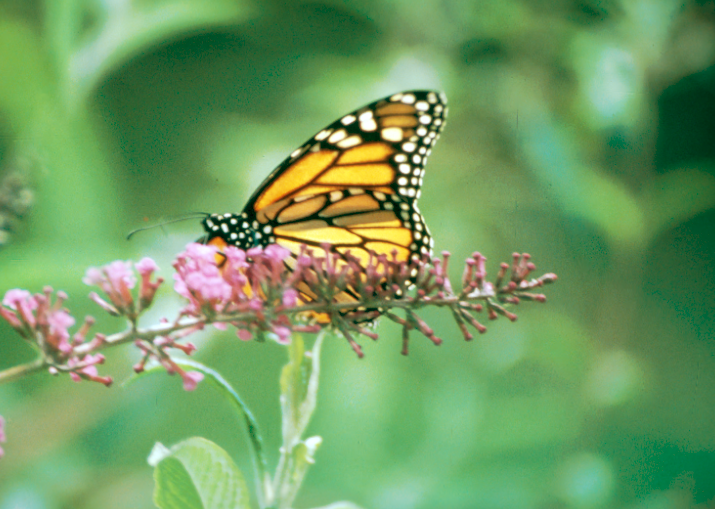 Monarch
96
The Butterfly Cycle Of Life
The butterfly life cycle is simple in concept but very complex in execution.

The entire life cycle may take 65 days, or in the case of over-wintering Monarch, up to six or seven months.
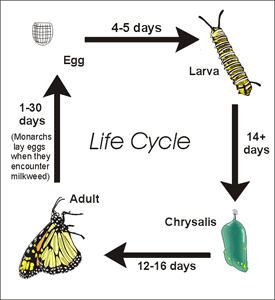 Monarch
97
How The Process Begins
In spring, Eastern Monarch butterflies begin to migrate back into the United States.  This migration is perfectly synchronous with the emergence of new leaves on the milkweed. 

The soft new growth is perfect food for monarch caterpillars.
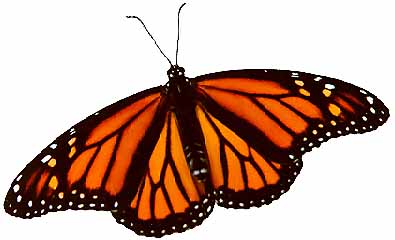 A Female Monarch
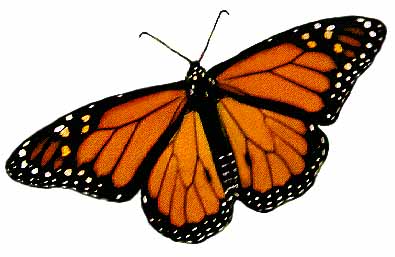 A Male Monarch
98
Butterfly Eggs
Butterfly eggs come in many shapes & sizes.   Each species has a different strategy.  Some lays eggs in large groups so that some may survive predation.

Other lay eggs singly or in pairs to allow adequate food for just one caterpillar
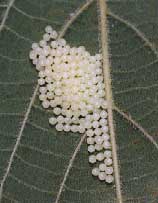 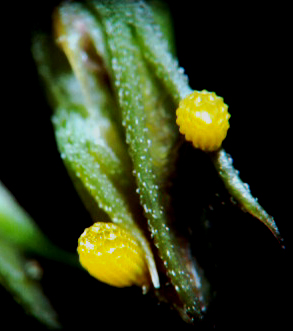 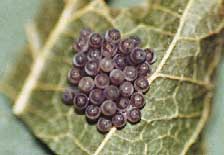 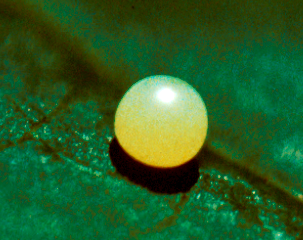 99
Caterpillars Are Eating Machines!
A butterfly or moth caterpillar can eat a tremendous amount of food.

To survive, a caterpillar  must store sufficient food to carry it through metamorphosis and adulthood.
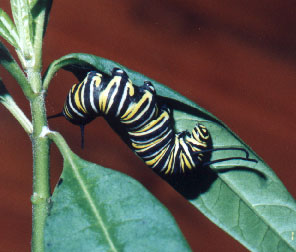 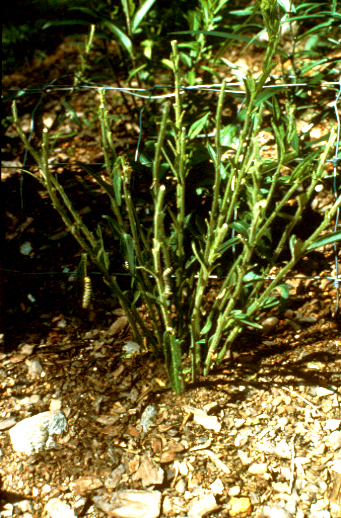 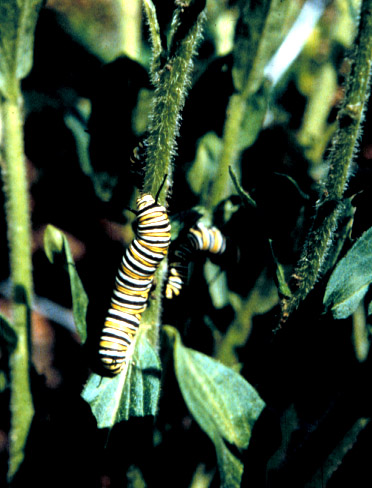 100
The Miracle of Metamorphosis
A caterpillar locates a safe place to begin the process.
 
2) The caterpillar attaches itself to the stem and splits the old caterpillar skin at the back of the head.  

3) With the outer skin shed, the inner skin hardens and becomes the chrysalis.
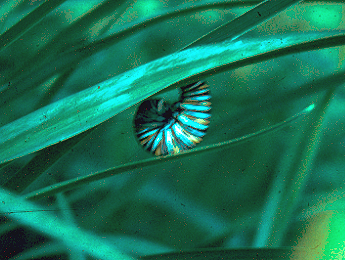 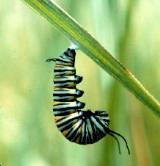 1
2
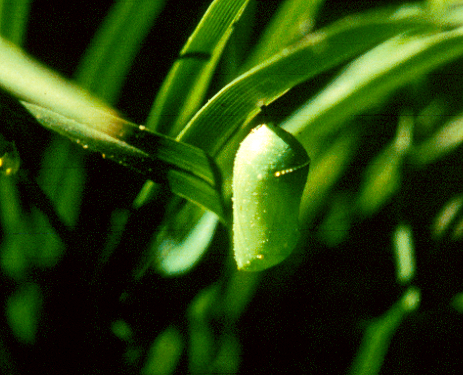 3
Monarch Chrysalis Sequence
101
Metamorphosis Is Amazing
After two to four weeks  a new butterfly emerges.
  
The real miracles occurred during the previous weeks as a soft fleshy, helpless caterpillar developed into a winged and agile butterfly.
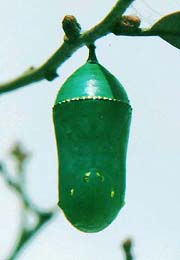 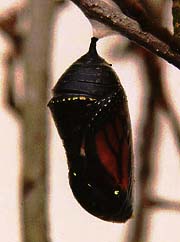 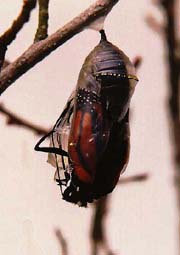 1
2
3
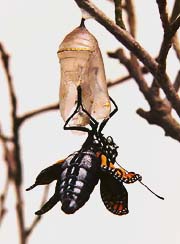 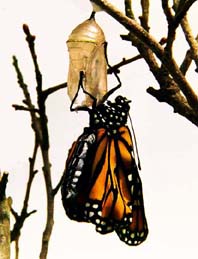 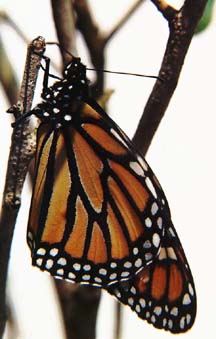 6
5
4
102
The Mandatory Wing-Drying Period
In order to fly, butterfly wings must first stretch out and dry to become rigid.   

The butterfly seeks the highest brightest spot, and then, with it’s back to the sun,  pumps body fluid through the wings to stretch them flat.  It must then hold them out to dry for about 20 minutes.  During this time they are very vulnerable.
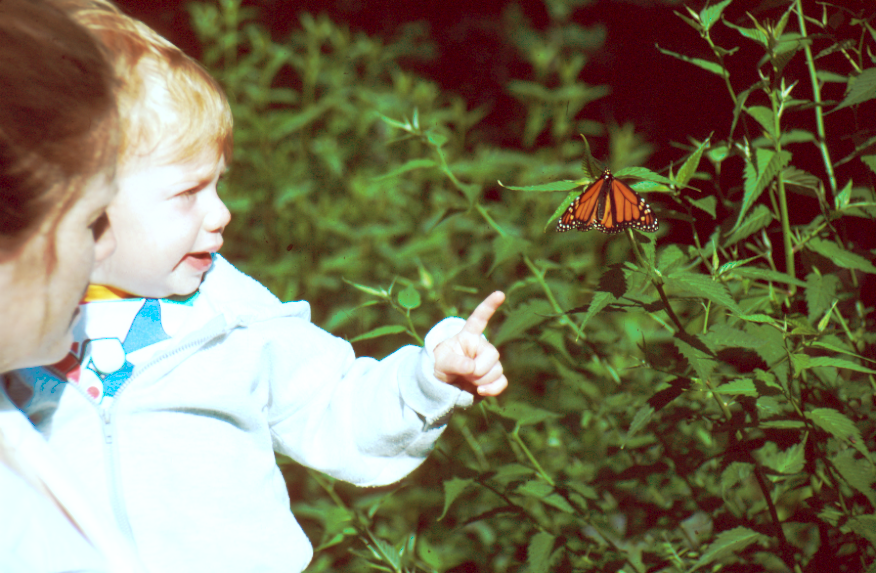 Monarch during drying period
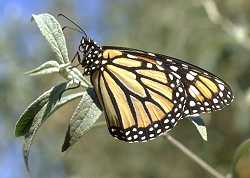 103
Butterfly Quiescence
The butterfly is so passive, that it is oblivious to imminent danger!
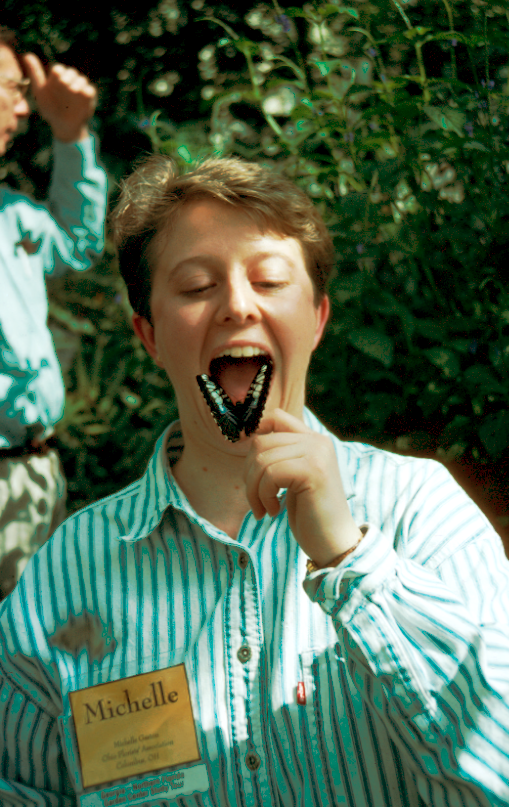 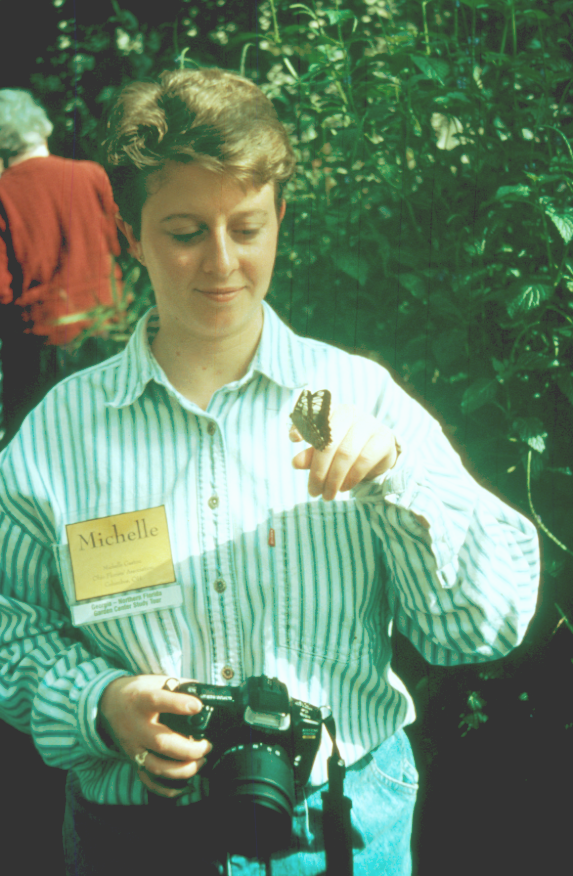 This is why all butterflies must try to dry their wings as just quickly as is possible!
104
The Wonder of Symbiosis
Within a few weeks, the host plant is in full bloom just in time to feed dozens of new adult Monarch butterflies and because of those butterflies, the flowers get pollinated!
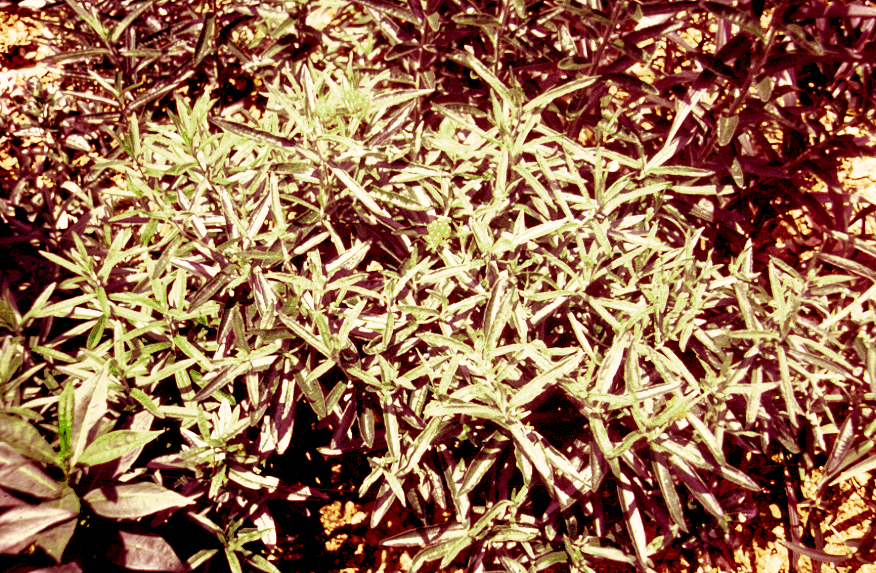 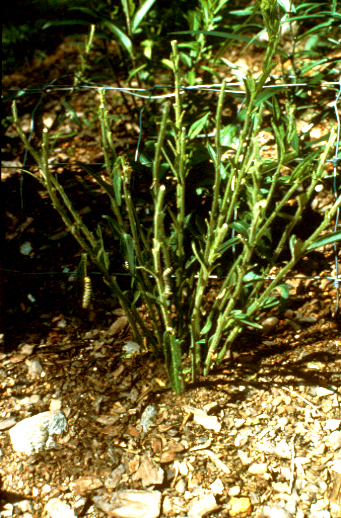 The host plant grows four branches for each chewed branch.
2
1
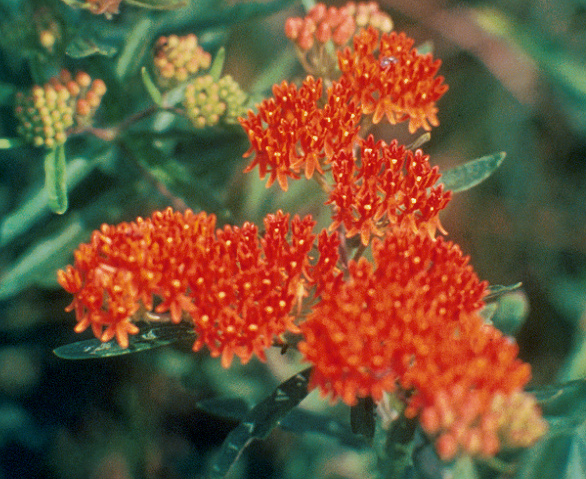 This provides  four times the seed and improves survival!
3
105
Butterfly Migration
Many species of butterflies, including the Painted Lady and the Giant Sulfur, travel great distances to follow warm weather and the growth of their food source.
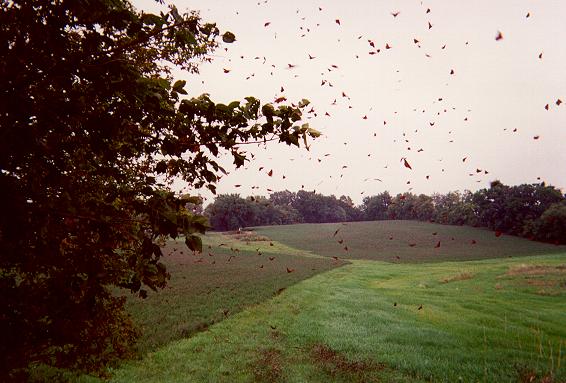 However, the Eastern Monarch has an extreme migration pattern where adults may travel thousands of miles from Mexico to Canada.
A flock of migrating Monarchs
106
Monarch Migration
Monarch travel from their winter resting grounds in Mexico and California when forage plants begin to grow in Spring.  They wind up in northern prairies and mountain plateaus and begin to migrate south in Fall.
Spring Map
Fall Map
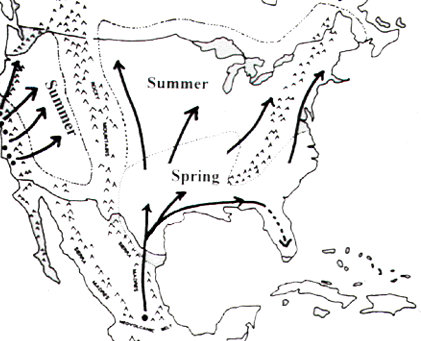 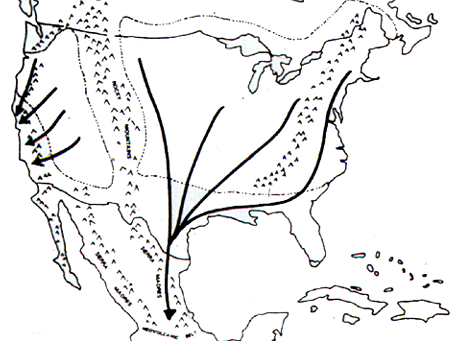 107
Butterfly Migration
Monarchs may have learned to migrate as the range 
of their milkweed food source expanded millions of years ago.  The frost free zone in the mountains of central Mexico is the last feeding stop for Monarchs
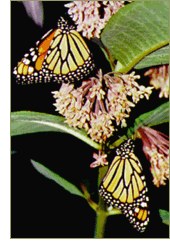 A Monarch Refuge In Mexico
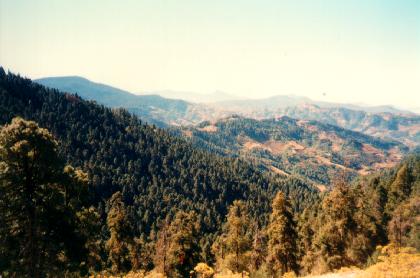 Milkweed
108
Butterfly Migration
The amazing part of this migration is that rarely does any one adult travel the entire migration route.  

It takes at least two and sometimes three generations to complete one migration cycle.

It is quite amazing that for as small as a butterfly brain may be, they have the capability to travel thousands of miles by instinct.
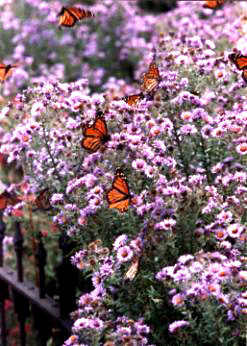 Monarchs feeding on Asters
109
Migration
Journey North is a educational website that allows you to see where the Monarch is and allows one to track the entire migration as it happen.   This site is a favorite of school children and “butterfliers”
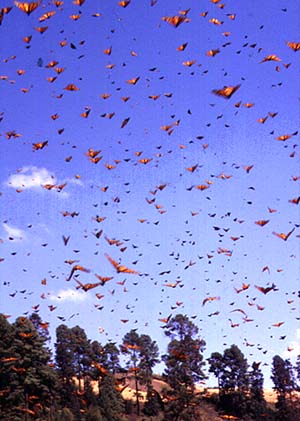 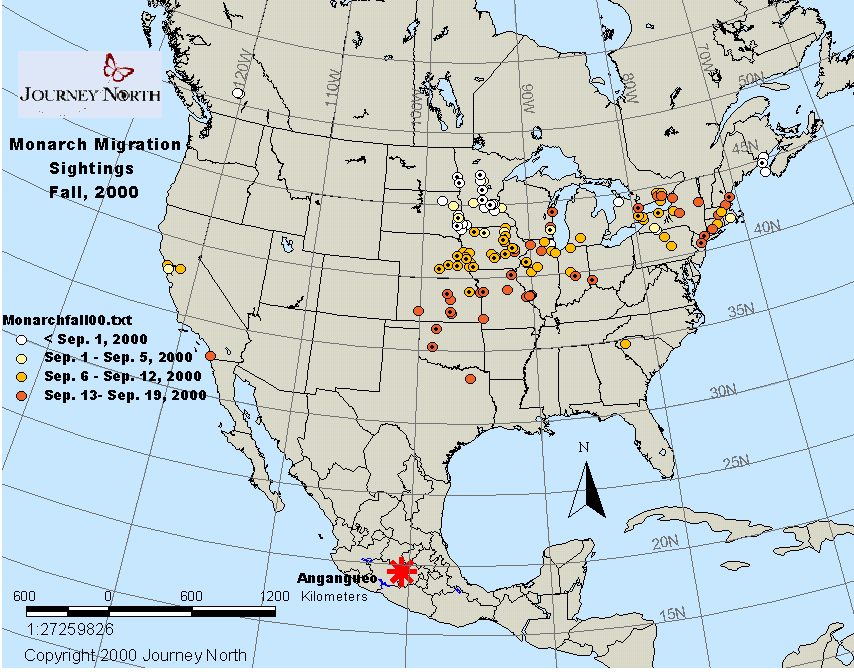 A flock of monarchs
110
Butterfly Migration
This chart shows Monarch migration sightings in the Spring of 2000
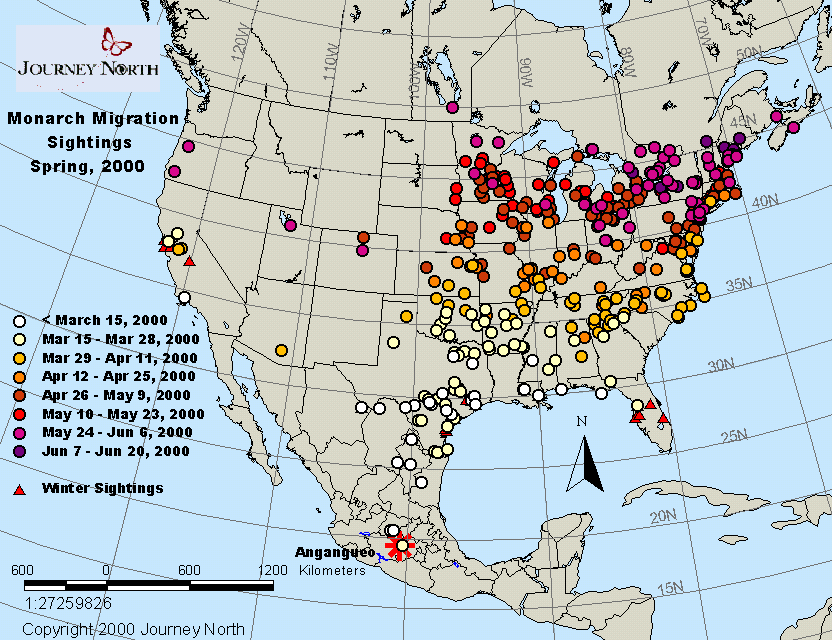 111
Tagging
Tagging butterflies before they migrate is a way scientists can track the migratory pattern of Monarchs.  

Much has been learned by folks turning in tagged Monarch that track their flight and reveal the mysteries of their long migration.
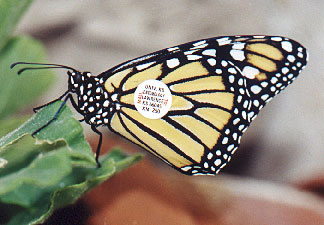 A banded Monarch
112
Diapause – Puts Reproduction on Hold!
For Monarch migration to work, a very special event must take place. 
Newly hatched butterflies may every effort to mate as soon as possible to assure the greatest chance for eggs to be laid and for caterpillars to have first access to fresh food sources.
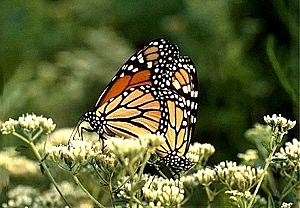 Spring Monarchs Mating
113
Diapause, cont.,
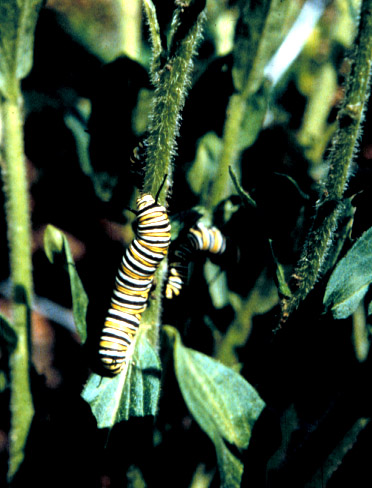 However, Monarch that 
hatch in late fall do not 
mate right away.   It turns 
out there is little food for 
caterpillars to eat within 
the over-wintering 
grounds in Mexico and 
California.   The adults 
wait to mate until just before they return north, where plenty of natural forages are beginning to grow. This delay in  reproduction is called Diapause.
114
Monarch Habitat Is Shrinking
Sadly, monarch habitat is shrinking.  This is due to roadside spraying of herbicides, windshield deaths, increased farming in the central U.S. and loss of  habitat in Mexico.
The massive deaths in Mexico caused by the rare winter freeze of 2002 devastated the Monarch population.  It is hoped the species will recover.  Can we help?
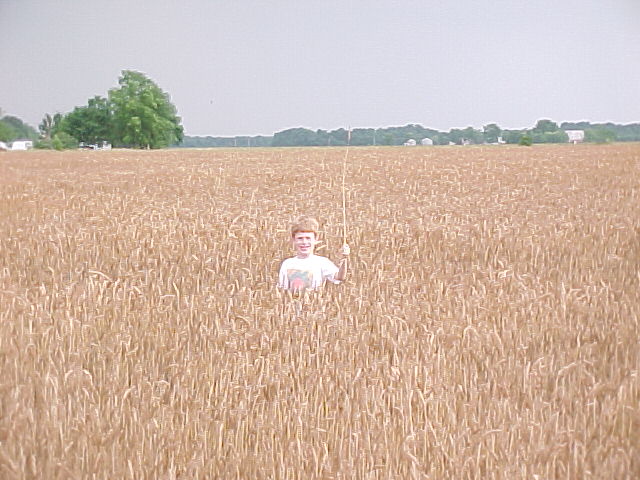 Authors son in a field of oats
115
What We Can Do For The Next Generation
A female monarch can lay up to 200 eggs.  Most eggs are laid in the Southeastern U.S. on Asclepias tuberosa.  By providing habitat, and by mowing roadsides instead of spraying them with herbicides, a lot can be done to recover Monarch habitat
.
Things we can do:  

Provide Habitat Sanctuaries

Butterfly Forage Reserves

Reduce Roadside Spraying

Reduce Windshield Deaths
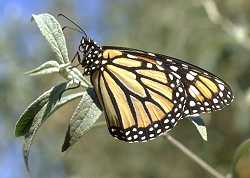 Monarch on Butterfly bush
116
Bad 
Butterflies?
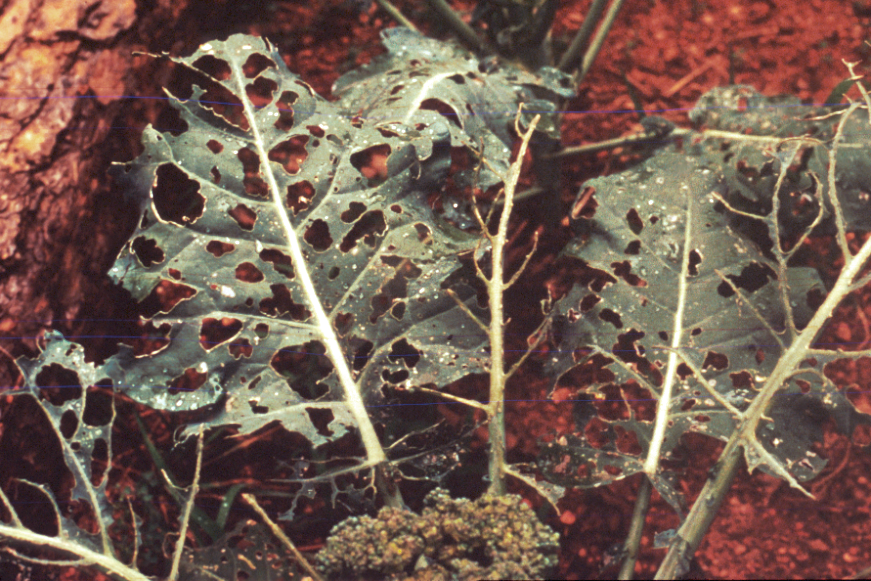 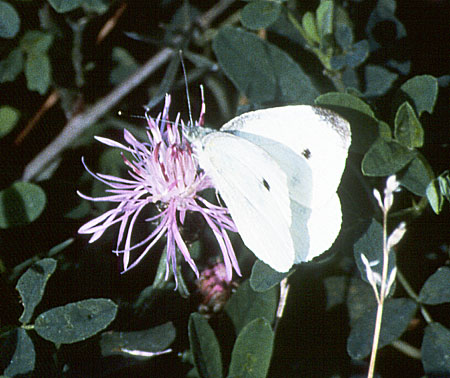 Agronomic Damage

Rapid Distribution

Fast Reproduction

Long Garden Presence
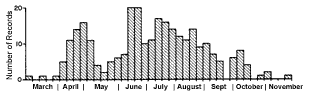 Cabbage Butterfly
117
Native Butterflies
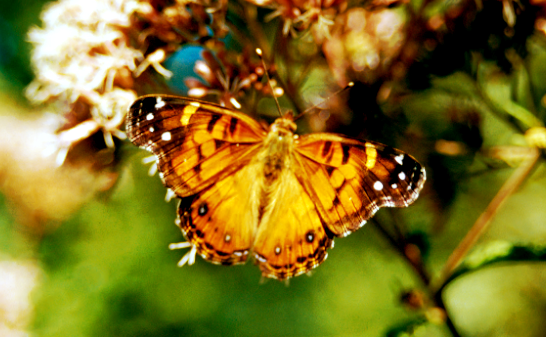 118
Tiger Swallowtail
Range:  
     US, Canada,
     Alaska

Host Plant(s)
     Tulip Popular, 
      Willow, Ash
      Cherry

Attractors
     Tithonia
     Lantana
     Phlox
     Joe Pye Weed

Brood Period:	
    April & July

Comments:
    Fast Flier, Some
    females are have
    dark wings.
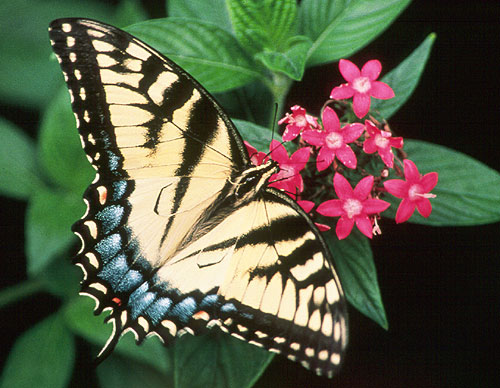 Pterourus glaucus
119
Eastern Black Swallowtail
Range:  
      Eastern NA

Host Plant(s)
     Queen Anne’s Lace
     Rue, Fenell, Dill

Attractors
     Phlox, Thrift, 
     Verbena 
     Tithonia
     Buddleia

Brood Period:	
    April + July

Comments:
    This is the common 
    Parsley/Dill Worm!
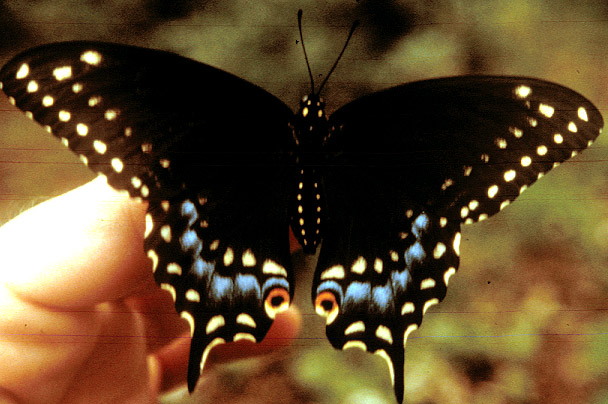 Papilio polyxenes
120
Spicebush Swallowtail
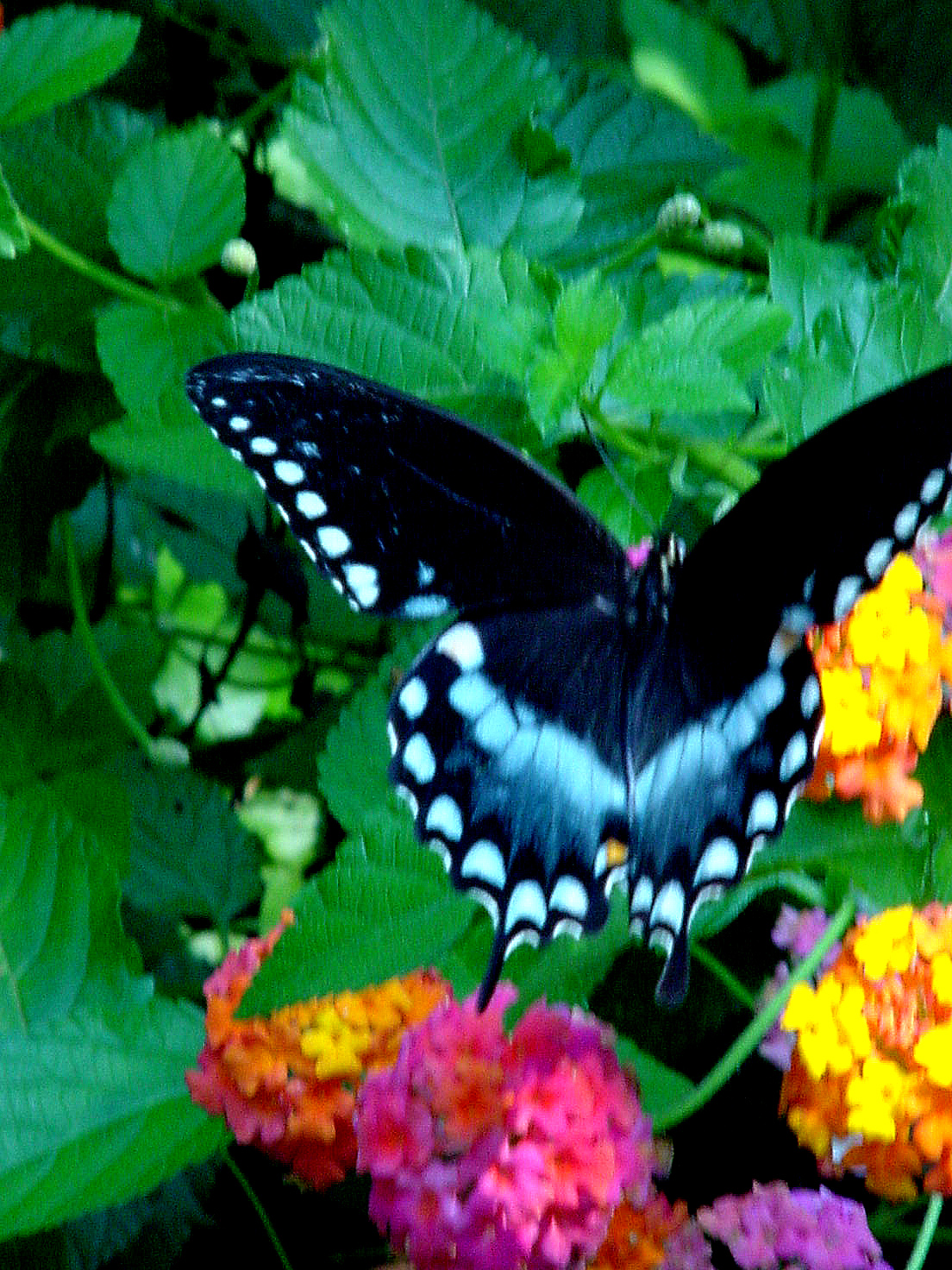 Range:  
      Eastern NA

Host Plant(s)
     Spicebush
     Sassafrass, 
     Perseas

Attractors
     Lantana
     Buddleia
     Phlox
     Joe Pye Weed

Brood Period:	
    April + July

Comments:
    Nervous Flier
Papilio troilus
121
Pipevine Swallowtail
Range:  
     Southeastern NA

Host Plant(s)
     Aristolochias

Attractors
     Lantana
     Phlox
     Honeysuckle

Brood Period:	
    April + July

Comments:
    Very Nervous
    Flier.  Blue on
    hind-wing seen
    only at certain
    angles.
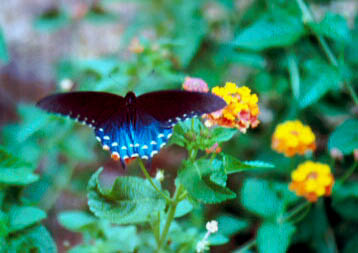 Battus philenor
122
Zebra Swallowtail
Range:  
      Eastern NA

Host Plant(s)
     PawPaw and
     other Asimina

Attractors  
     Blueberry  
     Buddelia
     Phlox

Brood Period:	
    March, July
    September 

Comments:
    Very nervous 
    Flier. Flies low to
    the ground.
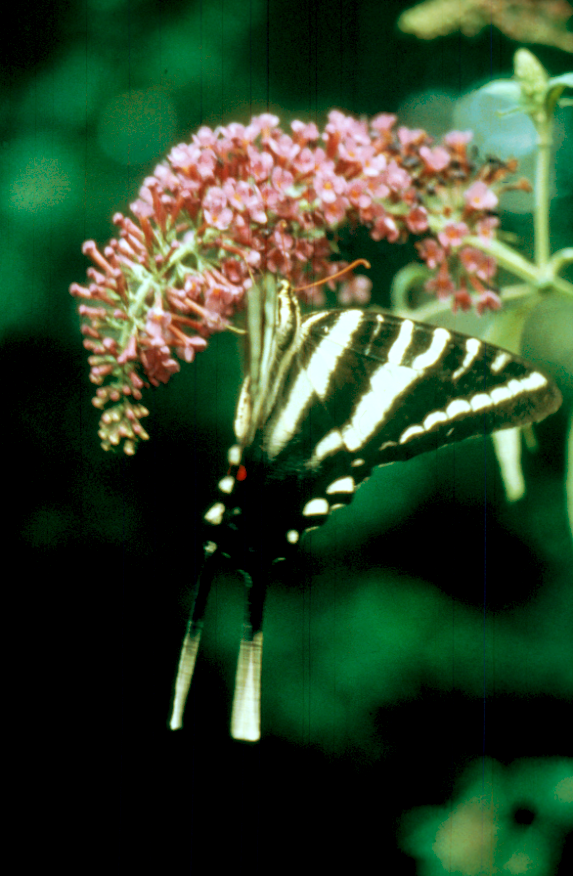 Eurytides marcellus
123
Giant Swallowtail
Range:  
      Southeastern NA

Host Plant(s)
     Orange Trees
     Lemons, Rue

Attractors  
     Pentas
     Lantana  
     Buddelia
     Phlox

Brood Period:	
    April + July

Comments:
    Can very fly long 
Distances.
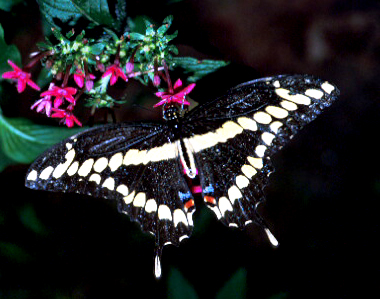 Heraclides crespontes
124
Red Spotted Purple
Range:  
      Most U.S States

Host Plant(s)
     Cherry, Apple,
     Poplars, Willow.

Attractors  
     Lantana
     Buddelia
     Phlox
     Cone Flower

Brood Period:	
    April, June &
    September

Comments:
    Loves To “Sun”
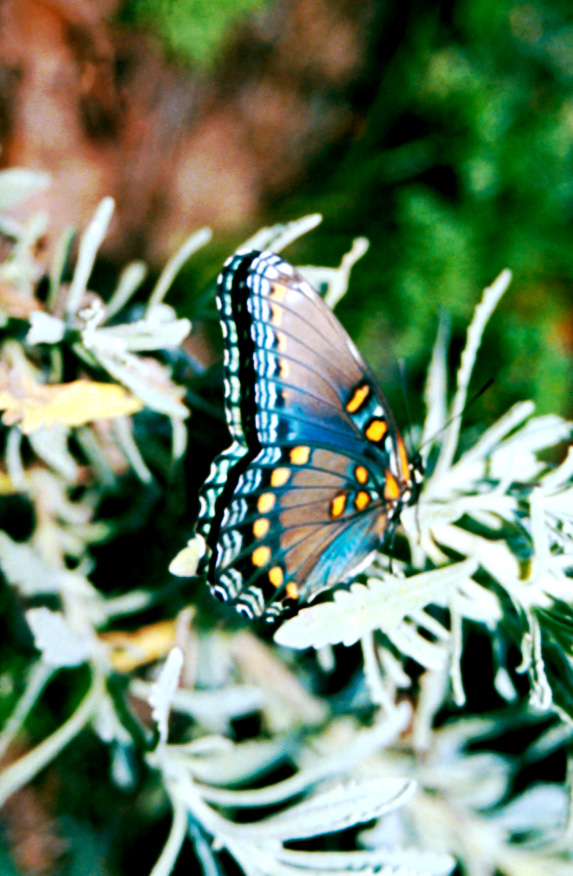 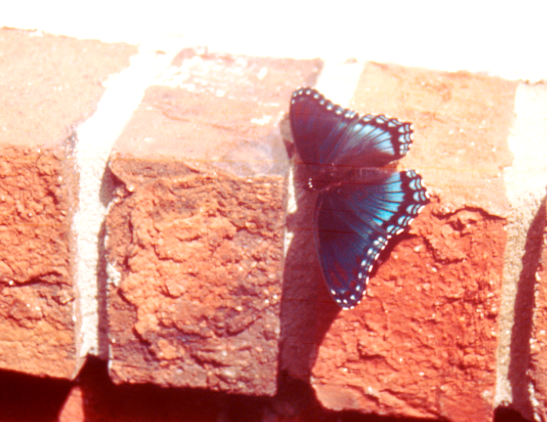 Basilarchia astyanax
125
Diana
Range:  
      Central and
Southestern NA

Host Plant(s)
     Violets (Viola)

Attractors
     Milkweed, 
     Violets, Privet

Brood Period:	
    May / June

Comments:
    Male is orange 
    black stripes,
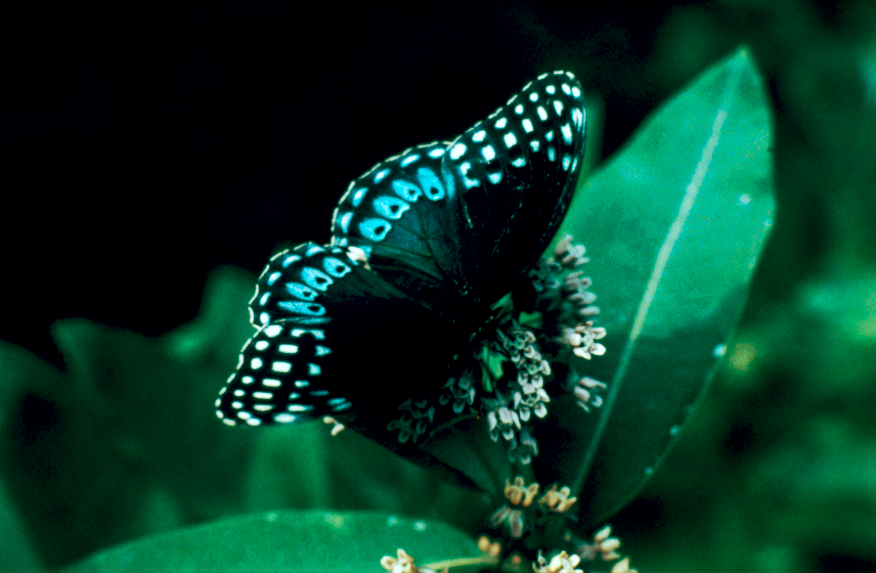 Speryeria diana
126
Monarch
Range:  
     Widespread 
     United States

Host Plant(s)
     Milkweeds
     (Asclepias) 

Attractors  
     Asclepias  
     Buddelia
     Phlox, Ththonia
     Joe Pye Weed

Brood Period:	
    April + July

Comments:
    Signifcant
    Migration
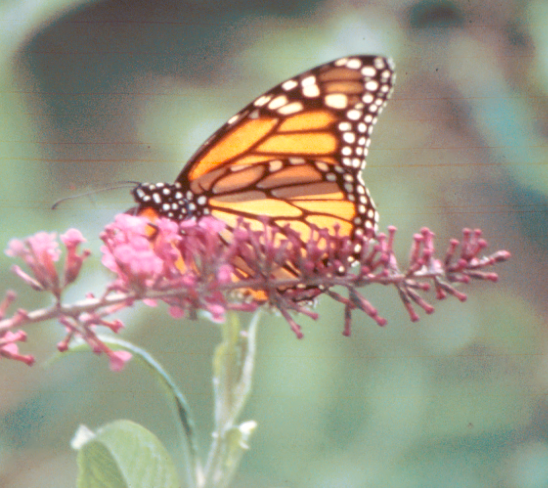 Danaus plexippus
127
Great Spangled Fritillary
Range:  
     Widespread

Host Plant(s)
     Violets (Viola) 

Attractors  
     Phlox  
     Buddelia
     Lantana
     Pentas
     Echinaceae

Brood Period:	
    June/July

Comments:
    Fast Flier, Females
    live much longer 
    than males.
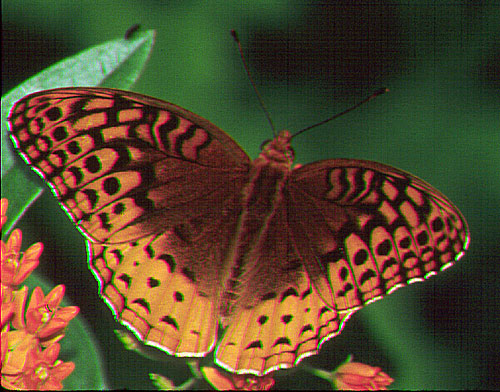 Speyeria cybele
128
Ohio Buckeye
Range:  
      Widespread

Host Plant(s)
     Plantain
     Vervains

Attractors  
     Verbena  
     Buddelia
     Echinaceae
     Echinops
     Pentas
     Tithonia

Brood Period:	
    April + July

Comments:
    Eyespots may
    serve as a defense
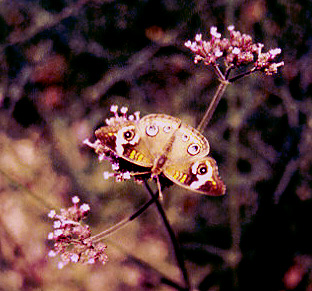 Junonia coenia
129
American Painted Lady
Range:  
    Widespread

Host Plant(s)
     Composites

Attractors  
     Echinaceae
     Tithonia
     Scabiosa
     Verbena

Brood Period:	
    June - September

Comments:
    Overwinters
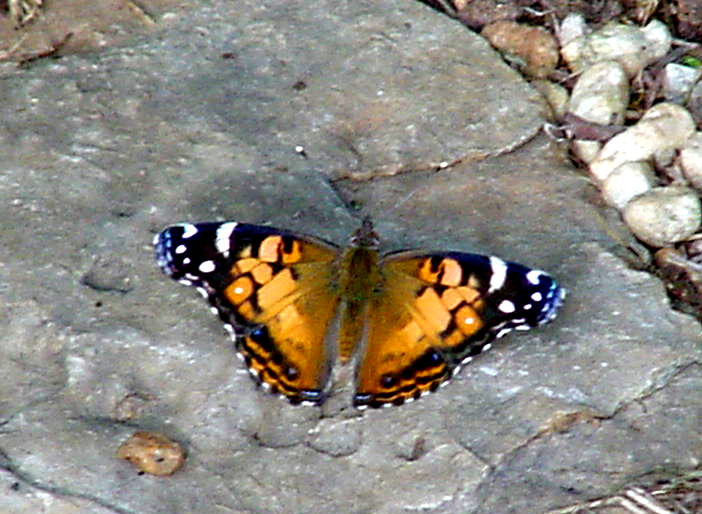 Vanessa virginiensis
130
Painted Lady
Range:  
      Widespread

Host Plant(s)
     Thistle
     Asters
     Mallows

Attractors  
     Echinaceae  
     Buddelia
     Phlox
     Thistle

Brood Period:	
    June- September

Comments:
    One-Way Migration
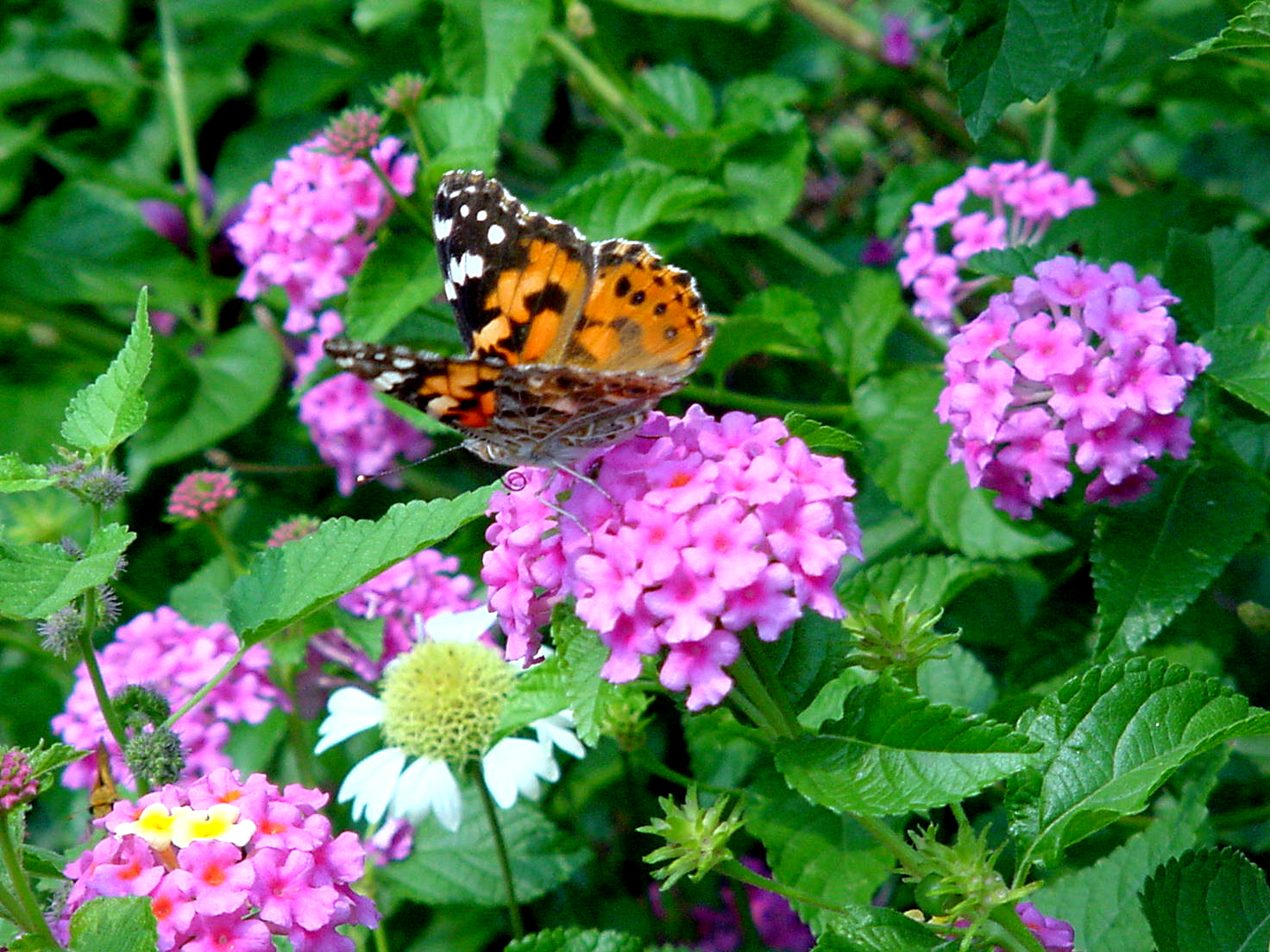 Vanessa cardui
131
Gulf Fritillary
Range:  
      Widespread

Host Plant(s)
     Passiflora

Attractors  
     Passiflora 
     Buddelia
     Phlox
     Tithonia
     Echinaceae

Brood Period:	
    April + July

Comments:
    One-Way Migration
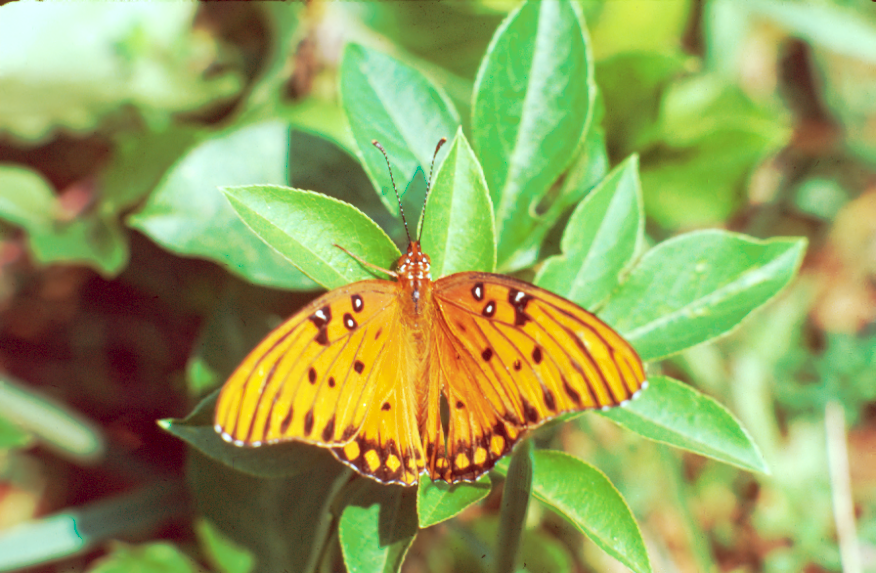 Agraulis vanillae
132
Morning Cloak
Range:  
      Widespread

Host Plant(s)
     Willow
     Elm
     Poplar
    
Attractors  
     Fruit  
     Buddelia
     Phlox

Brood Period:	
    April + July

Comments:
    Loves to sun
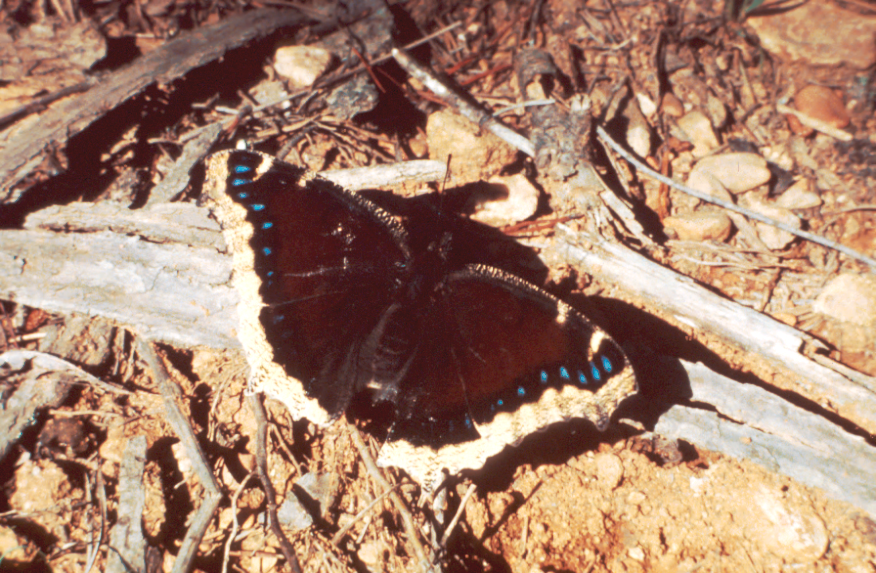 Nymphalis antiopa
133
Red Admiral
Range:  
       Widespread

Host Plant(s)
      Nettles, 
      Hops 

Attractors  
     Eupatorium  
     Echinaceae
     Thrift
     
Brood Period:	
    April + July

Comments:
    Overwinters
    May Migrate
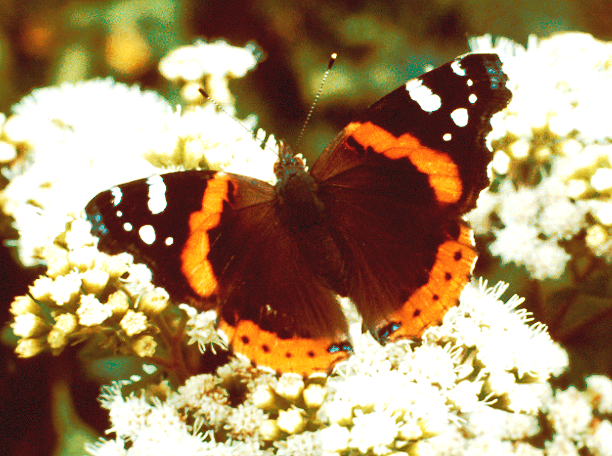 Vanessa atalanta
134
Common Sulfur
Range:  
      Eastern NA

Host Plant(s)
     Clovers
      Alfalfa

Attractors  
     Echinaceae
     Thrift  
     Buddelia
     Phlox

Brood Period:	
    April + July

Comments:
    Very Common
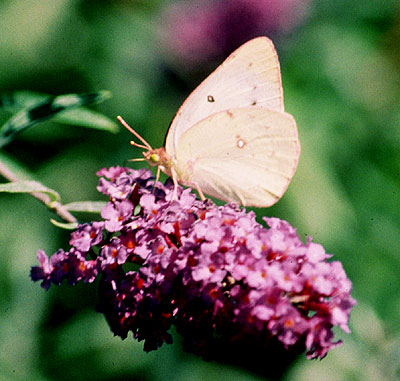 Colias philodice
135
Large Wood Nymph
Range:  
      Sporadic US

Host Plant(s)
     Grasses (Poa)

Attractors 
     Fruit
     Blueberry  
     Buddelia
     Phlox

Brood Period:	
    August

Comments:
    Overwinters
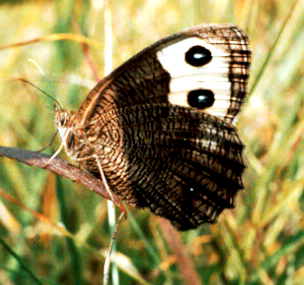 Cercyonis pegala
136
Silvery Crescentspot
Range:  
       Widespread

Host Plant(s)
     Rudbeckia
     Asters
     Helianthus
     
Attractors  
     Helenium
     Echinaceae 
     Buddelia
     Phlox

Brood Period:	
    June,  August

Comments:
    Helenium in fall
    attracts them in
    large numbers.
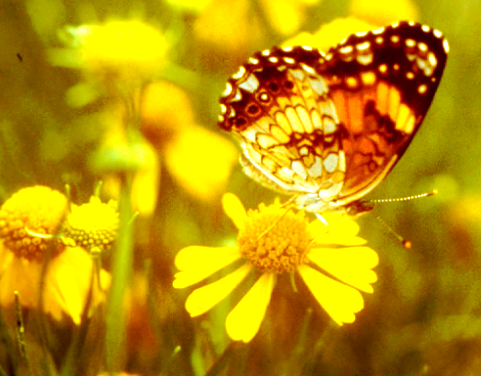 Charidryas nycteis
137
Snout-Nose Butterfly
Range:  
       Widespread
       Common South

Host Plant(s)
     Hackberry

Attractors
     4’ Tall, 2’ Wide

Attractors  
     Blueberry  
     Buddelia
     Phlox

Brood Period:	
    April + July

Comments:
      One way migration
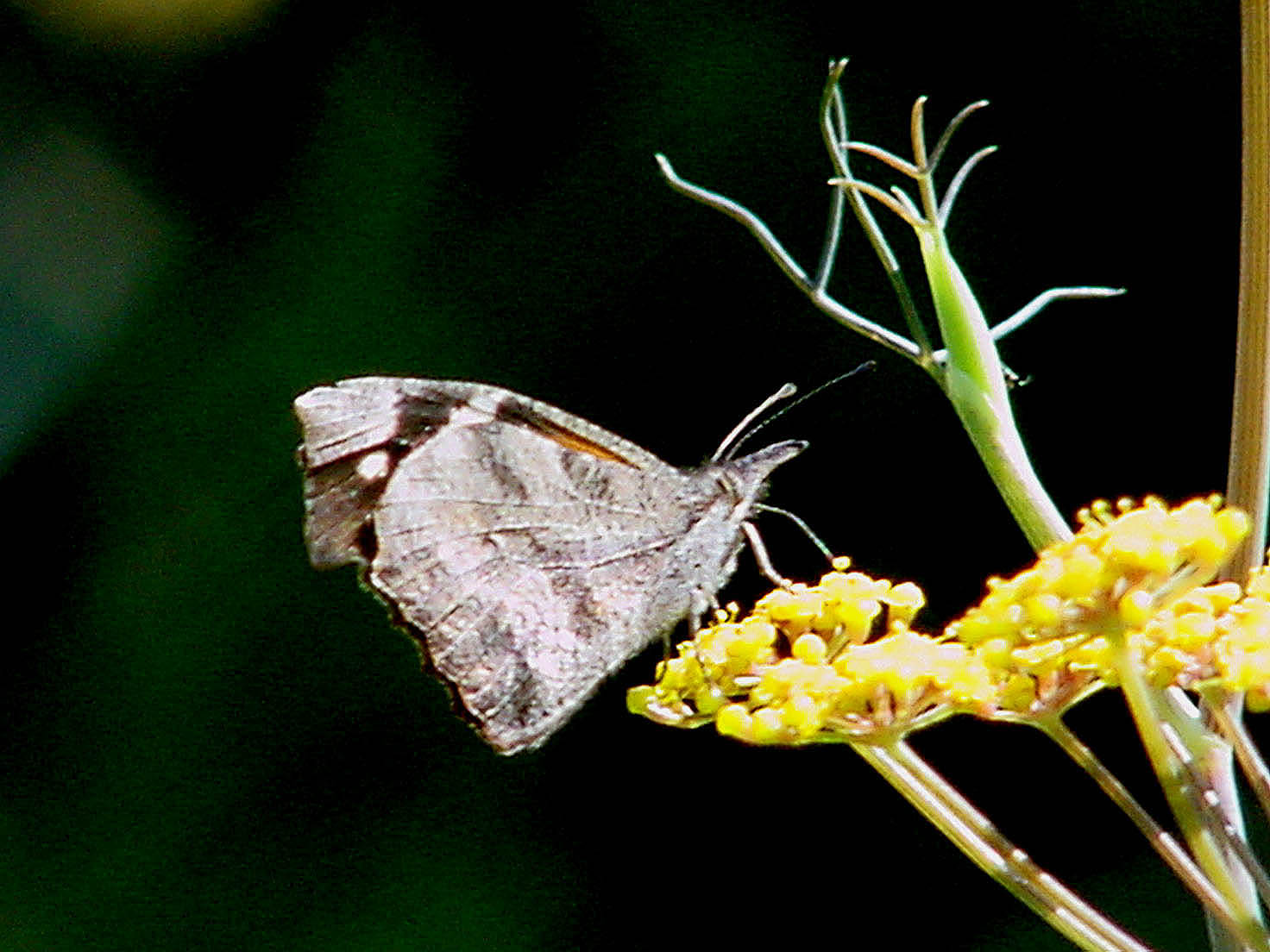 Libytheana bachmanii
138
Pearly Crescentspot
Range:  
       Widespread

Host Plant(s)
     Asters

Attractors  
     Helenium
     Rudbeckia
     Asclepias  
     Verbena
     Tithonia

Brood Period:	
    April + September

Comments:
    Males are aggressive
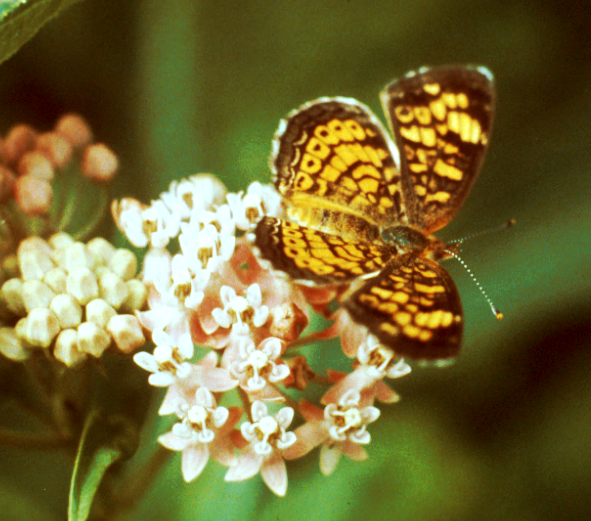 Phyciodes tharos
139
Checkered Skipper
Range:  
      Eastern NA

Host Plant(s)
     Mallows
     Hibiscus
     Hollyhock

Attractors
     4’ Tall, 2’ Wide

Attractors  
     Blueberry  
     Buddelia
     Phlox

Brood Period:	
    April, July
    September

Comments:
    Males are territorial
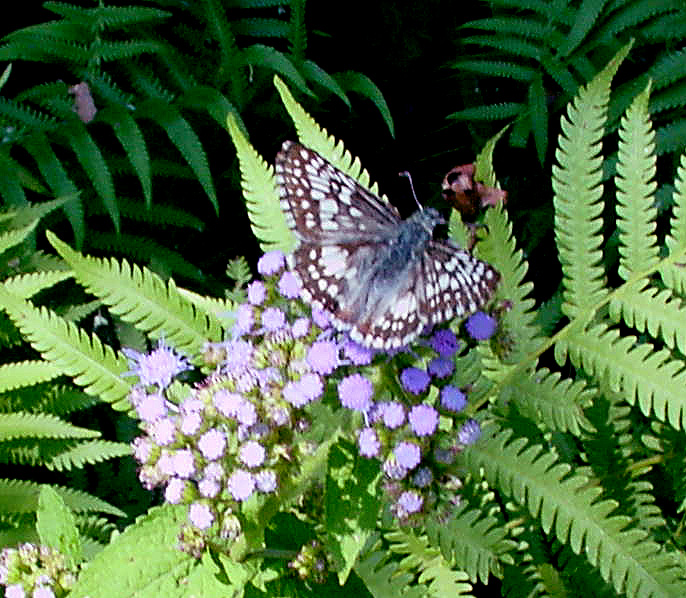 Pyrgus communis
140
Eastern Tailed Blue
Range:  
      Eastern NA

Host Plant(s)
     Clovers
      Beans
      Peas      

Attractors  
     Clover 
     Alfalfa
     Asters
     Eupatorium

Brood Periods:	
    March , May
    July, September

Comments:
    Caterpillars 
    over-winter in 
    pea pods
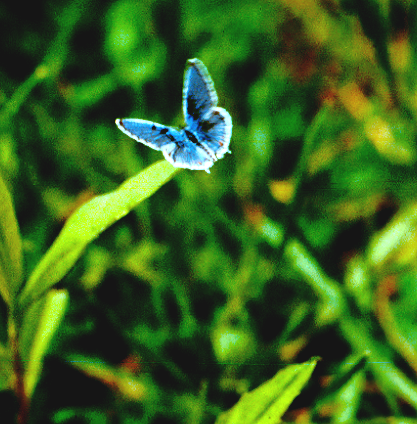 Everes comyntas
141
Grey Hairstreak
Range:  
       Widespread

Host Plant(s)
     Corn, Oak, 
     Cotton, Mint
     Strawberry

Attractors  
     Erigeron  
     Eupatorium
     Echinaceae
     Asclepias
     Tithonia

Brood Period:	
    April, June,
    September

Comments:
    Fast Flier
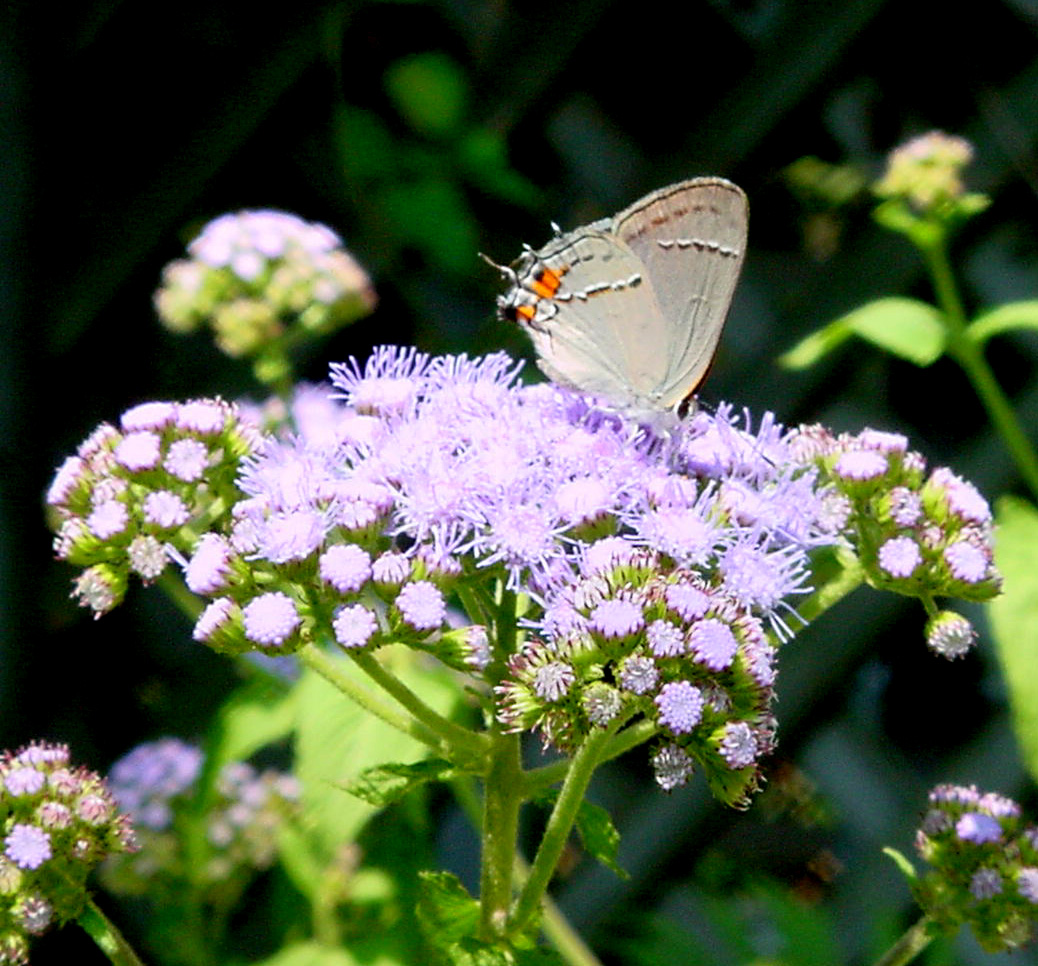 Strymon melinus
142
Great Purple Hairstreak
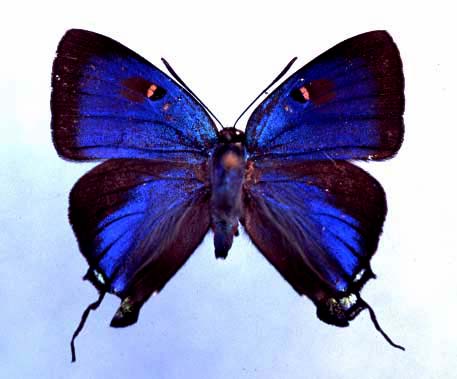 Range:  
     Widespread

Host Plant(s)
     Mistletoe

Attractors  
     Eupatorim  
     Asters
     Phlox

Brood Period:	
    February, April

Comments:
    Difficult to 
    observe
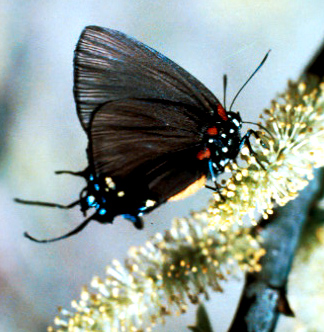 JA
Atildes halesus
143
Little Wood Satyr
Range:  
       Widespread

Host Plant(s)
     Grasses (Poa) 

Attractors  
     Eupatorium  
     Thistle
     Verbena
     Asters
     Erigeron

Brood Period:	
    March - October

Comments:
    Expert at Camoflage
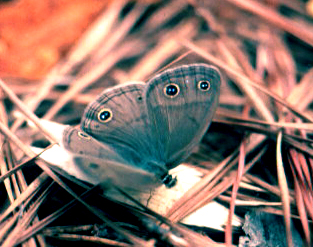 Megisto cymela
144
Questionmark
Range:  
      Eastern NA

Host Plant(s)
     Nettles, Hops
     Elm trees, 
     Hackberry

Attractors  
     Blueberry  
     Buddelia
     Phlox

Brood Period:	
    Spring - Fall

Comments:
    Note silver dot next to 
    the silver crescent
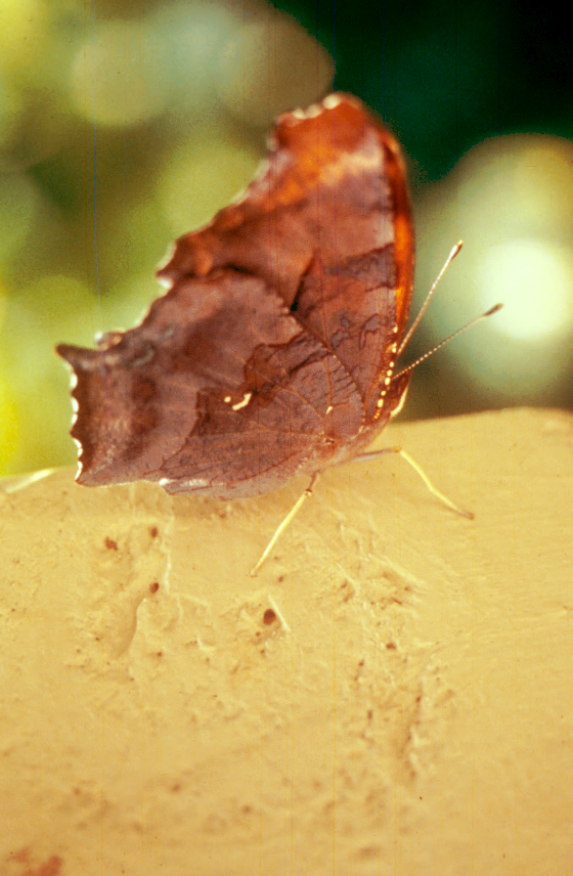 Polygonia interrogationis
145
Comma
Range:  
      Eastern NA

Host Plant(s)
     Hops, Nettles, 
     Elm trees.

Attractors  
     Eupatorium
     Asters
     Verbenas

Brood Period:	
    April , July

Comments:
    Does not have
    the silver dot 
    next to the 
    crescent.
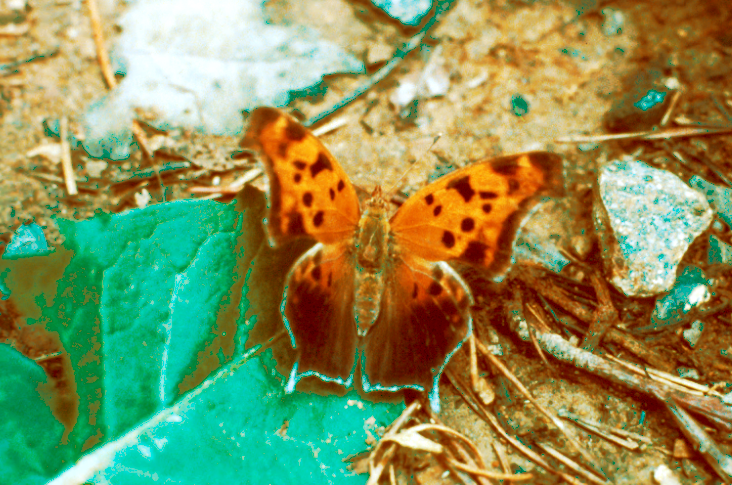 Polygonia comma
146
Silver Spotted Skipper
Range:  
       Widespread

Host Plant(s)
     Wisteria
     Locust
     Beans
     
Attractors  
     Tithonia 
     Buddelia
     Verbena
     Pentas
     Helianthus

Brood Period:	
    April + July

Comments:
    Fancy Flier
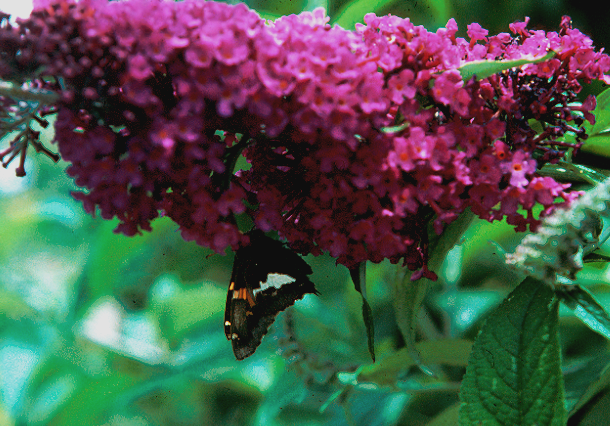 Epargyreus clarus
147
Zebra Longwing
Range:  
      Deep South

Host Plant(s)
     Passiflora

Attractors  
     Bougainvillea 
     Buddelia
     Lantana

Brood Period:	
    July-September

Comments:
    Emmigrates from
    Florida in late
    summer.
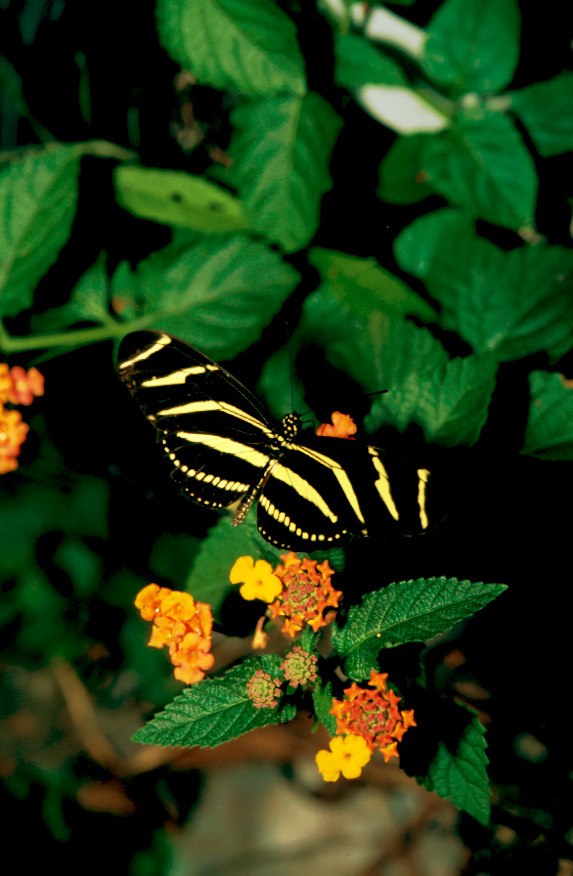 Heliconius charitonius
148
Cloudless Giant Sulfur
Range:  
      Southern U.S.

Host Plant(s)
     Clover
     Cassia
    
Attractors  
     Salvias 
     Buddelia
     Phlox
     Tithonia
     Echinacea

Brood Period:	
    April + July

Comments:
    Emmigrates
    North
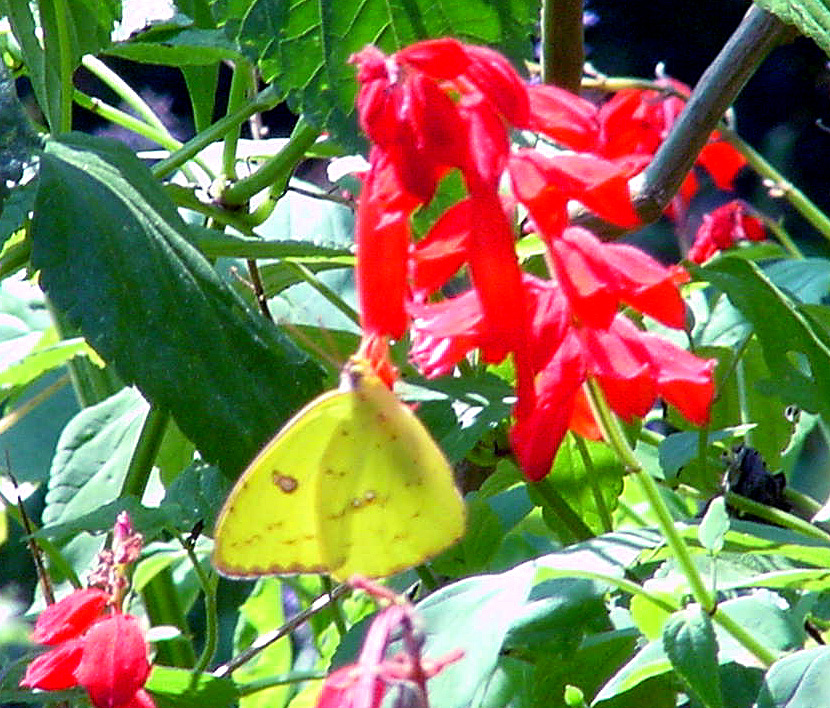 Zerene cesonia
149
Branded Skipper
Range:  
     Widespread

Host Plant(s)
     Grasses

Attractors  
     Tithonia 
     Buddelia
     Helianthus
     Asters

Brood Period:	
    April + July

Comments:
    Fast Flier
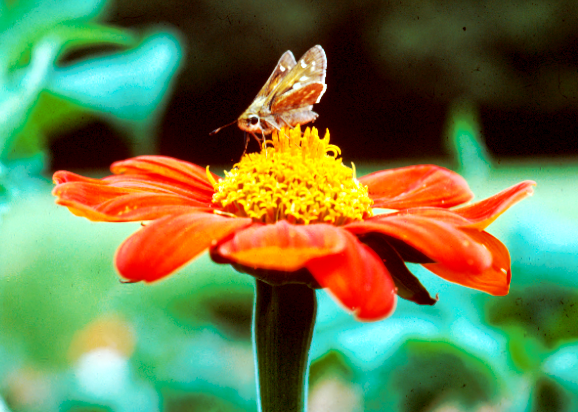 Hesperia comma
150
Moths
Butterfly gardens are active at night also.  There are 
Many night-feeding insects that can be observed. 


However, not all moths are 
Found at night.  Georgia has
many species of day-flying
Moths  These moths feed on
The very same plants as 
butterflies.
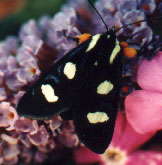 151
Luna Moth
Range:  
       Widespread

Host Plant(s)
     Sweetgum,
     Hickory
     Persimmon

Attractors  
     None

Brood Period:	
    April + July

Comments:
    Poor Flier
    Adults do not
    feed.
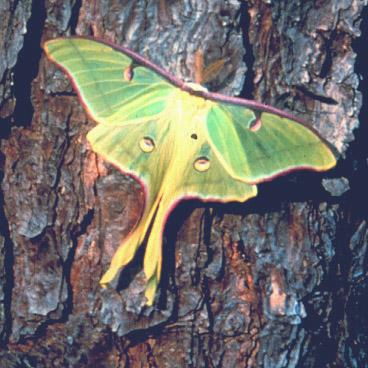 Actias luna
152
Polyphemus Moth
Range:  
      Eastern NA

Host Plant(s)
     Oaks, Birch
     Sycamore,
     Beech

Attractors  
     None

Brood Period:	
    April + July

Comments:
    Adults do not 
    feed.
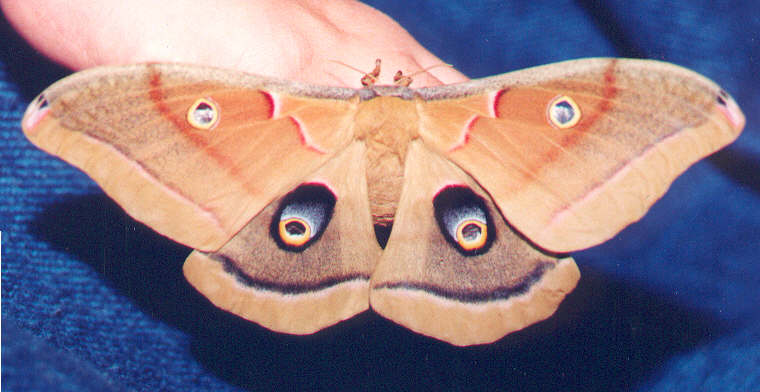 Telea polyphemus
153
Cecropia Moth
Range:  
      Eastern NA

Host Plant(s)
     Willow
      Maple
      
Attractors  
     None 

Brood Period:	
    April + July

Comments:
    Poor Flier
    Adults do not
    feed.
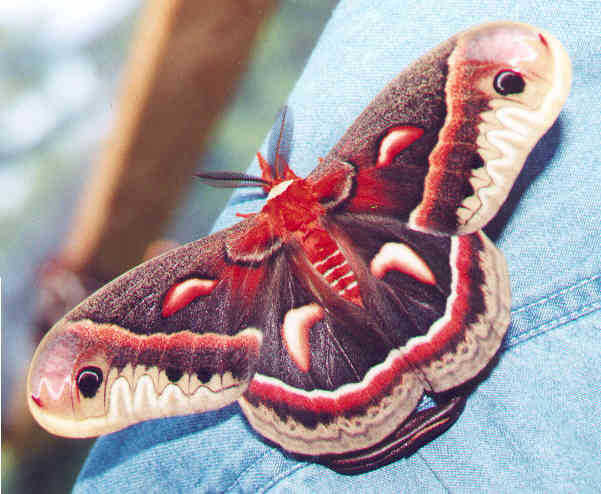 Samia cecropia
154
Hummingbird Clearwing Moth
Range:  
      Eastern NA

Host Plant(s)
     Spicebush

Attractors
     4’ Tall, 2’ Wide

Attractors  
     Blueberry  
     Buddelia
     Phlox

Brood Period:	
    April + July

Comments:
    Fast Flier
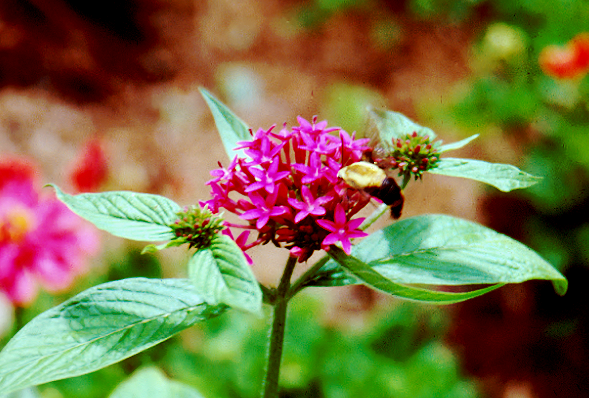 Haemorrhagia thysbe
155
Eight Spotted Forrester
Range:  
      Eastern NA

Host Plant(s)
     Ampelopsis

Attractors  
     Vinca  
     Buddelia
     Phlox

Brood Period:	
    April + July

Comments:
    Day Flier
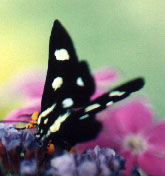 Alypia octomaculata
156
Sphinx Moth
Range:  
      Eastern NA

Host Plant(s)
     Spicebush

Attractors
     4’ Tall, 2’ Wide

Attractors  
     Salvias 
     Buddelia
     Phlox

Brood Period:	
    April + July

Comments:
    Fast Flier
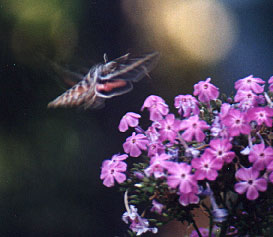 Celerio lineata
157
Selected Plants For Butterfly Gardens
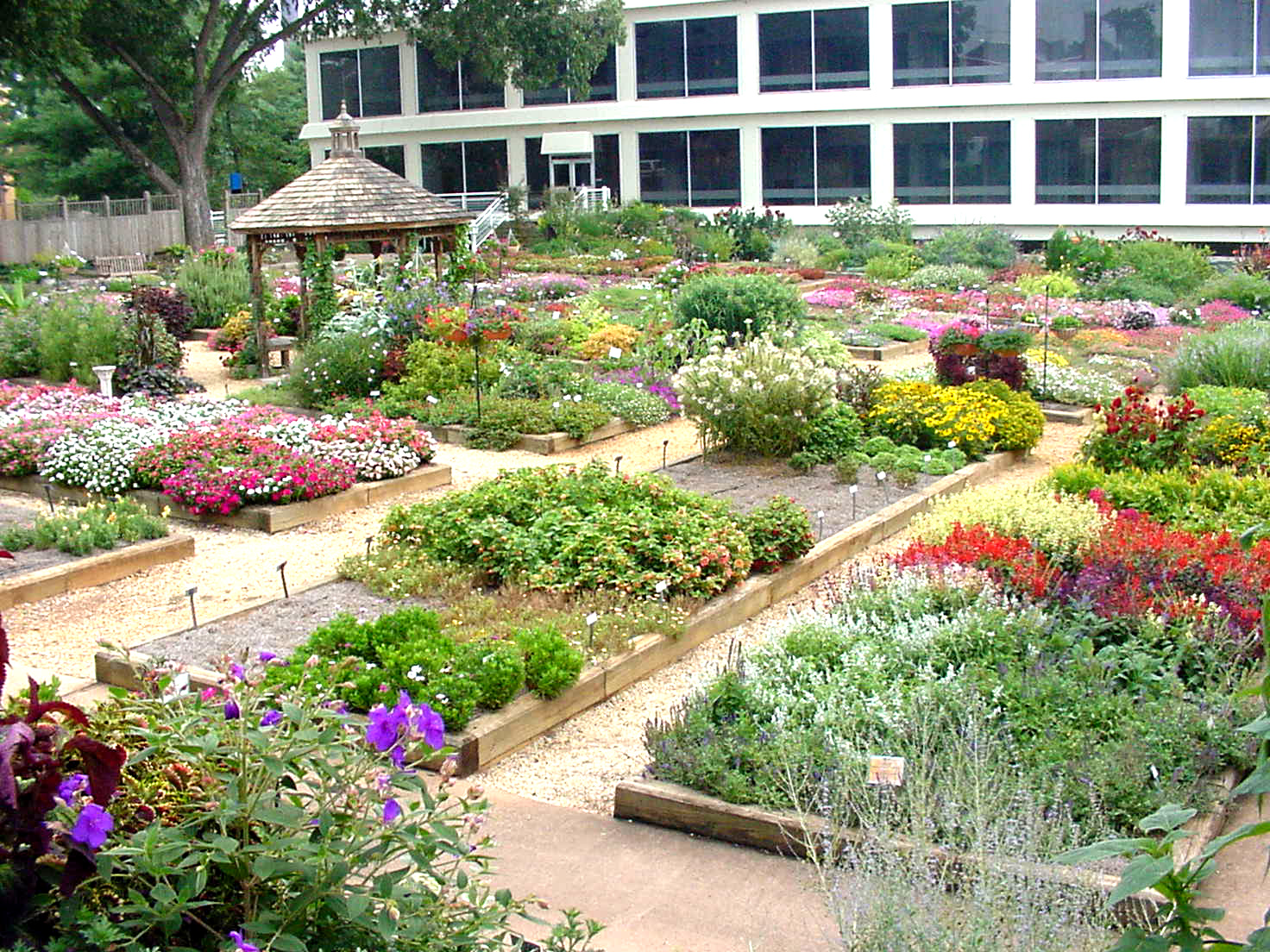 The UGA Trial Gardens is a great 
place to observe butterfly feeding habits.
158
Plant Selection Considerations
1. Chronology of Bloom
2. Duration of Bloom
3. Nectiferousness
4. Invasiveness
5. Maintenance
	Deadheading
	Pinching
	Disease
	Longevity
	Drought Tolerance
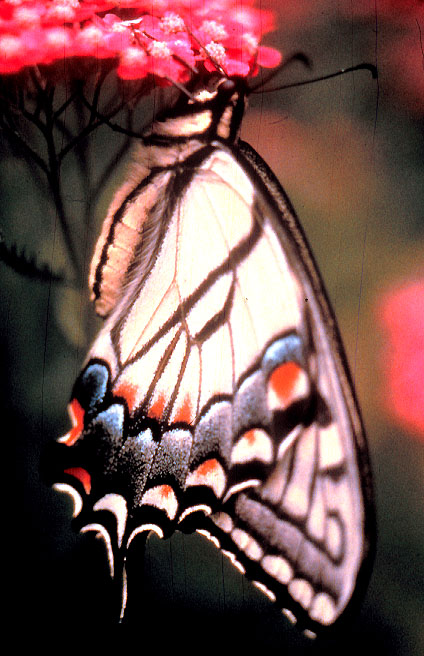 Tiger Swallowtail on Yarrow
159
Native vs Non-Native Plant Species
Non-Native and 
Invasive Honeysuckle.
Just as non-native butterflies can be a pest, so can non - native plants be a pest.   Kudzu is visited by butterflies but is a very bad garden selection.  It is very invasive.

One should carefully research each species to be sure it is not invasive.   Most  modern gardening books will mention if a plant is invasive.
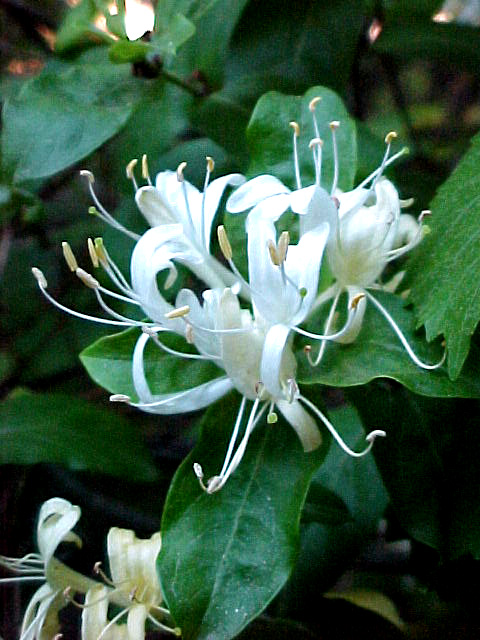 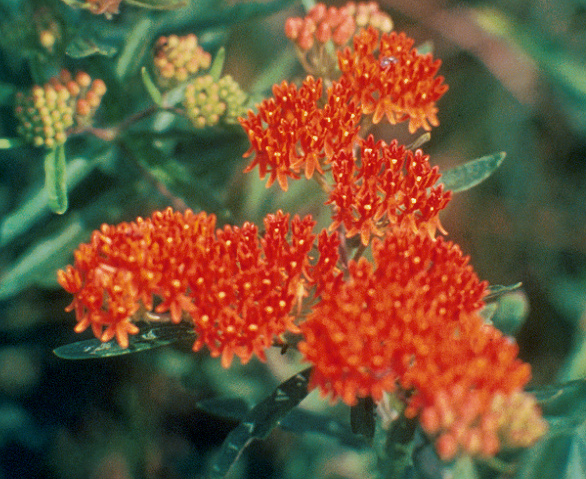 Native Asclepias.
160
Match Your Blooms To The Broods!
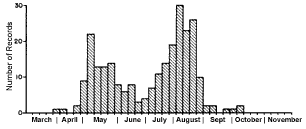 Your  flowers should peak in  late April and again in late July
Second 
Population Peak
First
Population Peak
In Bloom: 
Verbena
‘Homestead 
Purple’
In Bloom: 
Mexican 
Sunflower
Tithonia
rotundifolia
Spicebush Swallowtail
First Flowers
Last Flowers
161
Annuals For Butterfly Gardens
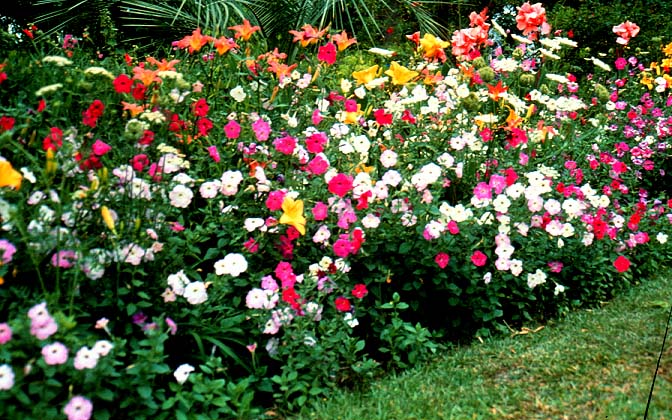 162
Vinca
Characteristics:  
	Nectar source
	Drought tolerant
	Very floriferous
	18-24 inches tall

Location:
	Full sun bedding

Plant Spacing:
	8-10 inch centers

Care and Feeding:  
	Low fertility,
	Nitrate fertilizer 
	Deer resistant 
	
Bloom Period:	
	June – August

Culture Concerns:
	Keep foliage dry
	Avoid overhead watering
Catharanthus roseus
163
Moss Verbena
Characteristics:  
	Nectar source
	Drought tolerant
	Groundcover
	4 – 6 inches tall

Location:
	Full sun-bedding
	Hanging baskets

Plant Spacing:
	8 inch centers

Care and Feeding:  
	Low fertility
	Deer resistant  
	
Bloom Period:	
	May - December

Culture Concerns:
	Spider mites
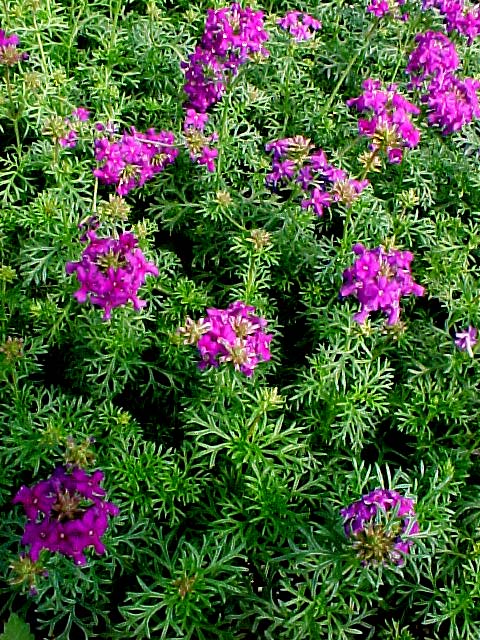 Verbena tenuisecta ‘Imagination’
164
Bloodflower
Characteristics:  
	Nectar source
	Drought tolerant
	48-60 inches tall

Location:
	Full sun bedding

Plant Spacing:
	4-6 inch centers

Care and Feeding:  
	Moderate fertility 
	Deer resistant
	
Bloom Period:	
	June – October

Culture Concerns:
	Aphids
	Well drained soils
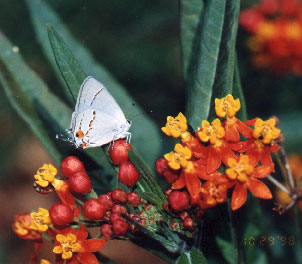 Asclepias currasavica
165
Running Lantana
Characteristics:  
	Nectar source
	Spreading groundcover
	12 – 15 inches tall

Location:
	Full sun bedding

Plant Size:
	12 inches centers

Care and Feeding:  
	Moderate fertility
	Deer resistant  

Bloom Period:	
	May – October

Culture Concerns:
	Well drained soils
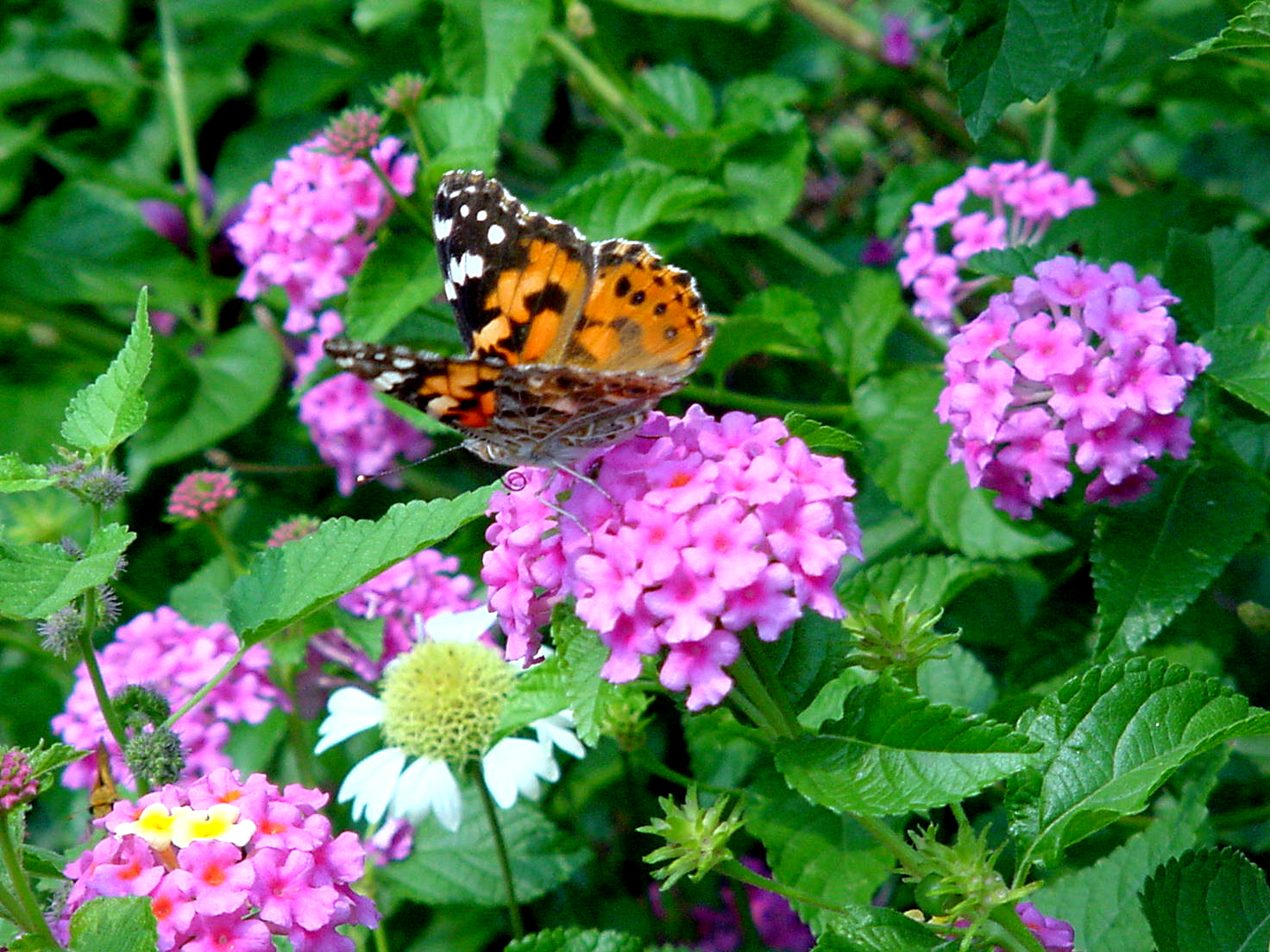 Lantana montevidensis
166
Mounding Lantana
Characteristics  
	Nectar source
	Drought tolerant
	18 – 36 inches tall

Location:
	Full Sun bedding

Plant Spacing:
	1’ -2’ centers

Care and Feeding:  
	Moderate fertility
	Deer Resistant  
		
Bloom Period:	
	June – October

Culture Concerns:
	Mildew
	Well drained soils
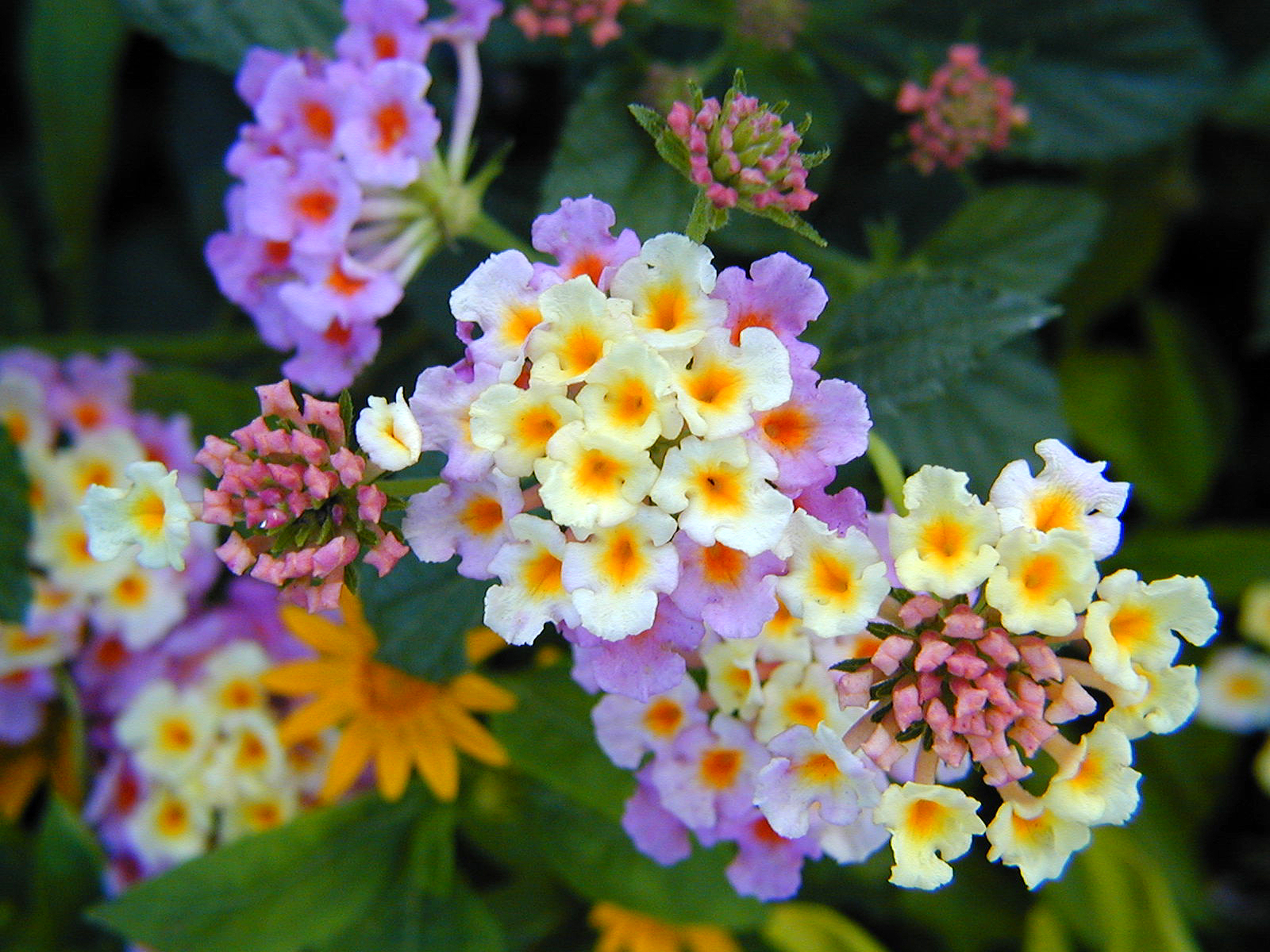 Lantana camara
167
Blackeyed Susans
Characteristics:  
	Nectar source
	Drought tolerant
	18 – 28 inches tall

Location:
	Full sun bedding

Plant Size:
	6 – 8 inches tall

Care and Feeding:  
	Moderate fertility,  
	No drought

Bloom Period:	
	June – August

Culture Concerns:
	Deadheading
	Mildew
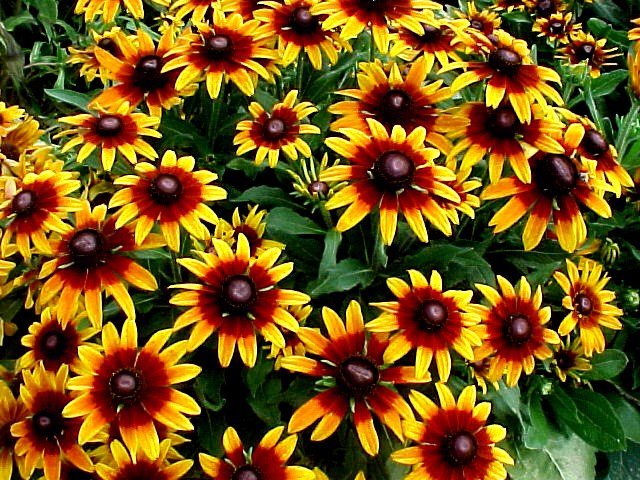 Rudbeckia hirta
168
Mexican Sunflower
Characteristics:  
	Nectar source
	Drought tolerant
	Late blooming
	36 -78 inches tall

Location:
	Full sun bedding

Plant Spacing:
	 2’ centers

Care and Feeding:  
	Moderate fertility
	Deer resistant  
		
Bloom Period:	
	July - November

Culture Concerns:
	Huge!  
	Mildew
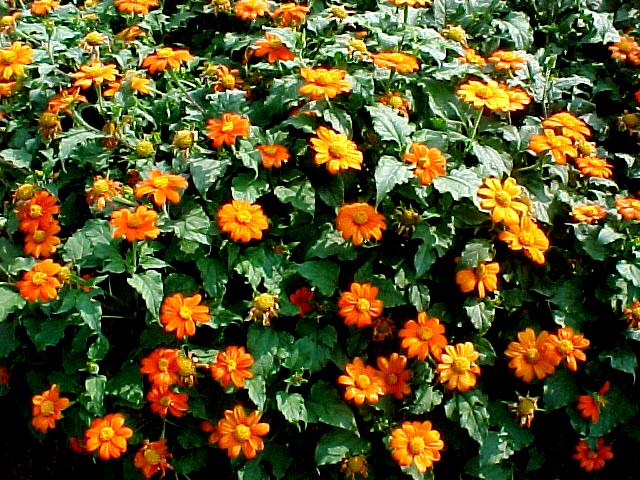 Tithonia rotundifolia ‘The Torch’
169
Globe Flower
Characteristics:  
	Nectar source
	Drought tolerant
	15 - 48 inches tall

Location:
	Full sun bedding

Plant Spacing:
	8 inch centers

Care and Feeding:  
	Low fertility
	Deer resistant  

Bloom Period:	
	June – August

Culture Concerns:
	Mildew
	Well drained soils
	Pinch at transplant
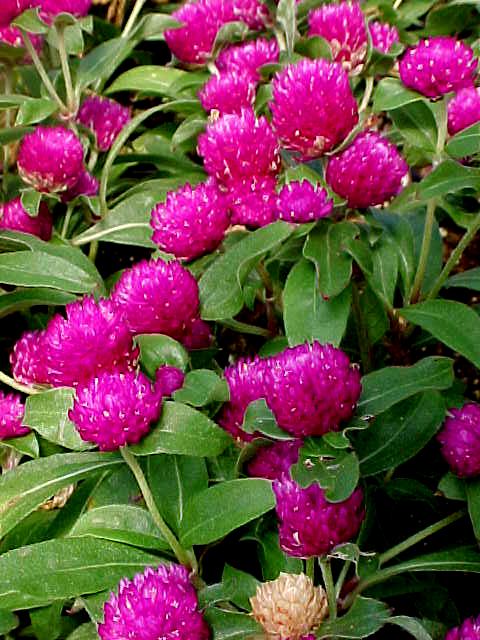 Gomphrena globosa
170
Pentas
Characteristics  
	Nectar source
	15-28 inches tall

Location:
	Full sun bedding

Plant Spacing:
	8 inch centers

Care and Feeding:  
	Moderate fertility  
	No drought

Bloom Period:	
	June – October

Culture Concerns:
	Mildew
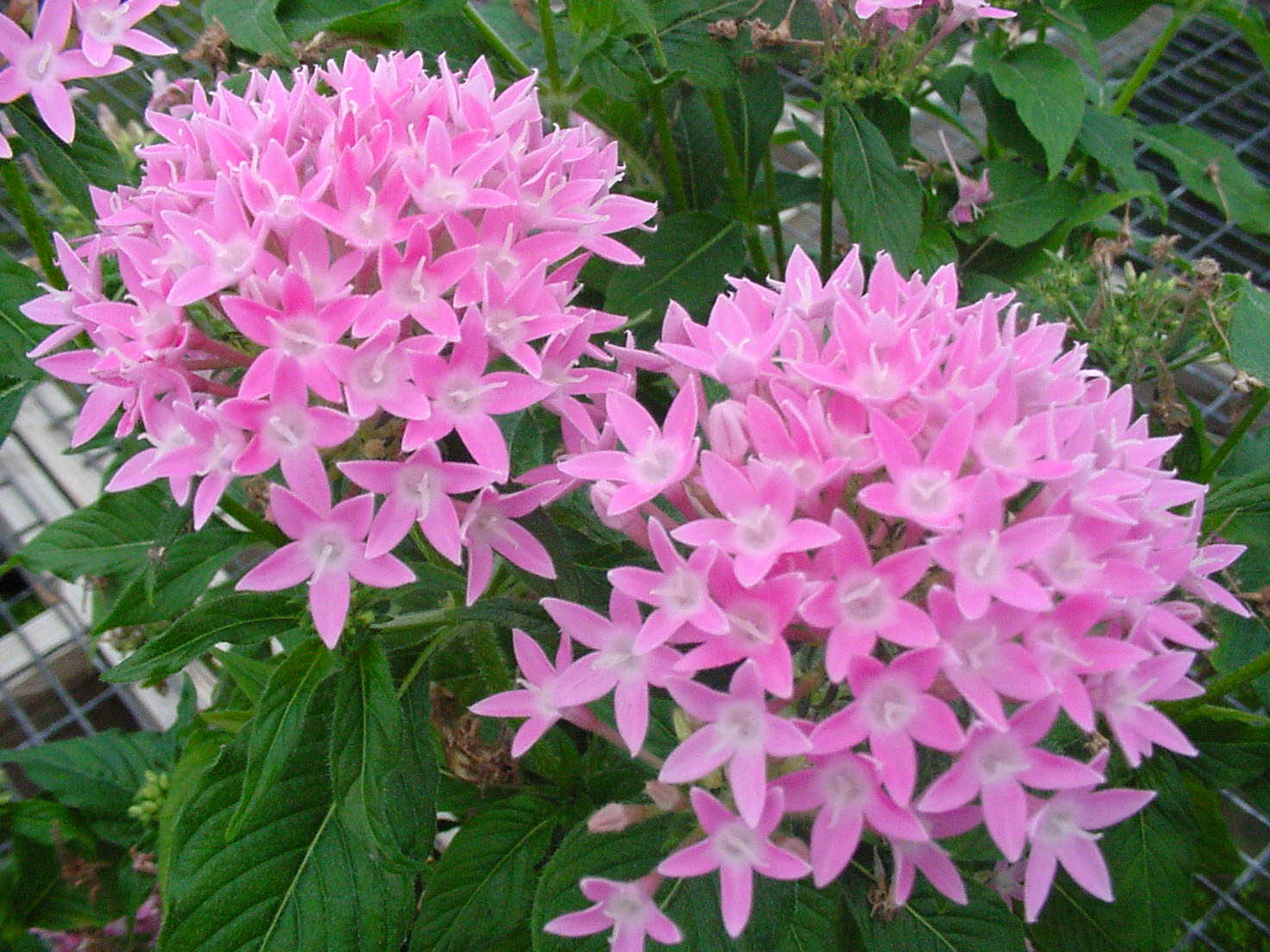 Pentas lanceolata
171
Ornamental Tobacco
Characteristics:  
	Nectar source
	
Location:
	Full sun bedding

Plant Spacing:
	6 inch centers

Care and Feeding:  
	Heavy fertility  

Bloom Period:	
	June – September

Culture Concerns:
	Well drained soils
	Declines in drought
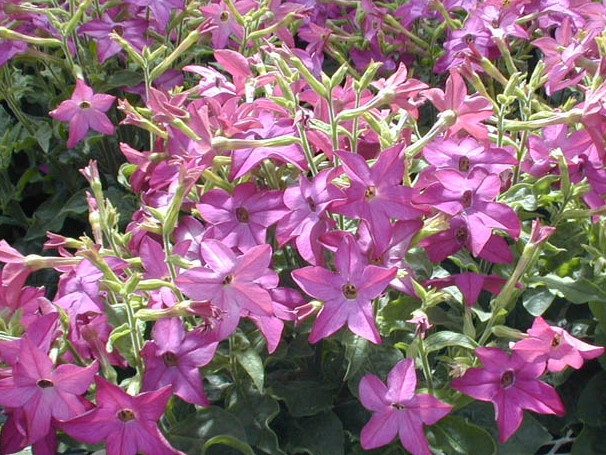 Nicotiana alata
172
Creeping Zinnia
Characteristics:  
	Nectar source
	Drought tolerant
	12 – 20 inches tall
	Cascading

Location:
	Full sun bedding

Plant Spacing:
	8- 10 inch centers

Care and Feeding:  
	Moderate fertility  
	
Bloom Period:	
	June – October

Culture Concerns:
	Mildew
	Well drained soils
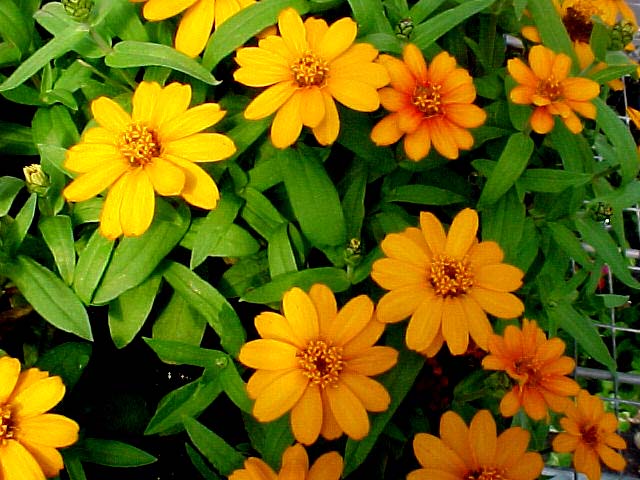 Zinnia linearis
173
Scarlet Sage
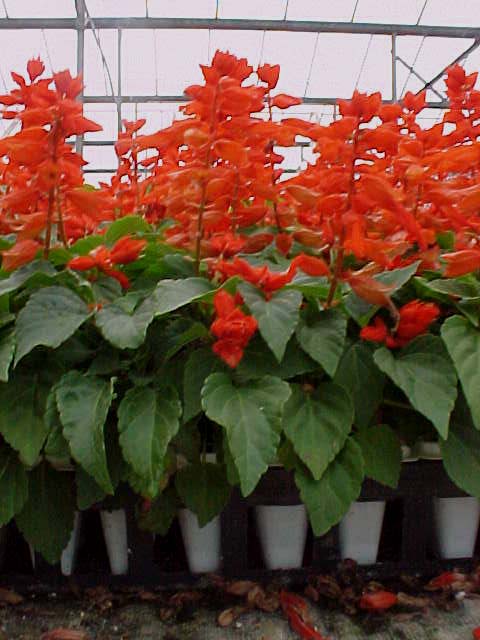 Characteristics: 
	Nectar source
	18 – 24 inches tall

Location:
	Full sun bedding

Plant Spacing:
	6 – 8 inches 

Care and Feeding:  
	Heavy fertility  
	No drought

Bloom Period:	
	June – August

Culture Concerns:
	Defoliates in drought
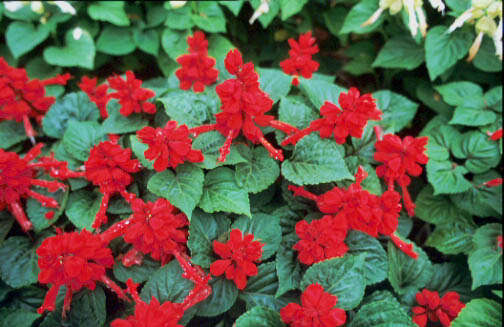 Salvia splendens
174
Impatiens
Characteristics:  
	Nectar source
	High color density
	18 –36 inches tall

Location:	
	Full shade
	Partial shade
	Full sun (if moist)

Plant Spacing:
	8-12 inch centers

Care and Feeding:  
	Moderate fertility 
	No frought

Bloom Period:	
	June – August

Culture Concerns:
	High organic soils best
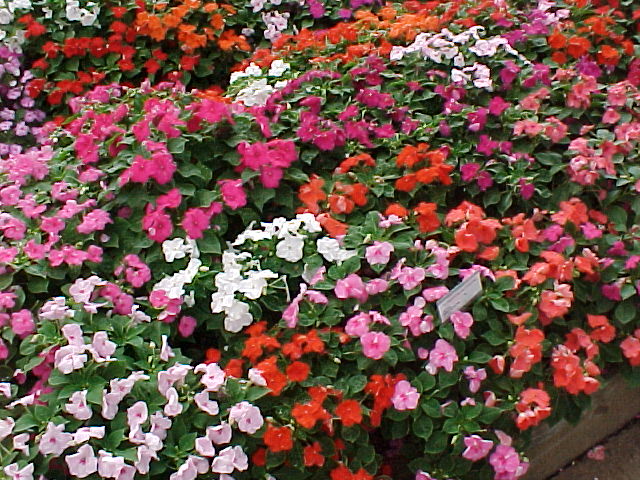 Impatiens hybrida
175
Alyssum
Characteristics:  
	Nectar source
	Groundcover
	6-10 inches tall

Location:
	Full sun/part shade

Plant Spacing:
	4 inch centers

Care and Feeding:  
	Moderate fertility  
	No drought

Bloom Period:	
	Apr-June, Sept/Oct

Culture Concerns:
	Declines in heat if dry
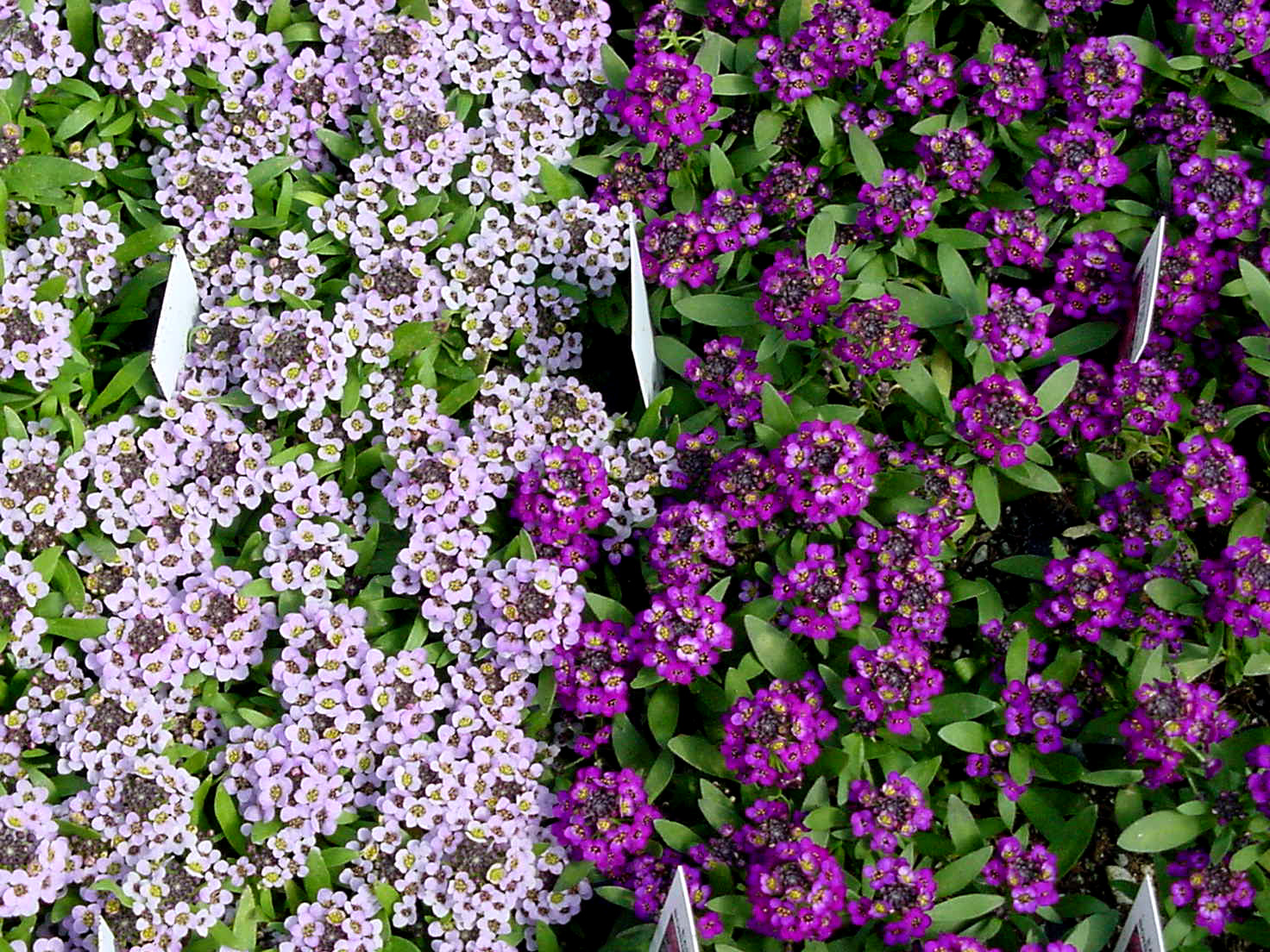 Lobularia maritima
176
Pansy
Characteristics:  
	Nectar source
	Frost resistant
	7 – 10 inches tall

Location:
	Full sun

Plant Spacing:
	4-8 inch centers

Care and Feeding:  
	Moderate fertility  
	No drought
	Deer protection

Bloom Period:	
	August-May

Culture Concerns:
	Caterpillars
	Well drained soils
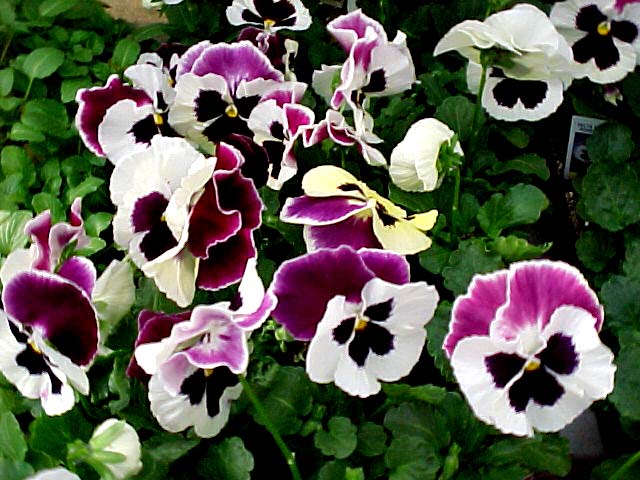 Viola x wittrockiana
177
Violas
Characteristics:  
	Nectar source
	Frost resistant
	7 – 10 inches tall

Location:
	Full sun

Plant Spacing:
	 4-8 inch centers

Care and Feeding:  
	Moderate fertility  
	No drought

Bloom Period:	
	August-May

Culture Concerns:
	Caterpillars
	Well drained soils
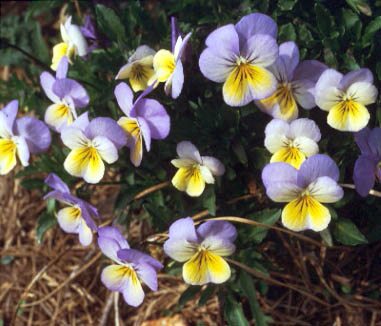 Viola wittrockiana
178
Annual & Biennial Dianthus
Characteristics  
	Nectar source
	12 to 15 inches high

Location:
	Full sun

Plant Spacing:
	6 inch centers

Care and Feeding:  
	Heavy fertility  
	No drought
	Well drained soils

Bloom Period:	
	June – August

Culture Concerns:
	 Trim 2nd year
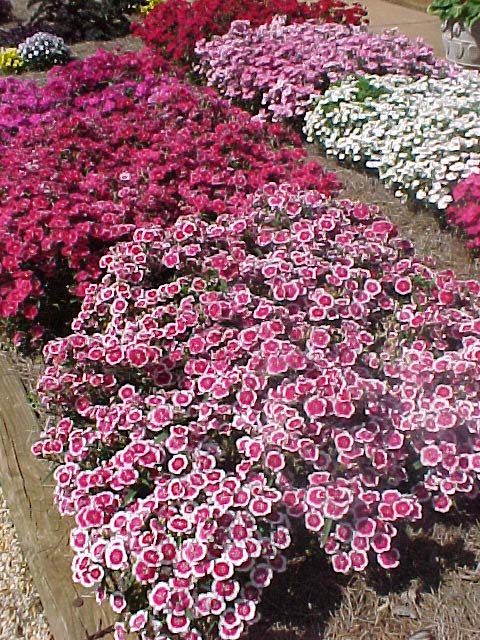 Dianthus batrbatus ‘Telstar Series’
179
Passion Vine
Characteristics  
    Trellis/groundcover
     Good nectar source

Location:
     Full sun

Plant Spacing:
     12 inch centers

Care and Feeding:  
     Heavy fertility  
     No drought
     
Bloom Period:	
    June – October

Culture Concerns:
    Sterile/not invasive
Passiflora ‘Byron’s Beauty’
180
China Pinks
Characteristics:  
	Nectar source
	Fragrant flowers
     15-18 inches tall

Location:
	Full sun

Plant Spacing:
	4” centers or 
	random seeding

Care and Feeding:  
	Moderate fertility 
	No drought

Bloom Period:	
	June – August

Culture Concerns:
	Fall seeding
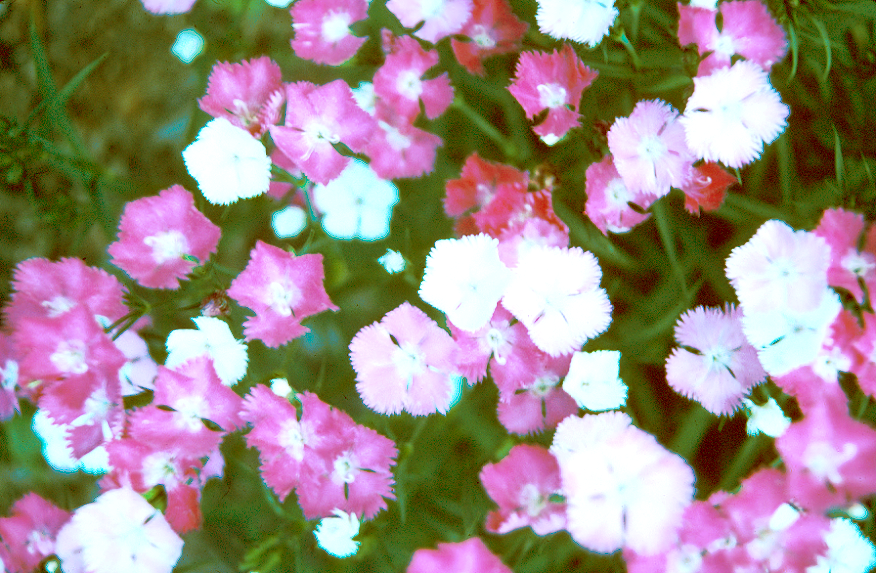 Dianthus chinensis
181
Zinnia
Characteristics:  
	Nectar source
	Cut flower
	16-24 inches tall

Location:
	Full sun

Plant Spacing:
	4 inch centers
	Random seeding

Care and Feeding:  
	Moderate fertility  
	No drought
	
Bloom Period:	
	June – September

Culture Concerns:
	Mildew
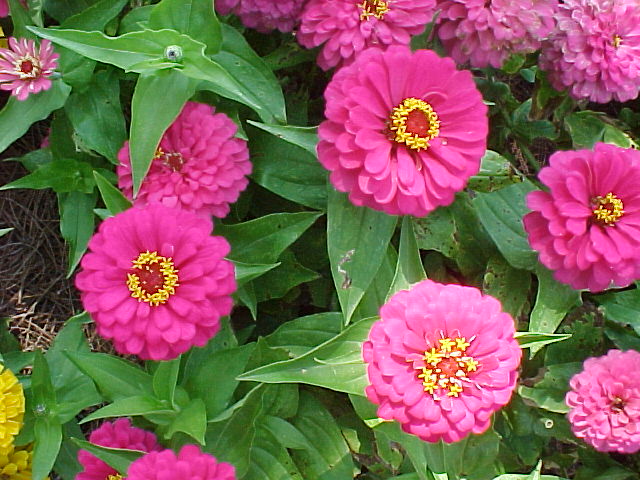 Zinnia ‘DreamLand Series’
182
Pigeon Berry
Characteristics:  
	Nectar source
	Shrub-like
	30-50 inches tall

Location:
	Full sun

Plant Spacing:
	24 inch centers

Care and Feeding:  
	Moderate fertility  
	No drought

Bloom Period:	
	June – August

Culture Concerns:
	Tender perennial
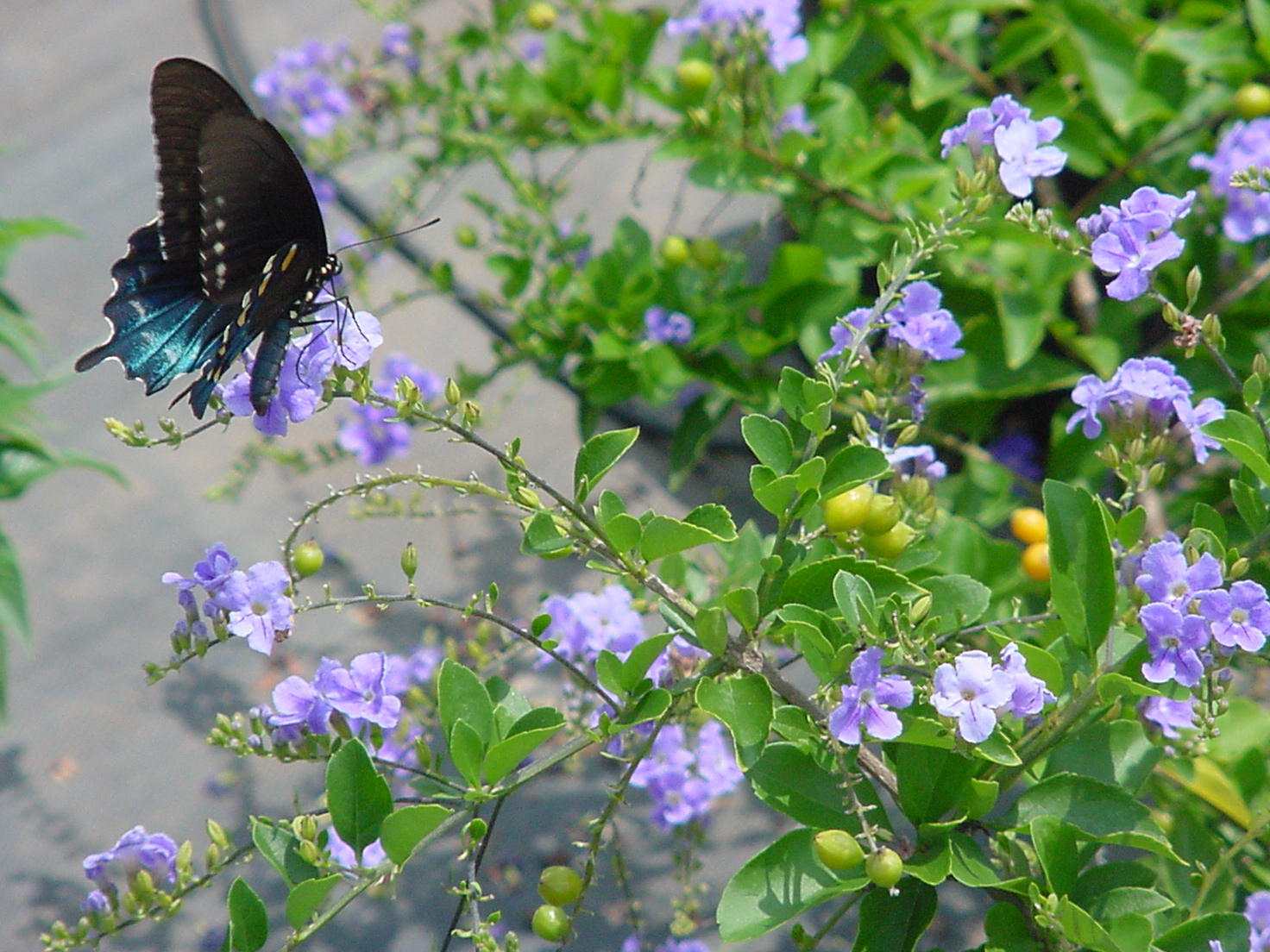 Duranta erecta
183
Tall Cigar Plant
Characteristics:  
	Nectar source
	Shrub-like
	36-48 inches tall

Location:
	Full sun

Plant Spacing:
	24-26 inch centers

Care and Feeding:  
	Heavy fertility 
	No drought

Bloom Period:	
	June – November

Culture Concerns:
	Aphids
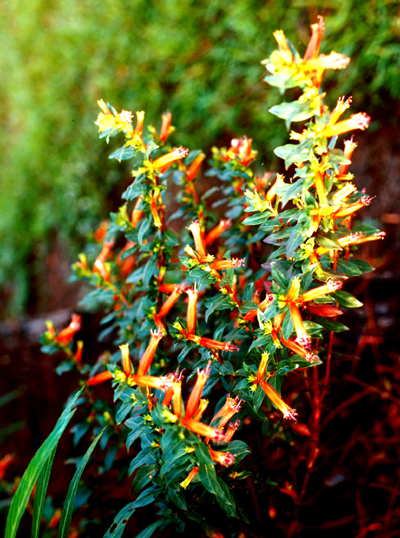 Cuphea micropetalum
184
Mealy Cup Sage
Characteristics:  
	Nectar source
	Mounding
	24-28 inches tall

Location:
	Full sun

Plant Spacing:
	5-6 inch centers

Care and Feeding:  
	Moderate fertility  
	No drought

Bloom Period:	
	June – October

Culture Concerns:
	Well drained soils
	Aphids
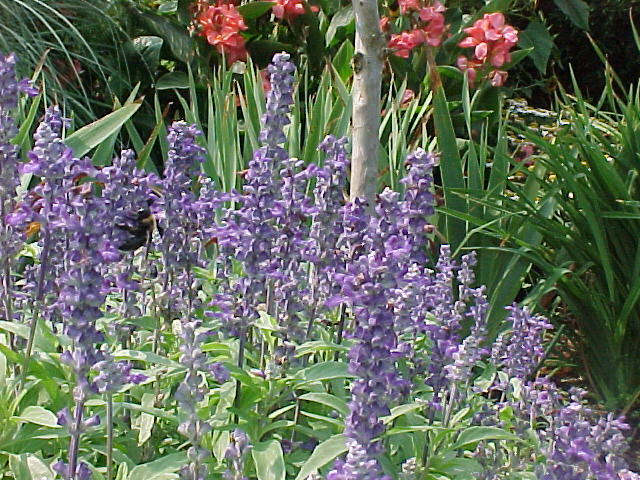 Salvia farinaceae
185
Hibiscus
Characteristics:  
	Nectar source
	Shrub-like
	30-48 inches tall

Location:
	Full sun

Plant Spacing:
	26-30 inch centers

Care and Feeding:  
	Moderate fertility  
	No drought

Bloom Period:	
	June – October

Culture Concerns:
	Brought indoors
Hibiscus rosa-sinensis
186
Texas Firebush
Characteristics:  
	Nectar source
	Shrub-like
	14-24 inches tall

Location:
	Full sun

Plant Spacing:
	12 inch centers

Care and Feeding:  
	Moderate fertility  
	Deer protection

Bloom Period:	
	June – October

Culture Concerns:
	Well drained soils
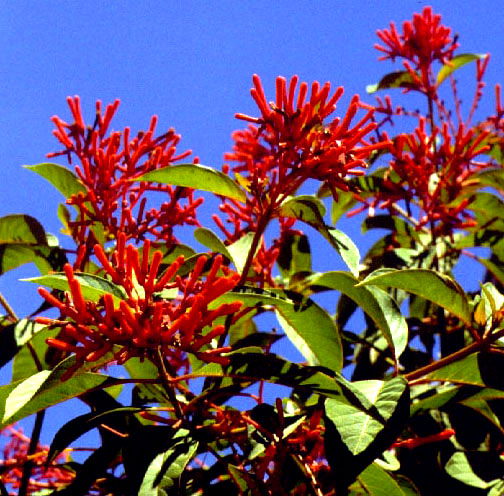 Hamelia patens
187
Dutchman’s PipeAristolochia elegans
Characteristics  
	Nectar Source

Location:
	Full Sun

Plant Size:
	4’ Tall, 2’ Wide

Care and Feeding:  
	Mod. Fertility,  
	No Drought
	Deer Protection

Bloom Period:	
	June – August

Culture Concerns:
	Mites
	Mildew
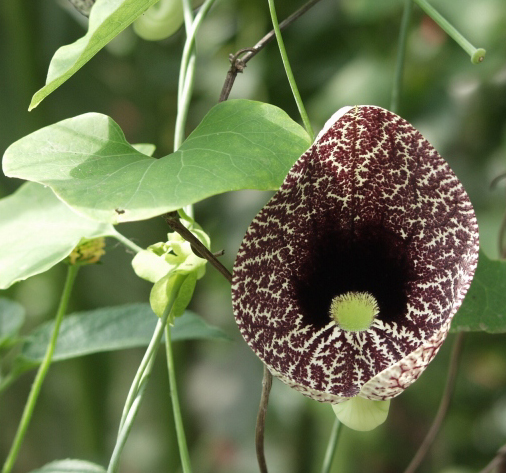 188
Perennials For Butterfly Gardens
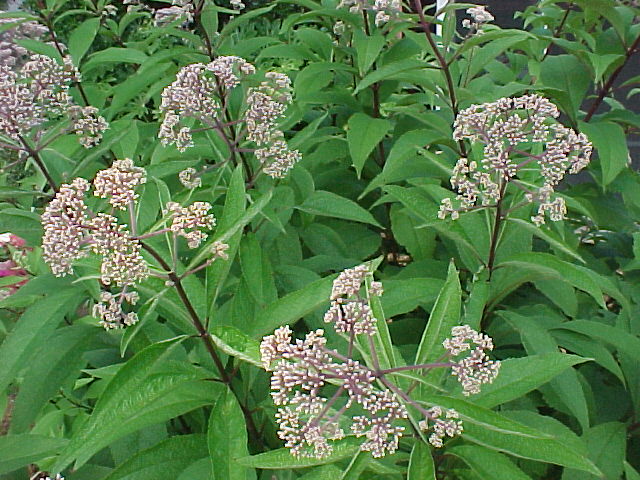 189
Pincushion Flower
Characteristics:  
	Nectar source
	Mounding
	15-18 inches tall

Location:
	Full sun

Plant Spacing:
	8 inch centers

Care and Feeding:  
	Moderate fertility  
	No drought

Bloom Period:	
	April – June

Culture Concerns:
	Mites
	Well drained soils
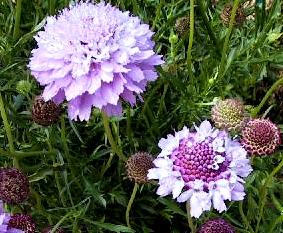 Scabiosa caucasica
190
Russian Sage
Characteristics:  
	Nectar source
	26-40 inches tall

Location:
	Full sun

Plant Spacing:
	10 – 15 inch centers

Care and Feeding:  
	Moderate fertility  
	No drought

Bloom Period:	
	June – September

Culture Concerns:
	Do not crowd with other plants
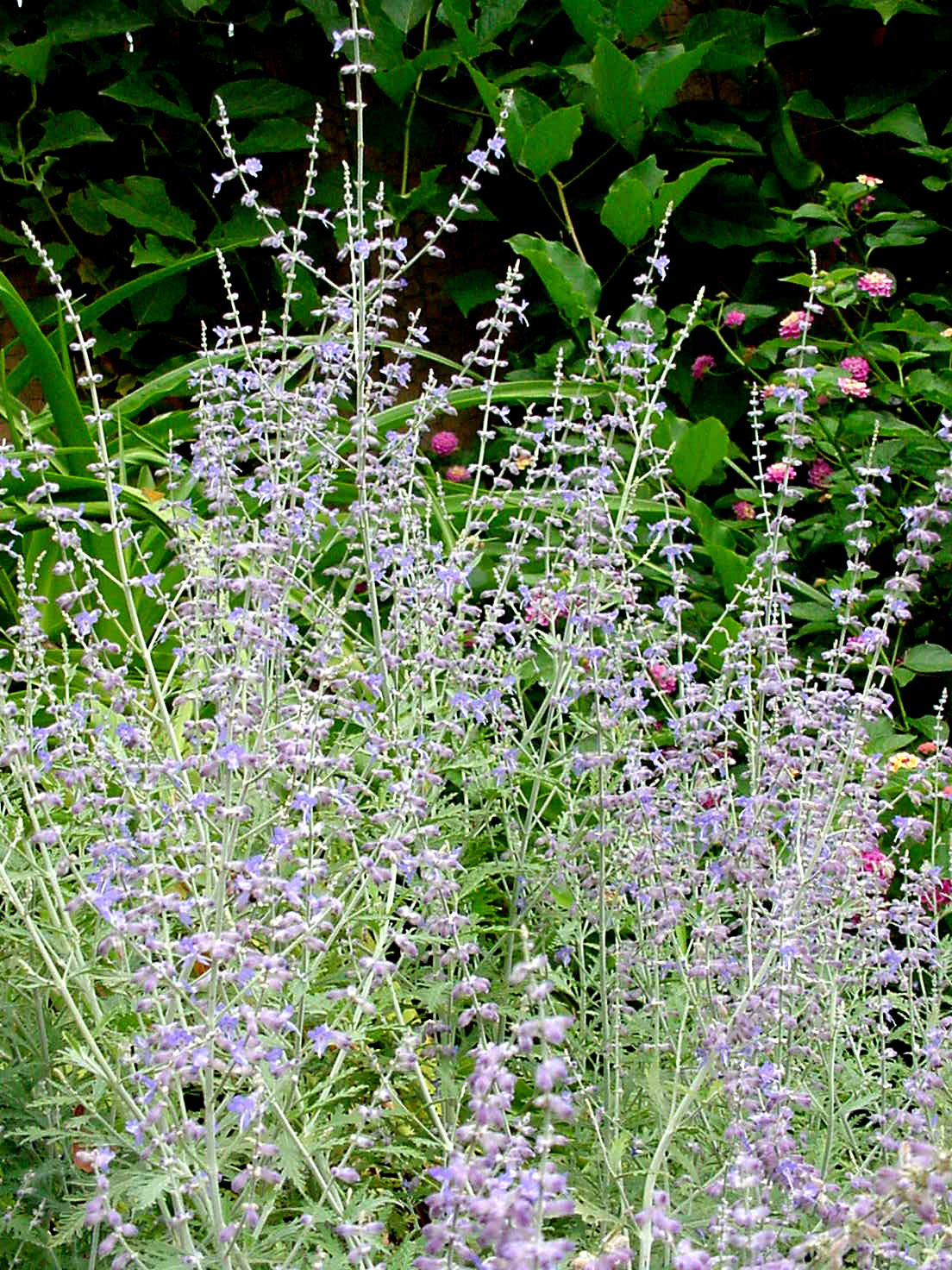 Perovskia atriplicifolia
191
Perennial Chrysanthemum
Characteristics:
	Mounding  
	Fall blooming
	24-36 inches tall

Location:
	Full sun

Plant Spacing:
	15 inch centers

Care and Feeding:  
	Heavy fertility  
	No drought
	Deer resistant

Bloom Period:	
	August-September

Culture Concerns:
	Stalls in drought
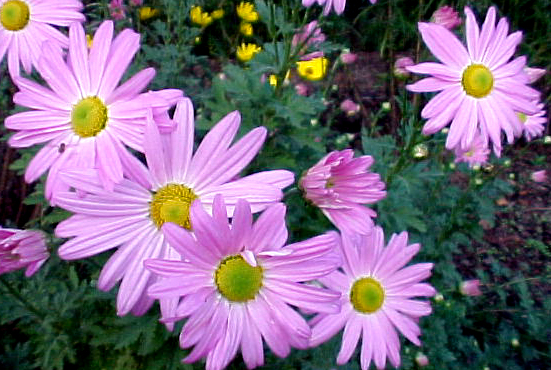 Dendranthemum x morifolium ‘Ryan’s Daisy’
192
Speedwell
Characteristics:  
	Nectar source
	18-30 inches tall

Location:
	Full sun

Plant Spacing:
	8 inch centers

Care and Feeding:  
	Moderate fertility  
	No drought

Bloom Period:	
	June – September

Culture Concerns:
	Deadheading Required
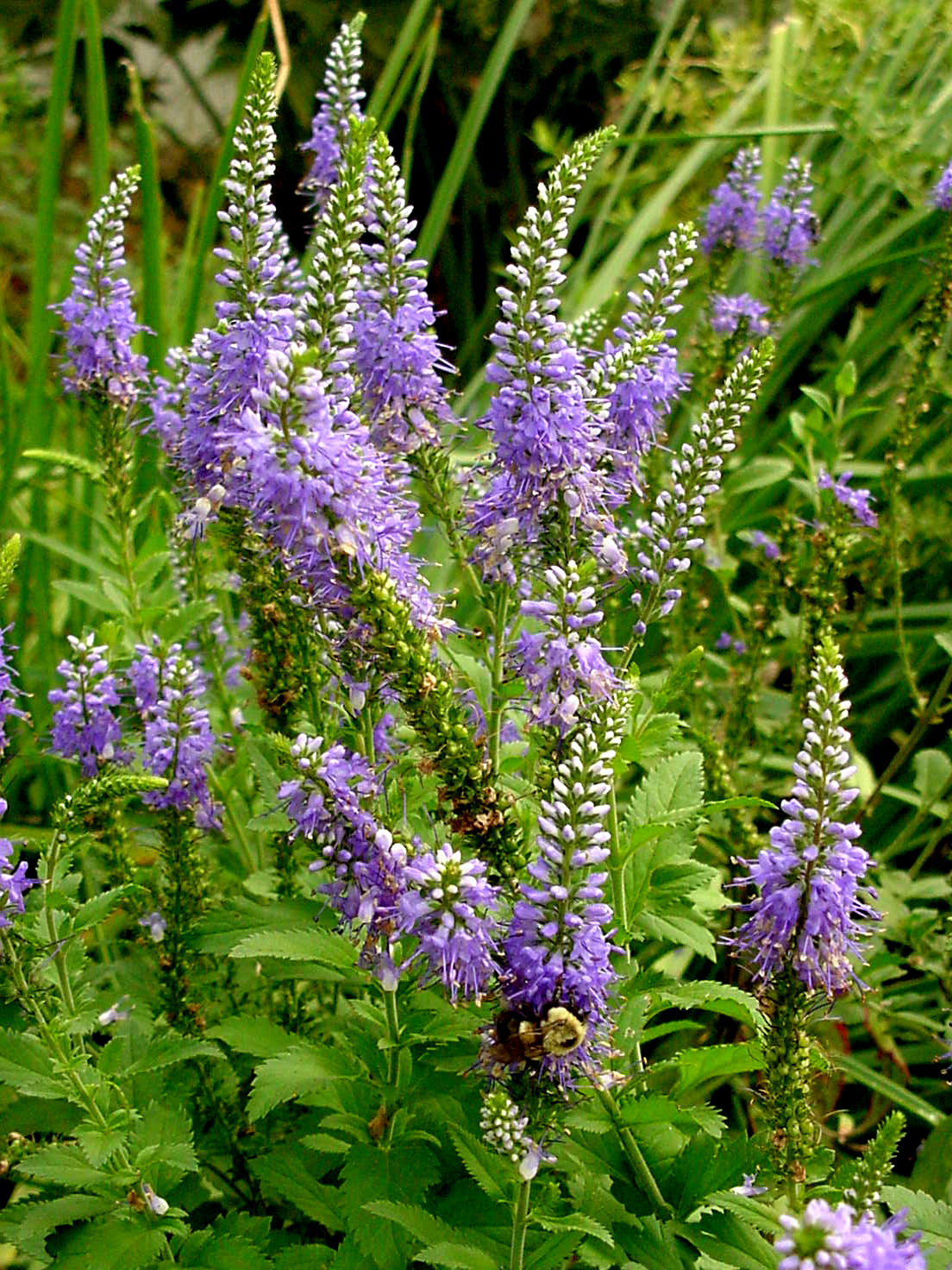 Veronica alpina
193
Summer Phlox
Characteristics:  
	Nectar source
	Fragrant flowers
	22-40 inches tall

Location:
	Full sun
	Part shade

Plant Spacing:
	8 inch centers

Care and Feeding:  
	Moderate. fertility  
	No drought
	
Bloom Period:	
	May – July

Culture Concerns:
	Mildew
	Deer
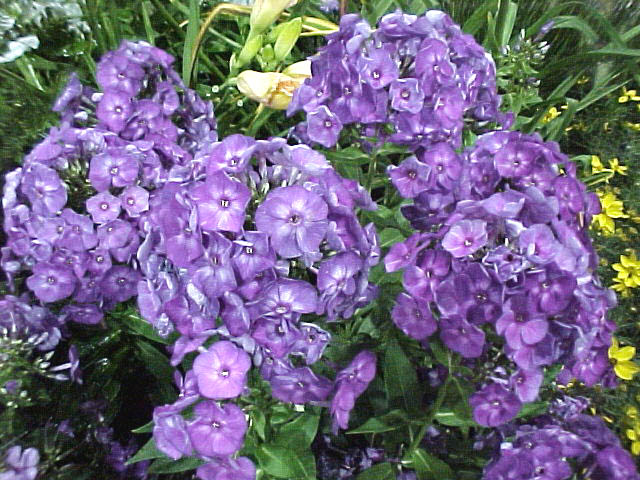 Phlox paniculata ‘The King’
194
Stoke’sAster
Characteristics;  
	Nectar source
	20 –25 inches tall

Location:
	Full sun
	Partial shade

Plant Spacing:
	12 inch centers

Care and Feeding:  
	Moderate fertility  
	No drought

Bloom Period:	
	June – August

Culture Concerns:
	Well drained soils
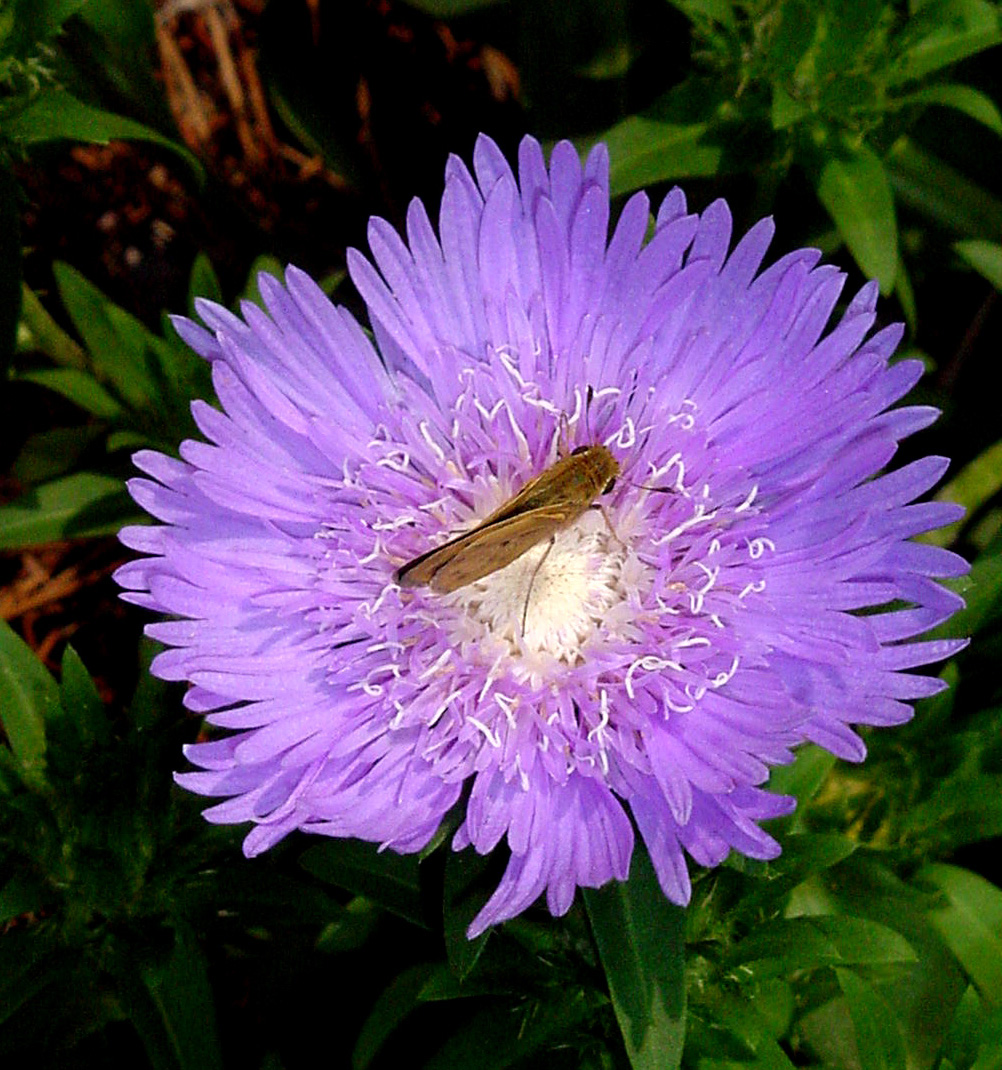 Stokesia laevis ‘Blue Danube’
195
Gay Feather
Characteristics:  
	Nectar source
	Drought tolerant
	24-36 inches tall

Location:
	Full sun

Plant Spacing:
	6 inch centers

Care and Feeding:  
	Moderate fertility
	Well drained soils

Bloom Period:	
	May– June

Culture Concerns:
	Scout for bulb rot
	Divide @ 3 years
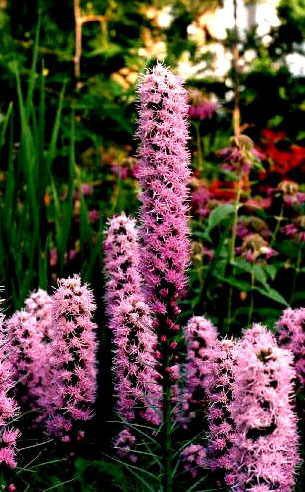 Liatris spicata
196
Soapwort
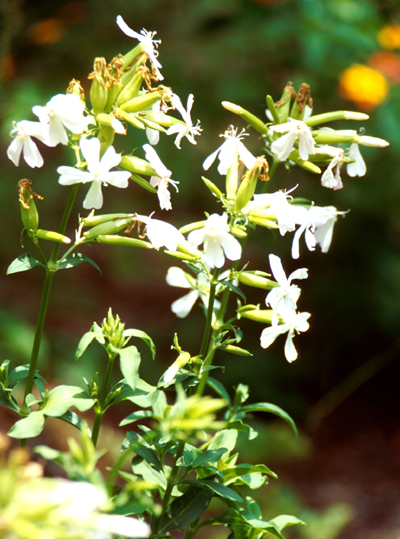 Characteristics:  
	Nectar source
	Fragrant flowers
	Drought tolerant
	12-18 inches tall

Location:
	Full sun

Plant Spacing:
	12 inch centers

Care and Feeding:  
	Moderate fertility  
	Deer resistant

Bloom Period:	
	June – August

Culture Concerns:
Requires late season
trimming to look neat
Single flowered form
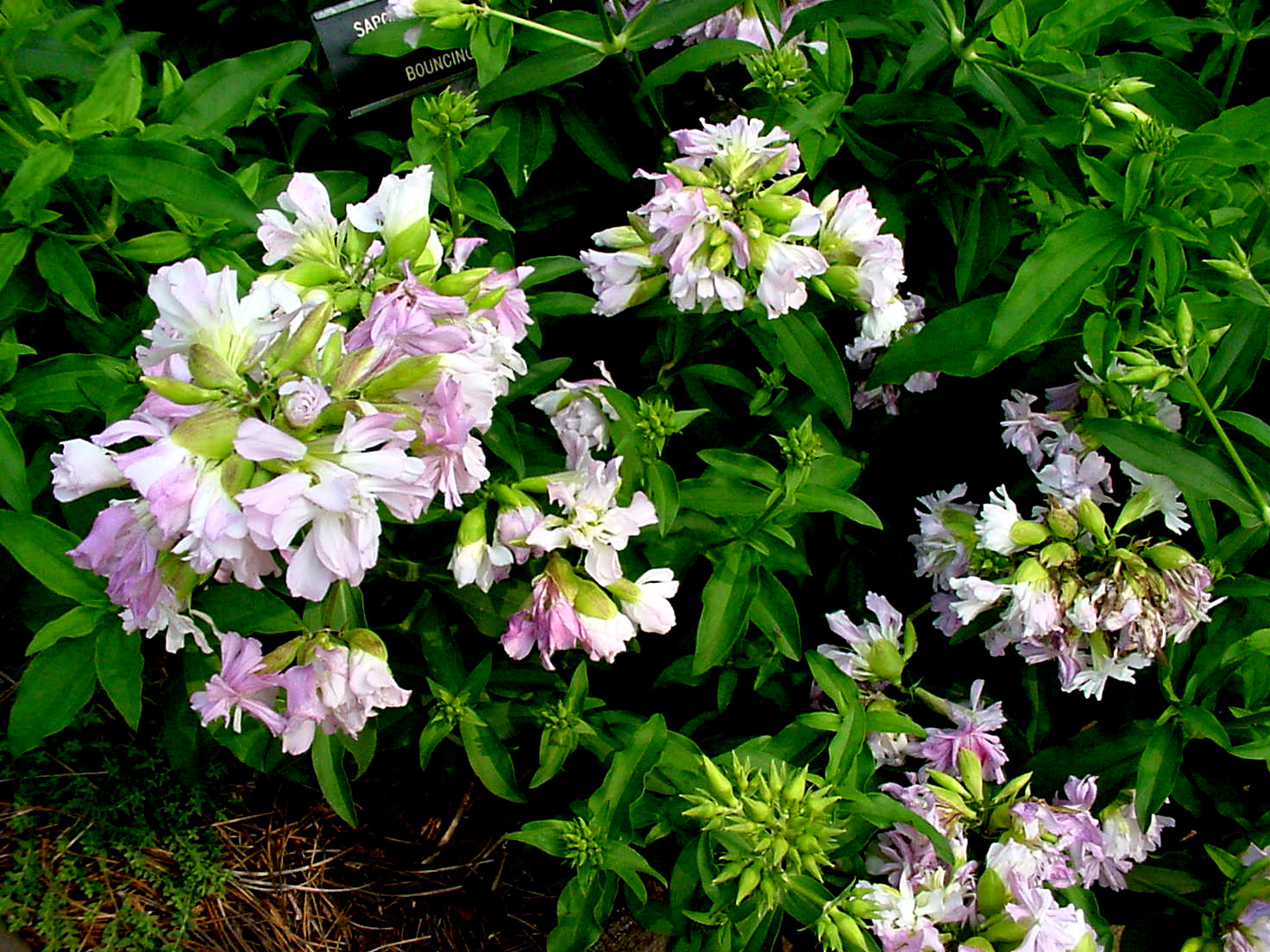 Double flowered form
Saponaria ocymoides
197
Garden Asters
Characteristics:  
	Nectar source
	Late summer bloom
	20-36 inches tall

Location:
	Full sun

Plant Spacing:
	16 inch centers

Care and Feeding:  
	Heavy fertility 
	No drought
	Deer resistant

Bloom Period:	
	August-September

Culture Concerns:
	Do not crowd
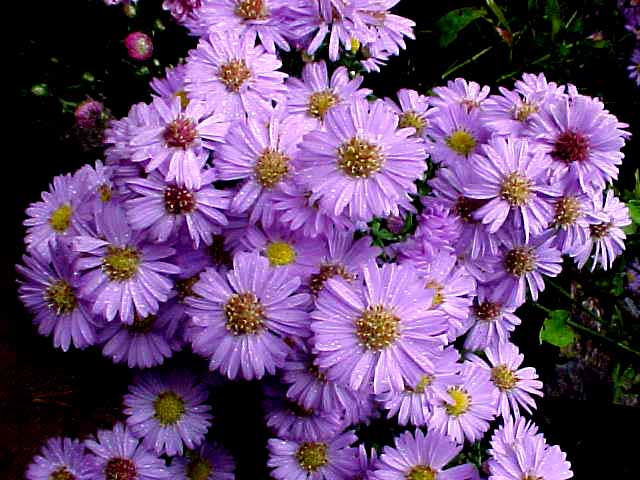 Aster ‘Country Gardens’
198
New York Aster
Characteristics:  
	Nectar source
	Fall blooming
	40 –54 inches tall

Location:
	Full sun

Plant Spacing:
	12 inch centers

Care and Feeding:  
	Heavy fertility  
	No drought
	Deer resistant

Bloom Period:	
	August-September

Culture Concerns:
	Do not crowd young plants
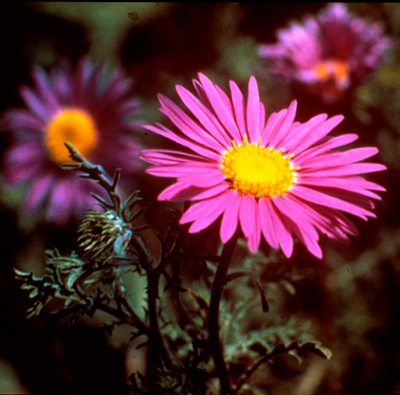 Aster Novi-belgii
199
Mexican Heather
Characteristics:  
	Nectar source
	30-54 inches tall

Location:
	Full sun

Plant Spacing:
	8-12 inch centers

Care and Feeding:  
	Heavy  fertility 
	Deer resistant

Bloom Period:	
	August-September

Culture Concerns:
	Do not crowd young plants
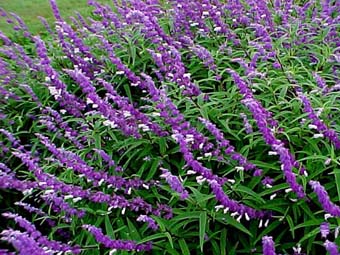 Salvia  leucantha
200
Ornamental Onions & Garlic
Characteristics:  
	Nectar source
	Drought tolerant
	10 to 48 inches tall

Location:
	Full sun

Plant Spacing:
	2-3 bulbs in small groups, depending on plant size

Care and Feeding:  
	Moderate fertility  
	Deer resistant

Bloom Period:	
	June – August

Culture Concerns:
	Some species may reseed
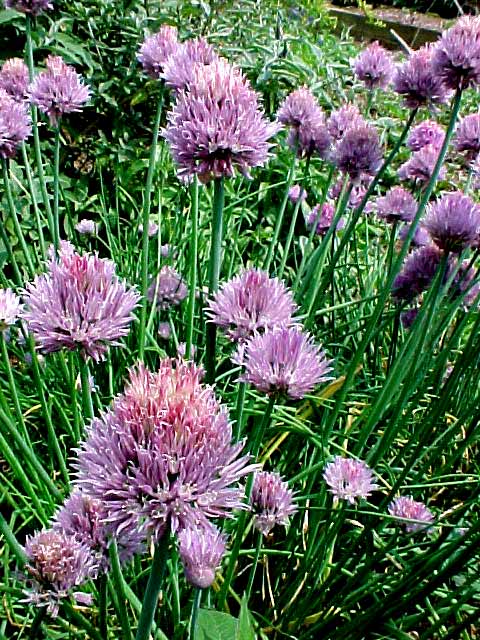 Allium schoenoprasum
201
Tickseed
Characteristics:  
	18-28 inches tall

Location:
	Full sun

Plant Spacing:
	8-12 inch centers

Care and Feeding:  
	Moderate fertility  
	No drought
	Deer resistant

Bloom Period:	
	May – June

Culture Concerns:
	Mites
	Deadheading required
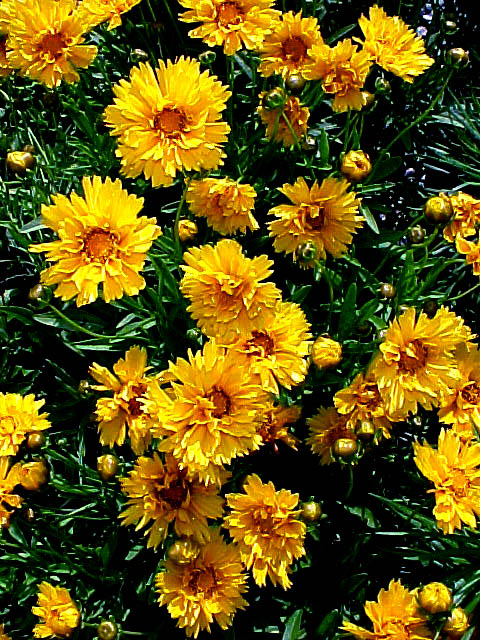 Coreopsis grandiflora
202
Swamp Sunflower
Characteristics:  
	Nectar source
	Drought tolerant
	72-96 inches tall

Location:
	Full sun

Plant Spacing:
	24 inch centers

Care and Feeding:  
	Moderate fertility
	Deer resistant

Bloom Period:	
	August-October

Culture Concerns:
	Huge!
	Spreads
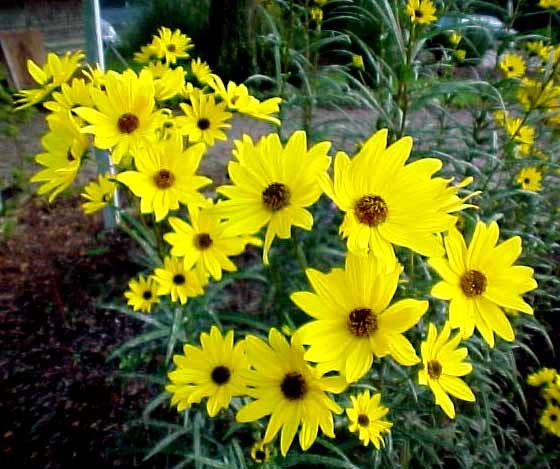 Helianthus angustifolius
203
Blue Sage
Characteristics:  
	Nectar source
	Drought tolerant
	24-54 inches tall

Location:
	Full sun

Plant Spacing:
	12-15 inch centers

Care and Feeding:  
	Heavy fertility  
	Deer resistant

Bloom Period:	
	June – October

Culture Concerns:
	Mid-summer and late summer  trimmings help
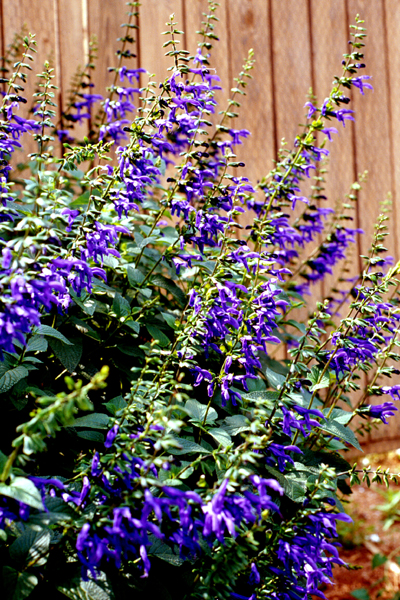 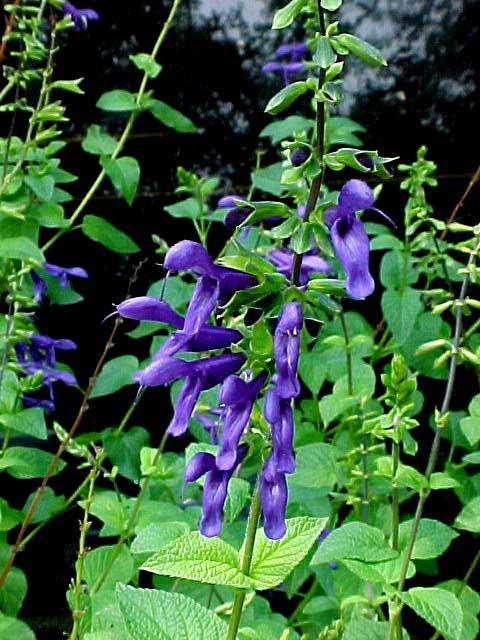 Salvia guaranitica
204
Hardy Lantana
Characteristics:  
	Nectar source
	Drought resistant
	48-70 inches tall

Location:
	Full Sun

Plant Spacing:
	36 inch centers

Care and Feeding:  
	Heavy fertility  
	Deer resistant

Bloom Period:	
	June – August

Culture Concerns:
	Do not cut frosted branches until late spring, mound with leaves until April
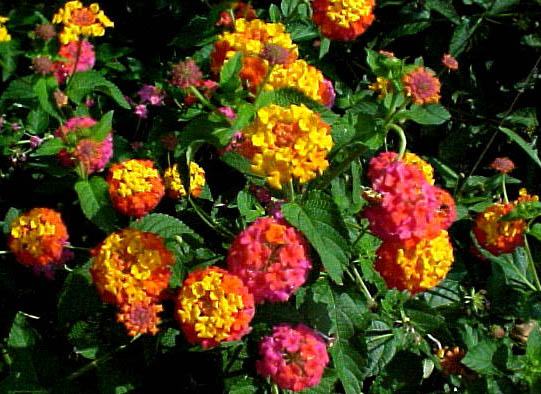 Lantana camara ‘Miss Huff’
205
Autumn Joy Sedum
Characteristics:  
	Nectar source
	Drought tolerant
	18-30 inches tall

Location:
	Full sun

Plant Spacing:
	8-10 inches

Care and Feeding:  
	Moderate fertility  
	Deer resistant

Bloom Period:	
	July - August

Culture Concerns:
	Well drained soils
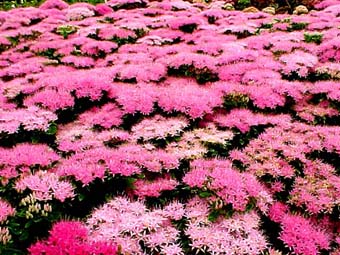 Sedum ‘Autumn Joy’
206
Goldenrod
Characteristics:  
	Nectar source
	Drought tolerant
	24 to 56 inches tall

Location:
	Full sun

Plant Spacing:
	6 inch centers

Care and Feeding:  
	Low fertility  
	Deer resistant

Bloom Period:	
	July – September

Culture Concerns:
	Can be invasive
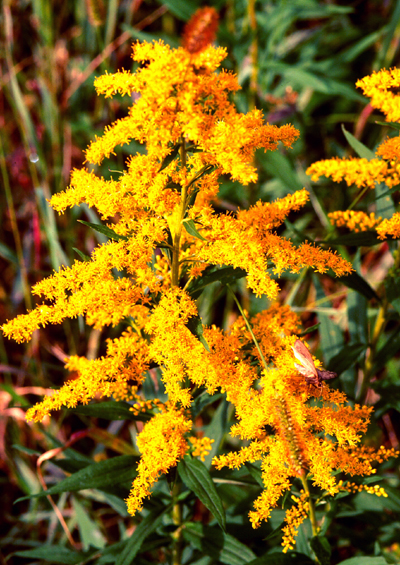 Solidago ‘Peter Pan’
207
Butterfly Weed
Characteristics:  
	Nectar source
	Drought resistant
	18 to 30 inches tall

Location:
	Full sun

Plant Spacing:
	10 inch centers

Care and Feeding:  
	Moderate fertility  
	Deer resistant

Bloom Period:	
	June – August

Culture Concerns:
	Comes up late – mark location
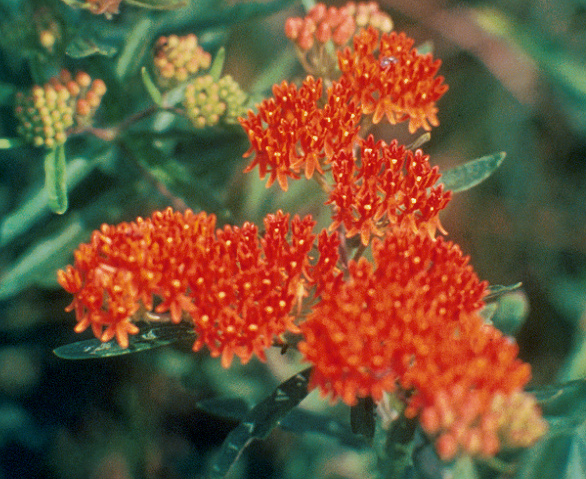 Asclepias tuberosa
208
South American Verbena
Characteristics:  
	Nectar source
	Drought resistant
	36-48 inches tall

Location:
	Full sun

Plant Spacing: 
	8-12 inch centers

Care and Feeding:  
	Moderate fertility  
	Deer resistant

Bloom Period:	
	June – October

Culture Concerns:
	Mites
	May reseed
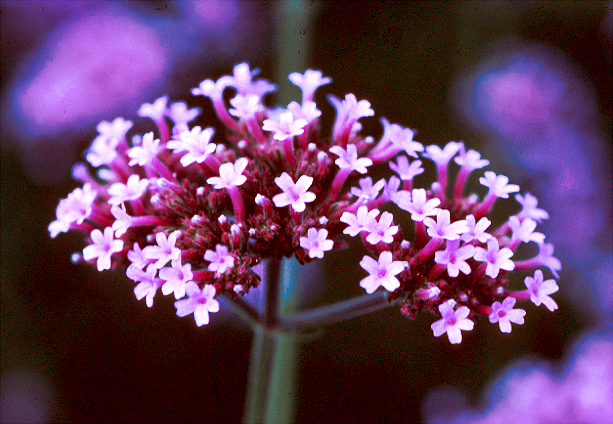 Verbena bonariensis
209
Rigid Verbena
Characteristics:  
	Nectar source
	Drought resistant
	12-15 inches tall

Location:
	Full sun

Plant Spacing:
	6 inch centers

Care and Feeding:  
	Low fertility  
	Deer resistant

Bloom Period:	
	June – August

Culture Concerns:
	Invasive
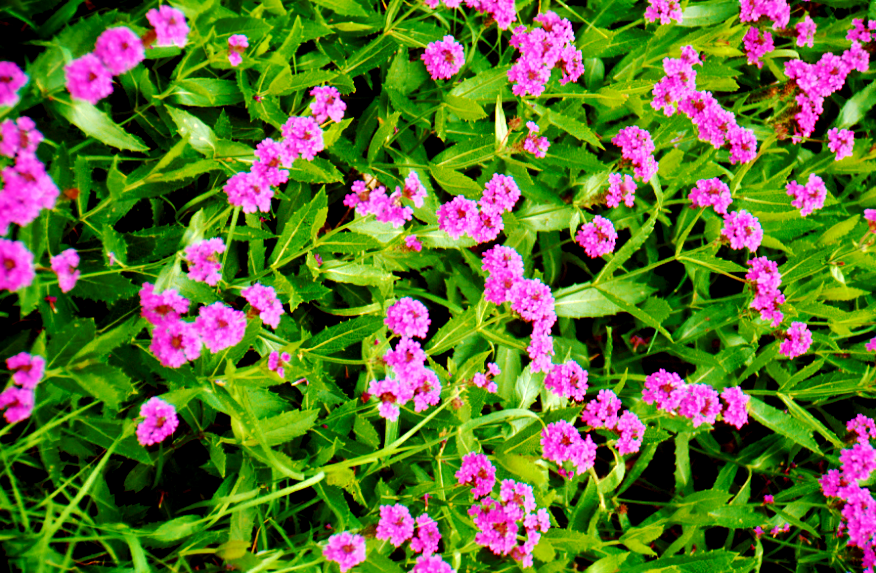 Verbena rigida
210
Purple Cone Flower
Characteristics:  
	Nectar source
	Drought tolerant
	24-36 inches tall

Location:
	Full sun

Plant Spacing:
	8-10 inch centers

Care and Feeding:  
	Heavy fertility  
	Deer resistant

Bloom Period:	
	May – August

Culture Concerns:
	Deadheading is essential
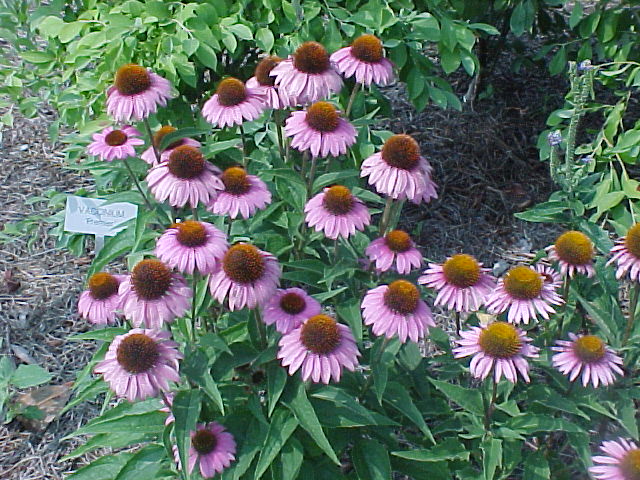 Echinaceae purpurea
211
Black Eyed Susans
Characteristics:  
	Nectar source
	Drought tolerant

Location:
	Full sun

Plant Size:
	36-50 inches tall

Care and Feeding:  
	Moderate fertility  
	Deer resistant

Bloom Period:	
	July – September

Culture Concerns:
	Mildew
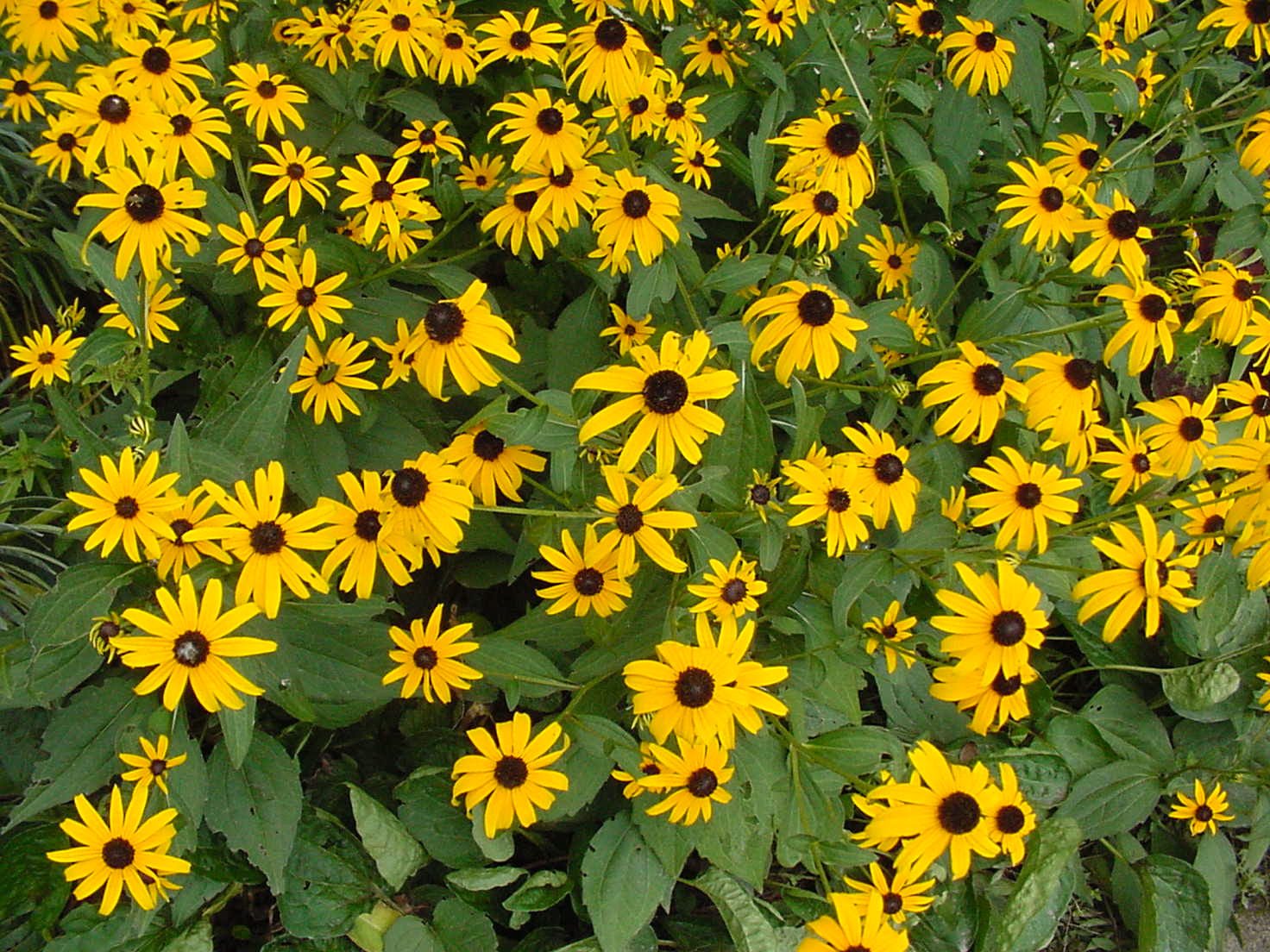 Rudbeckia triloba
212
Bee Balm
Characteristics:  
	Nectar source
	Drought tolerant
	18-36 inches tall

Location:
	Partial shade
	Full sun if moist

Plant Spacing:
	10-12 inch centers

Care and Feeding:  
	Moderate fertility,  
	Deer resistant

Bloom Period:	
	June – August

Culture Concerns:
	Spreads quickly
	Mildew
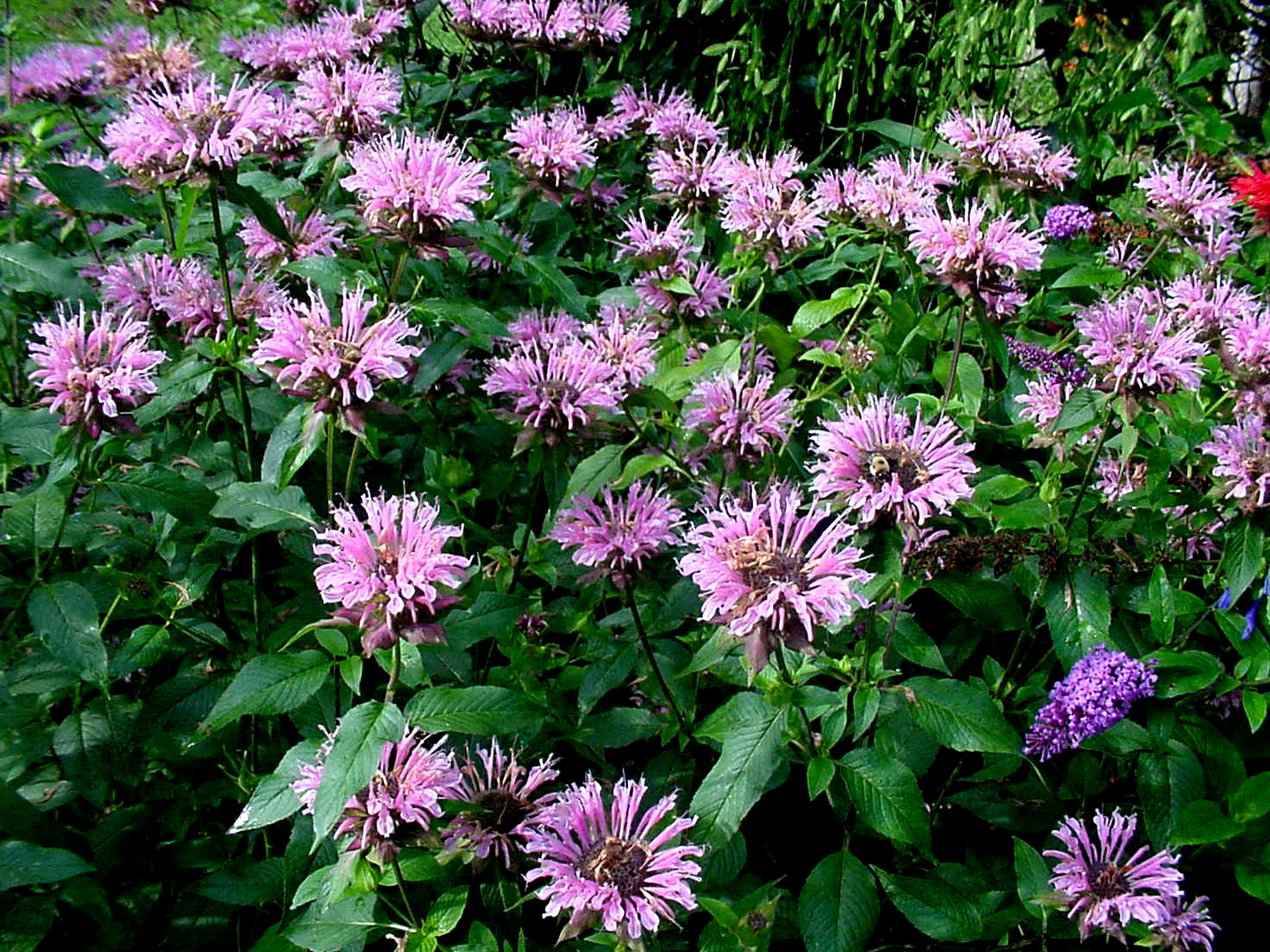 Monarda didyma
213
Woodland Phlox
Characteristics:  
	Nectar source
	Spring color
	12-18 inches tall
	
Location:
	Full sun

Plant Spacing:
	12 inch centers

Care and Feeding:  
	Moderate fertility  

Bloom Period:	
	May - June 

Culture Concerns:
	Mites
	Keep moist
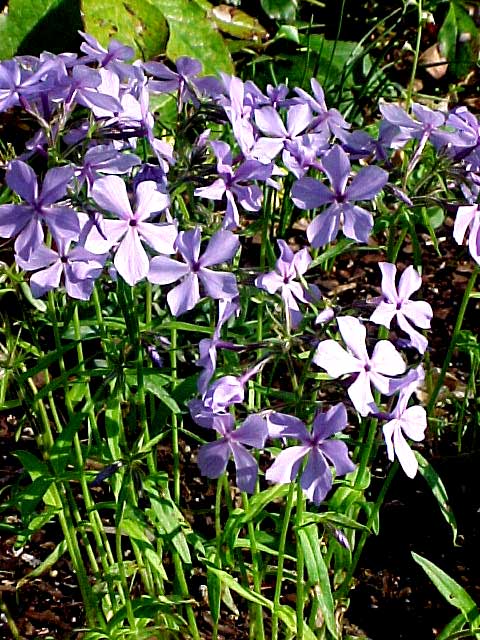 Phlox stolonifera
214
Verbena canadensis
Characteristics:  
	Nectar source
	5-8 inches tall

Location:
	Full sun

Plant Spacing:
	8-12 inch centers

Care and Feeding:  
	Heavy fertility  
	No drought
	Deer resistant

Bloom Period:	
	March & October

Culture Concerns:
	Water and fertilize in summer heat.  Trim when leggy
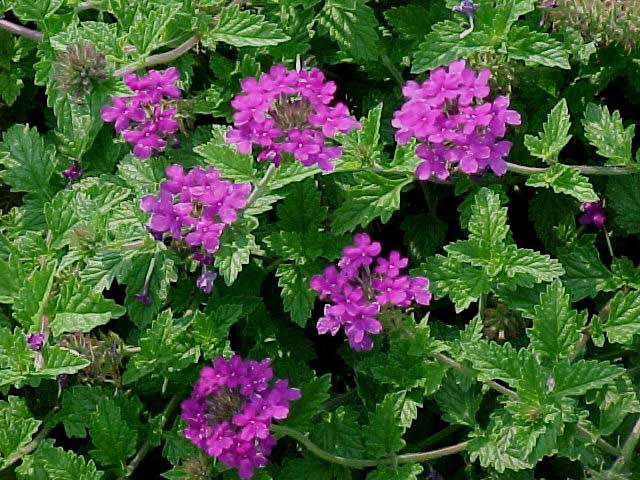 Verbena canadensis ‘Homestead Purple’
215
Bugle Weed
Characteristics:  
	Nectar source
	Spring flowers

Location:
	Full sun to 
	Full shade

Plant Spacing:
	4-6 inch centers

Care and Feeding:  
	Low fertility 
	No drought
	Deer resistant

Bloom Period:	
	April-May

Culture Concerns:
	May melt out in summer heat
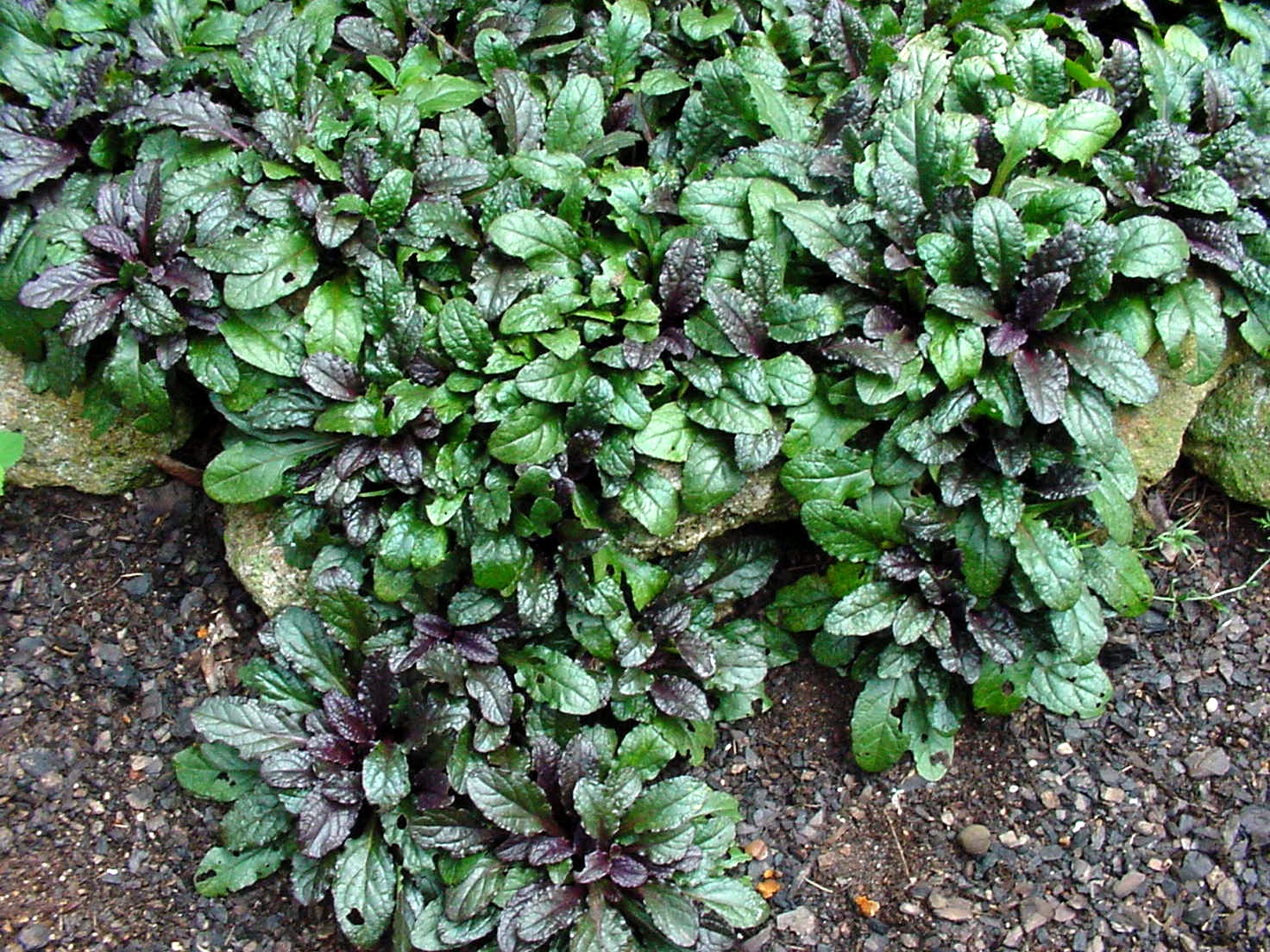 Ajuga repens
216
Monkey Grass
Characteristics:  
	Nectar source
	Border planting
	Drought tolerant
	12-15 inches tall

Location:
	Full sun
	Partial shade

Plant Spacing:
	5-8 inch centers

Care and Feeding:  
	Moderate fertility 
	Deer resistant

Bloom Period:	
	July- August

Culture Concerns:
	Slow growing
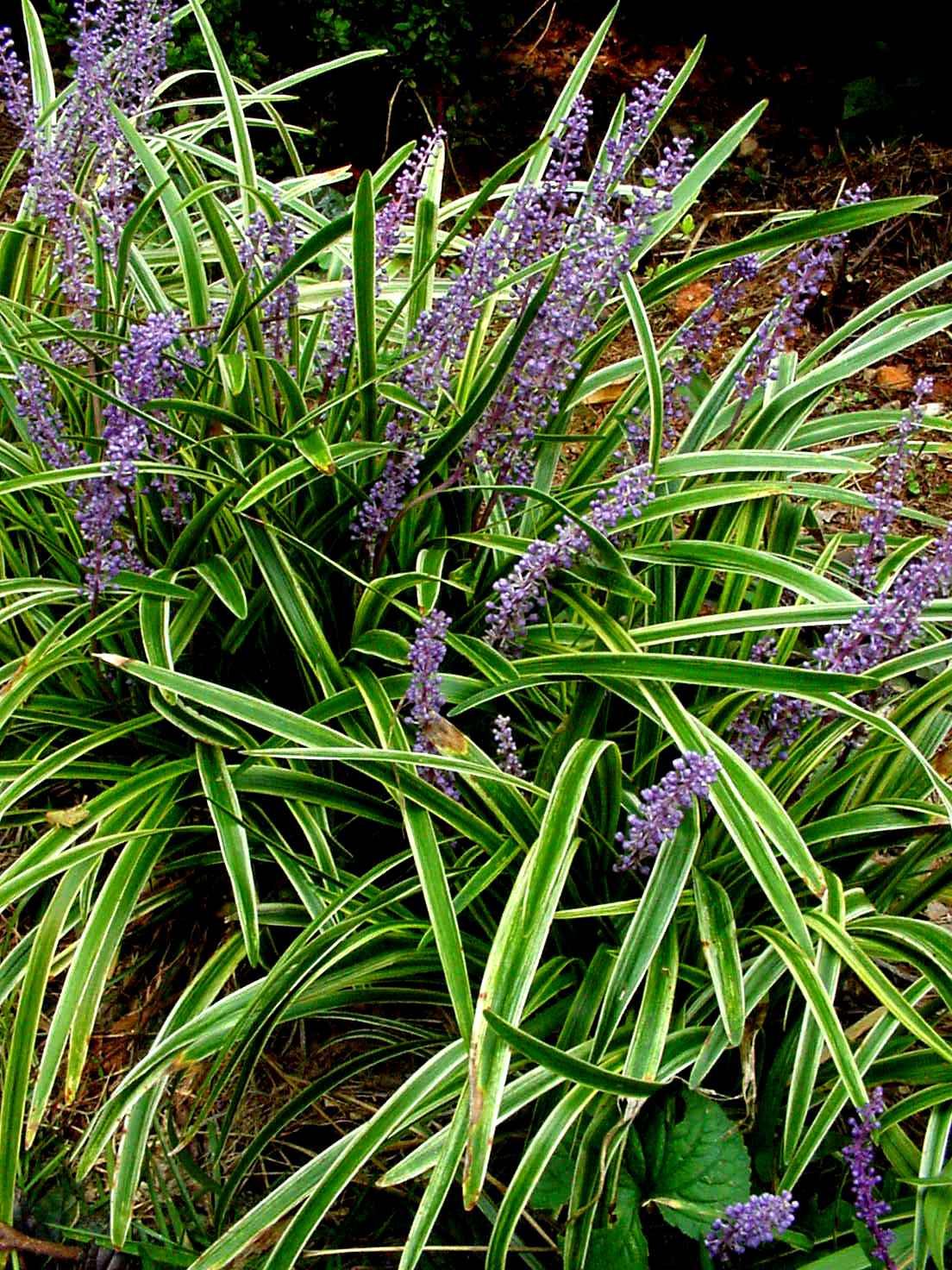 Liriope muscari
217
Thrift
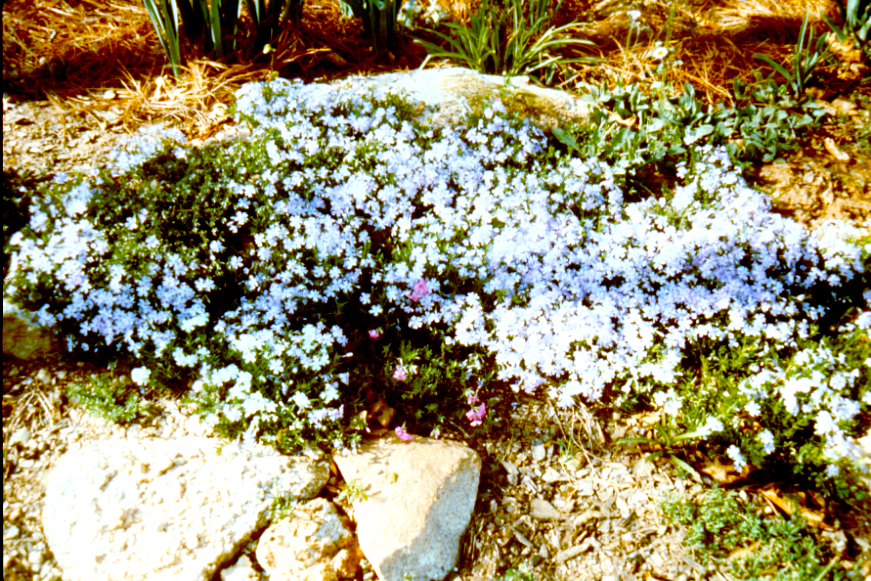 Characteristics:  
	Nectar source
	Drought tolerant
	3-6 inches tall

Location:
	Full sun

Plant Spacing:
	4 inch pots on 
	8 -10 inch centers

Care and Feeding:  
	Heavy fertility
	 Well drained soils 
	
Bloom Period:	
	March-April

Culture Concerns:
	Mites
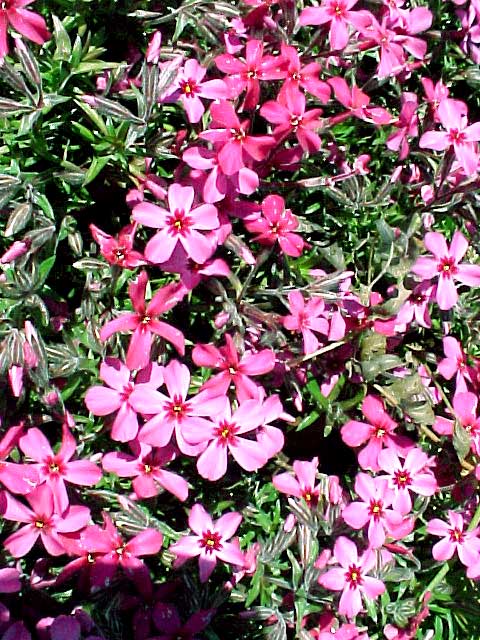 Phlox subulata
218
Cheddar Pinks
Characteristics:  
	Nectar source
	Drought tolerant
	Good winter foliage
	8-12 inches tall

Location:
	Full sun

Plant Spacing:
	4 inch pots on 
	8 -10 inch centers

Care and Feeding:  
	Moderate fertility  
	Deer resistant
	Well drained soils

Bloom Period:	
	May-June

Culture Concerns:
	Root rots
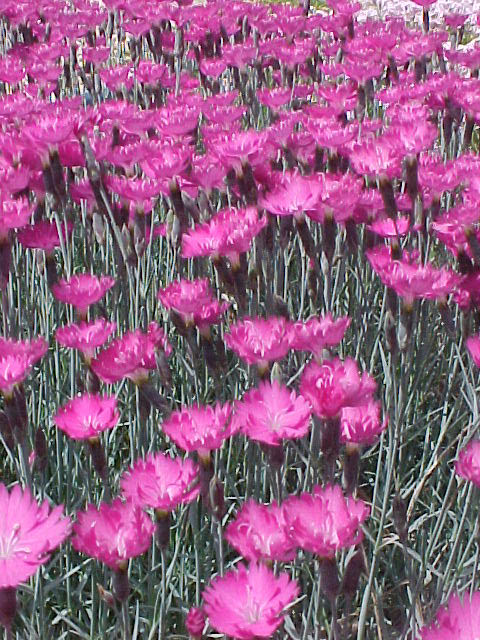 Dianthuis gratianopolitanus
219
Joe Pye Weed
Characteristics:  
	Nectar source
	Drought tolerant
	24-54 inches tall

Location:
	Partial shade
	Full sun

Plant Spacing:
	12-18 inch centers

Care and Feeding:  
	Moderate fertility  
	No drought
	Deer resistant

Bloom Period:	
	July - August

Culture Concerns:
	Young plants may need staking
Eupatorium purpureum
220
AzaleasRhododendron species and hybrids
Characteristics  
	Nectar Source

Location:
	Full Sun to Shade

Plant Size:
	3’ Tall, 3’ Wide

Care and Feeding:  
	Mod. Fertility,  
	No Drought
	Deer Protection

Bloom Period:	
	April – May

Culture Concerns:
	Mites
	Drought
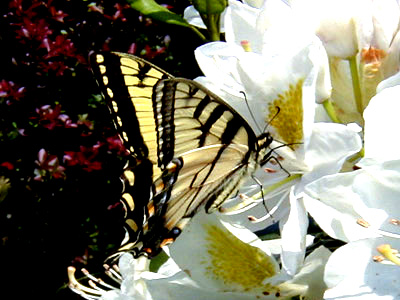 Azaleas
221
Credits:
The Carolina Biological Supply Company for permission to use several photos
Many Thanks To:  

The Annenberg  Foundation
Journey North Project for use 
of migration diagrams / photos. 
http://www.learner.org/jnorth/

The USGS & Montana State 
University and Dr. Paul Opler 
for use of diagrams and photos. 
http://www.butterfliesandmoths.org/

Dr. James Adams, Professor and 
noted butterfly photographer
for permission to use credited  photos.
http://www.daltonstate.edu/galeps/
Most plant and butterfly photographs by Paul A. Thomas, with contributions from Master Garderners Doreen Lubin, Art Schomberg, Sid Bensen, H. Jensen, H. Saunders, Kathleen Casses, Jay Shuler and retired UGA photographer, James Strawser.

And many, many  thanks to the many Master gardeners whom encouraged us to put this project together over the years.
222